Assimilation of Wind Lidar Observations with KENDA-1
Samuel Monhart, Daniel Leuenberger, Claire Merker, MeteoSwiss, Zürich
Maxime Hervo, Alexander Haefele, MeteoSwiss, Payerne
Motivation and Instruments
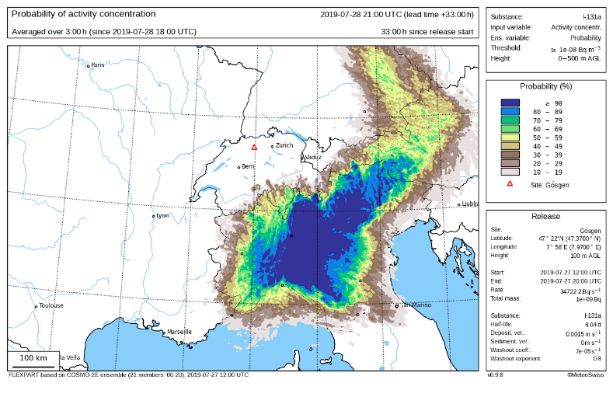 EMER-Met:  Emergency Response Meteorology
Assimilation of microwave radiometer (Claire Merker)
Development of a dispersion ensemble
Installation of Doppler lidars
Assimilation of Doppler Wind Lidar data
Wind Lidar measurements
wind components (u,v) derived from Doppler information in backscattered laser beams
profile wind information in the boundary layer (0-2km) with high temporal resolution
wind components directly assimilated in KENDA-1
Timeline
Q4 2020: finished verification of Assimilation experiments
Q1 2021: Operationalization of Wind Lidar assimilation
Q3 2021 to Q3/2022: analysis for an addition station (Basel)
Visualization of ensemble dispersion modelling.  
Stefan Rüdisühli (MeteoSwiss), Unpublished
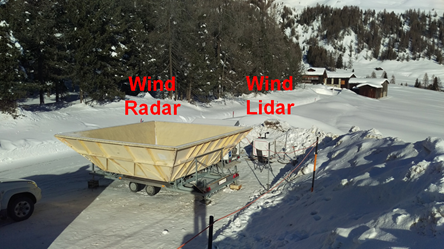 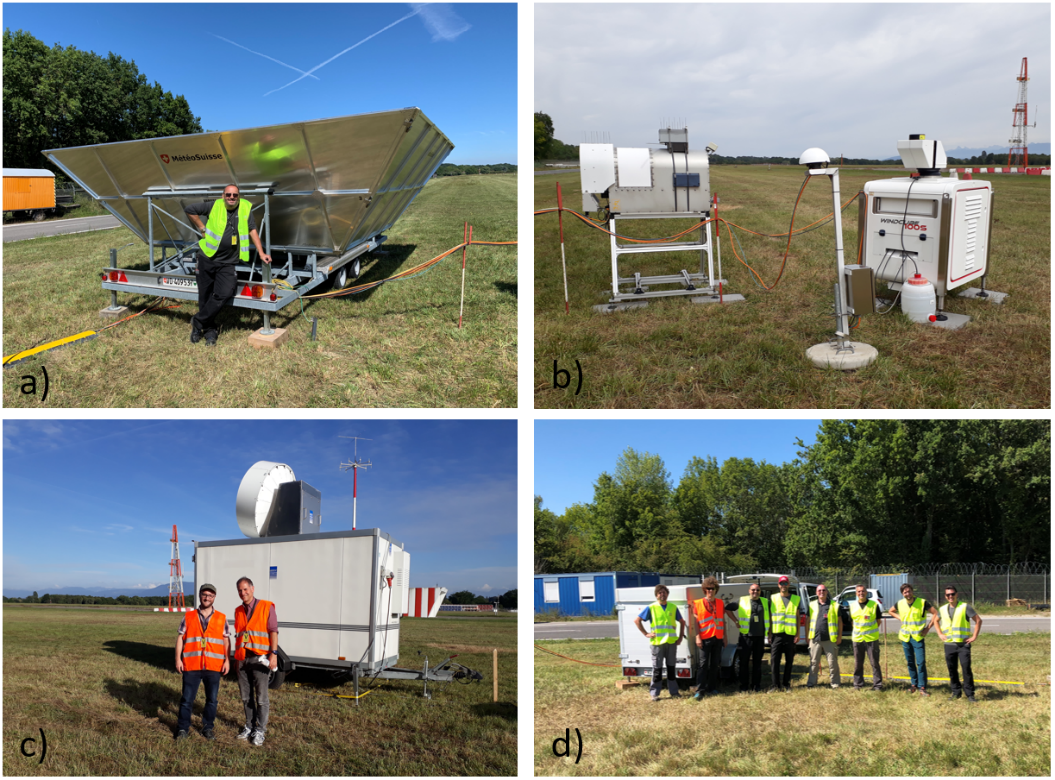 SHA
Methods
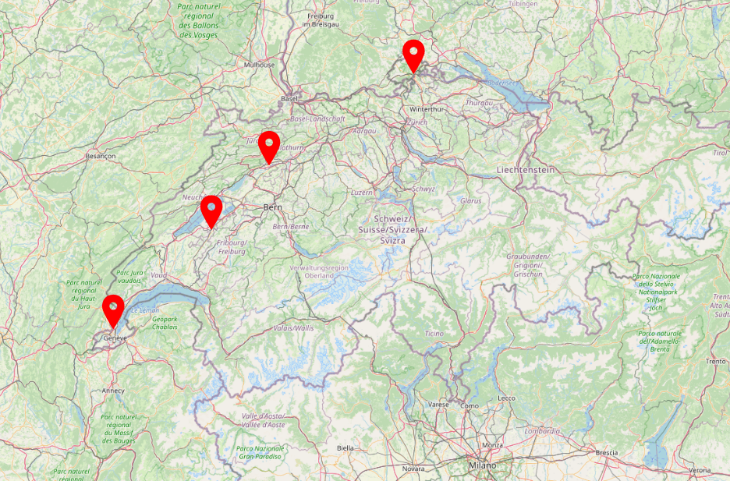 GRE
KLO
PAY
O-B-Statistics
Assessment of statistical properties between observation and model
Observation operator for Lidar observations
Verification
Rfdbk-Verification suite developed at DWD
Computation of statistical measures for Analysis, First Guess and Forecast
Only the ensemble mean is used at the moment
Wind Lidar sites
 Kloten (KLO) and Geneva (GVE)
Wind Radar sites ( = wind profiler)
Kloten & Geneva: experimental sites 
Schaffhausen (SHA), Grenchen (GRE), Payerne (PAY)
GVE
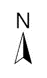 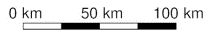 Wind Lidar and Wind Radar (experimental site)
Wind Radars (permanent sites)
O-B-Statistics: KENDA First Guess
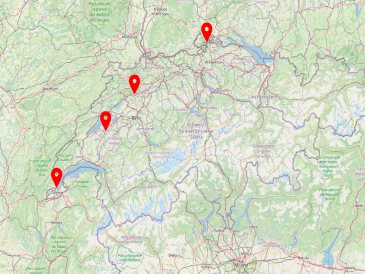 SHA
GRE
Wind speed (F)
Wind direction (D)
KLO / KLO_LIDAR
PAY
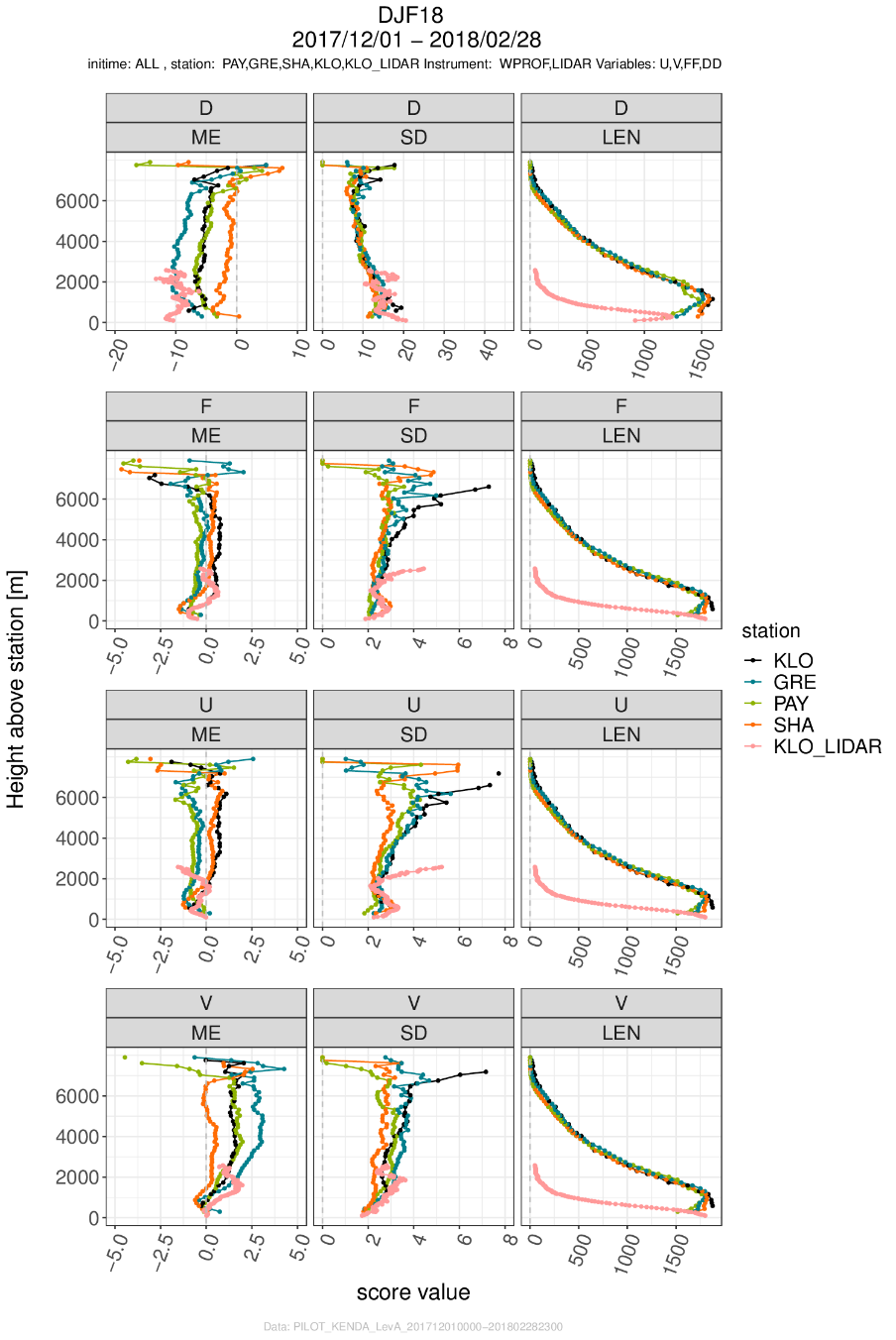 GVE
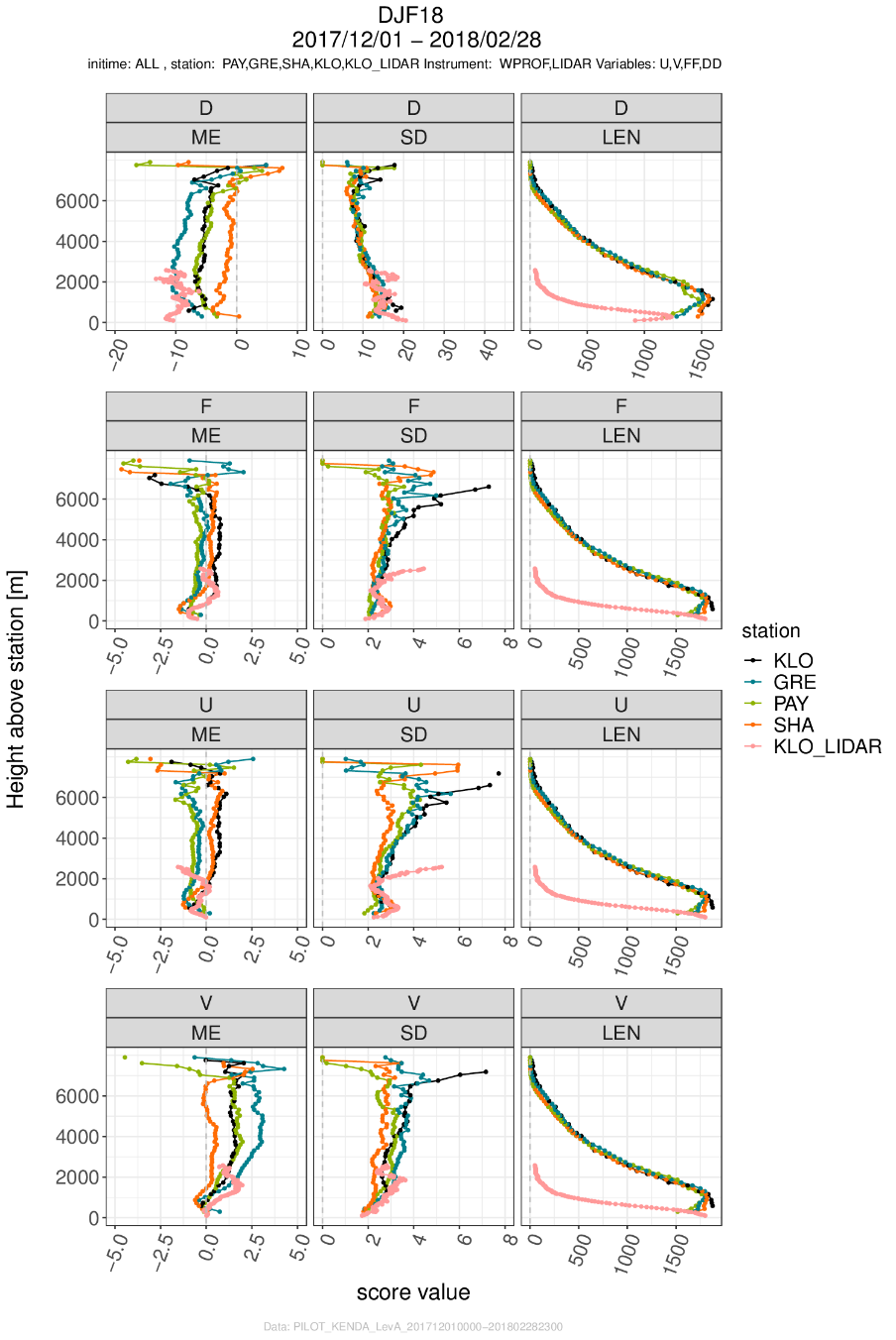 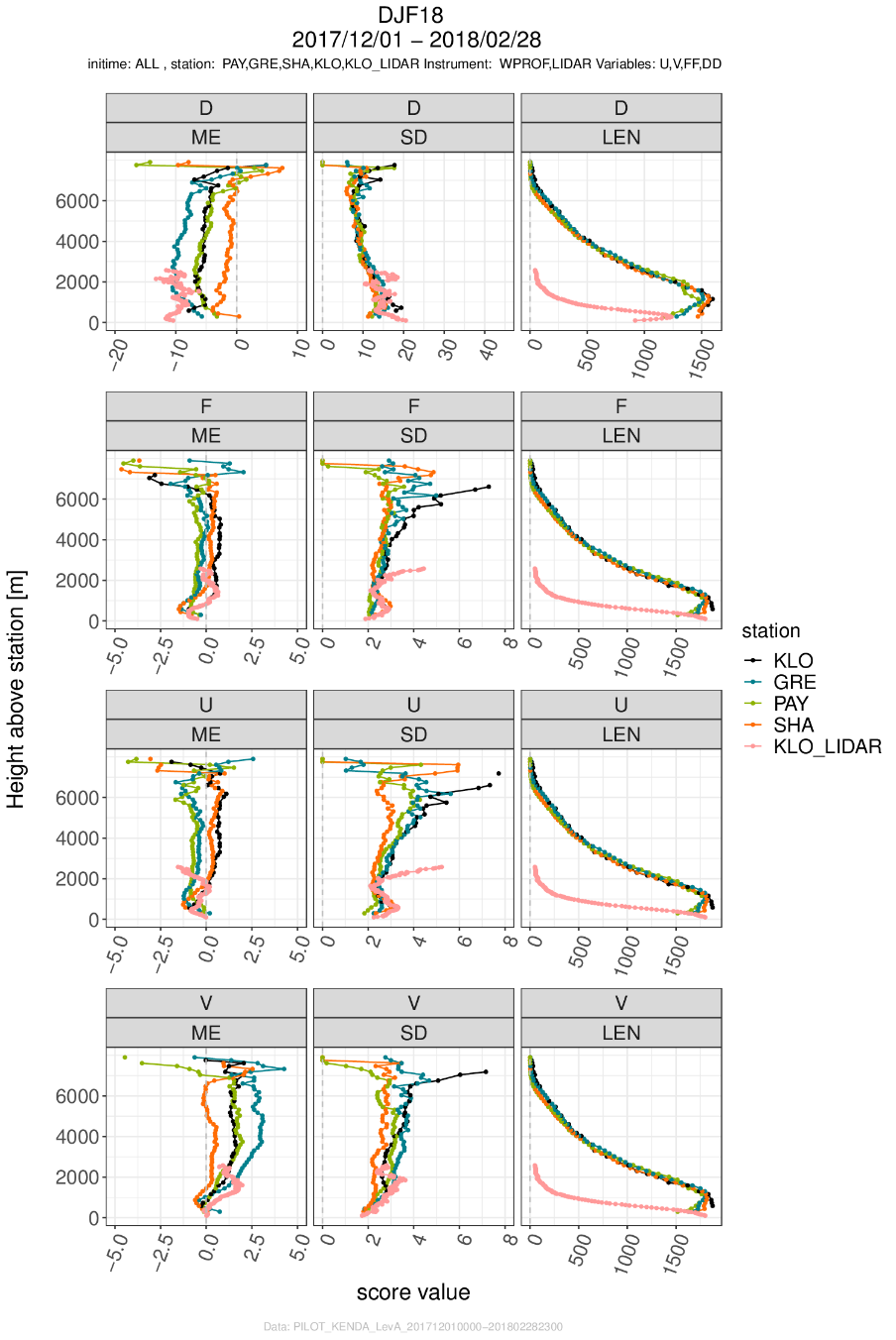 DJF 17/18
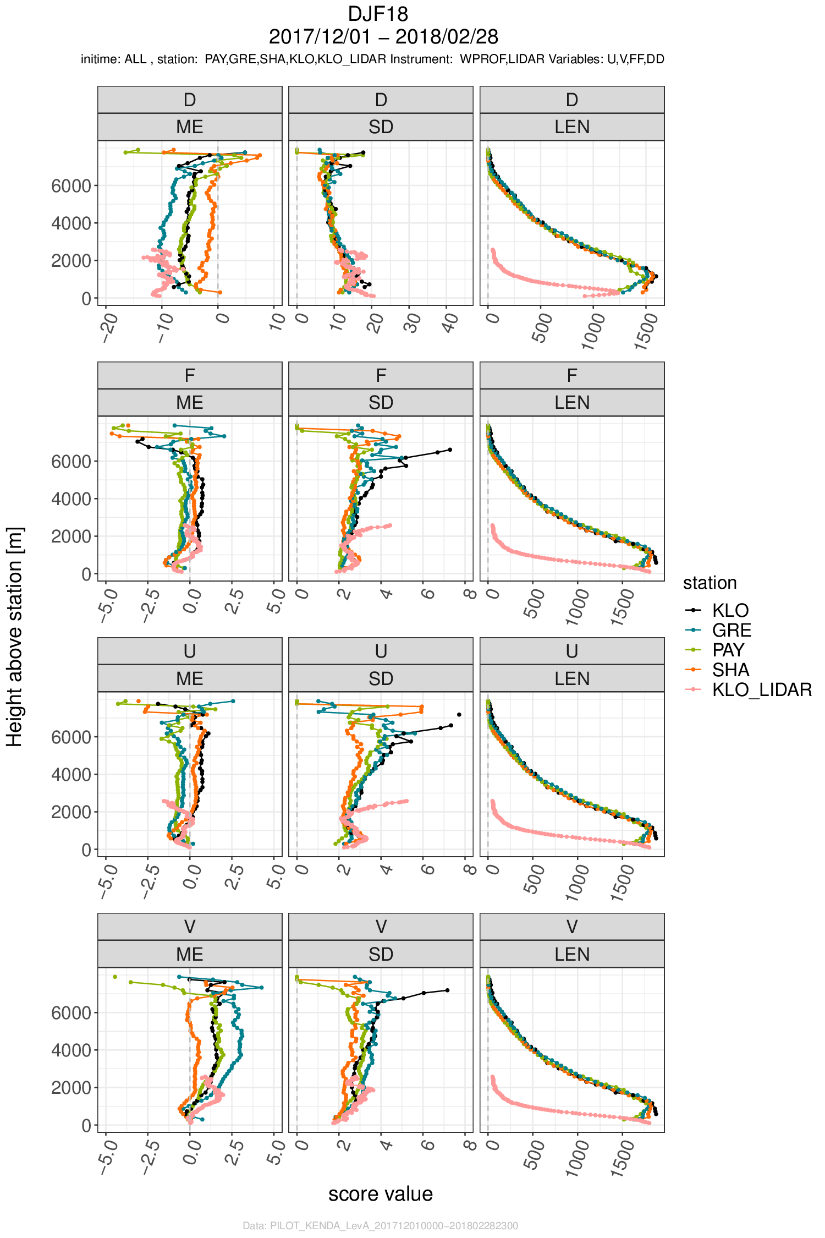 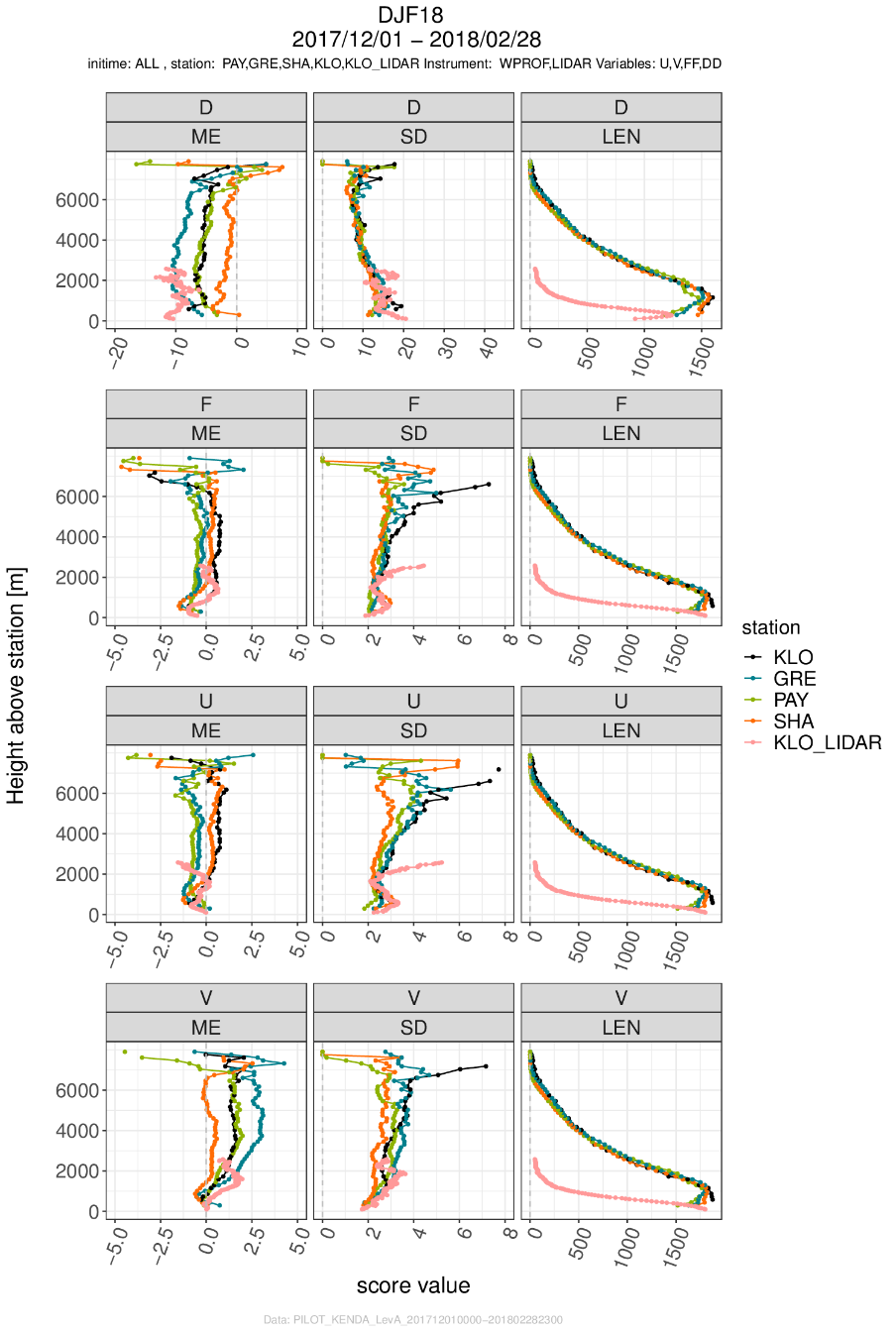 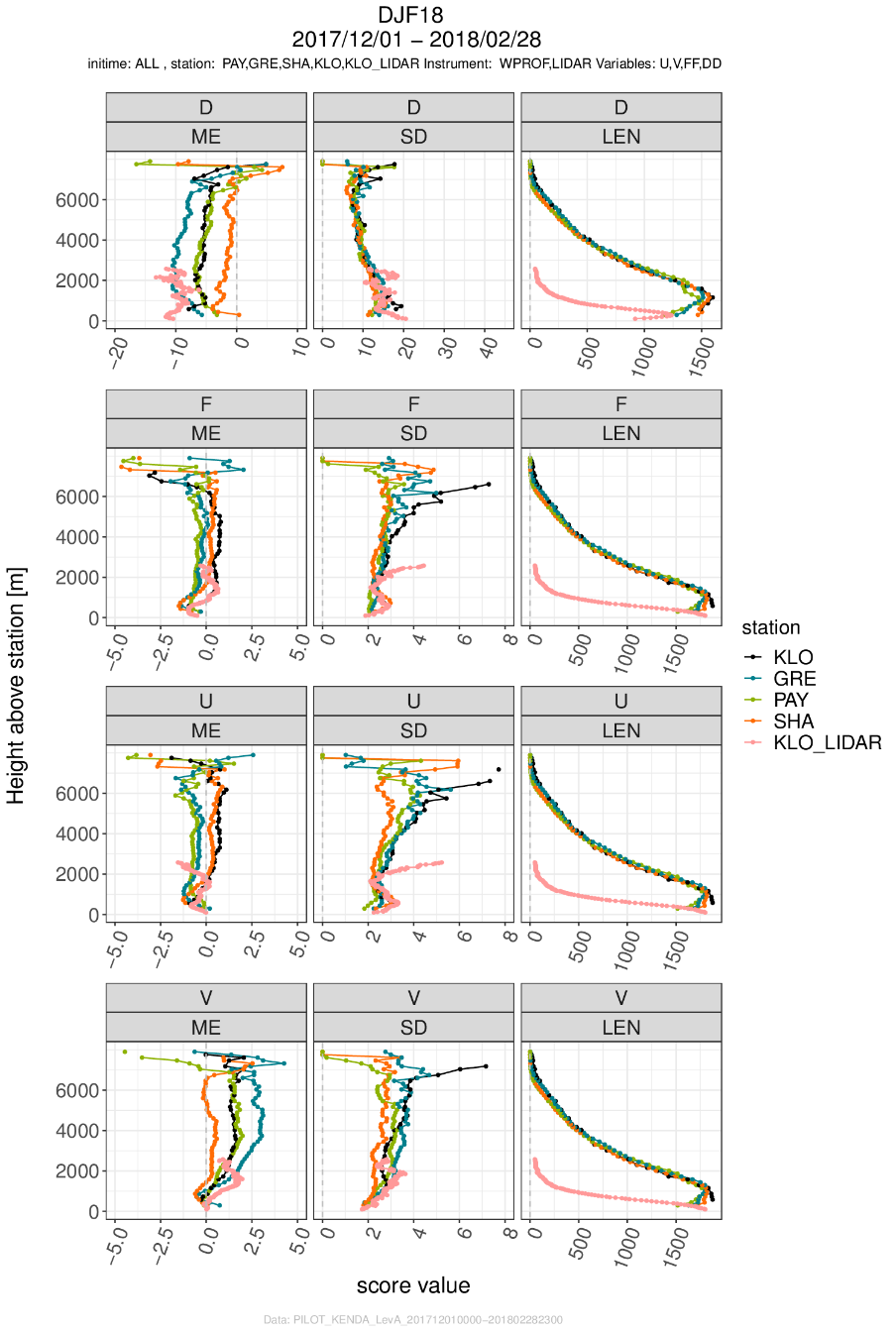 ME  mean error
SD standard deviation
LEN number of data
O-B-Statistics: KENDA First Guess
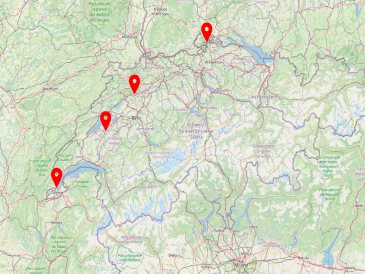 SHA
GRE
Wind speed (F)
Wind direction (D)
KLO / KLO_LIDAR
PAY
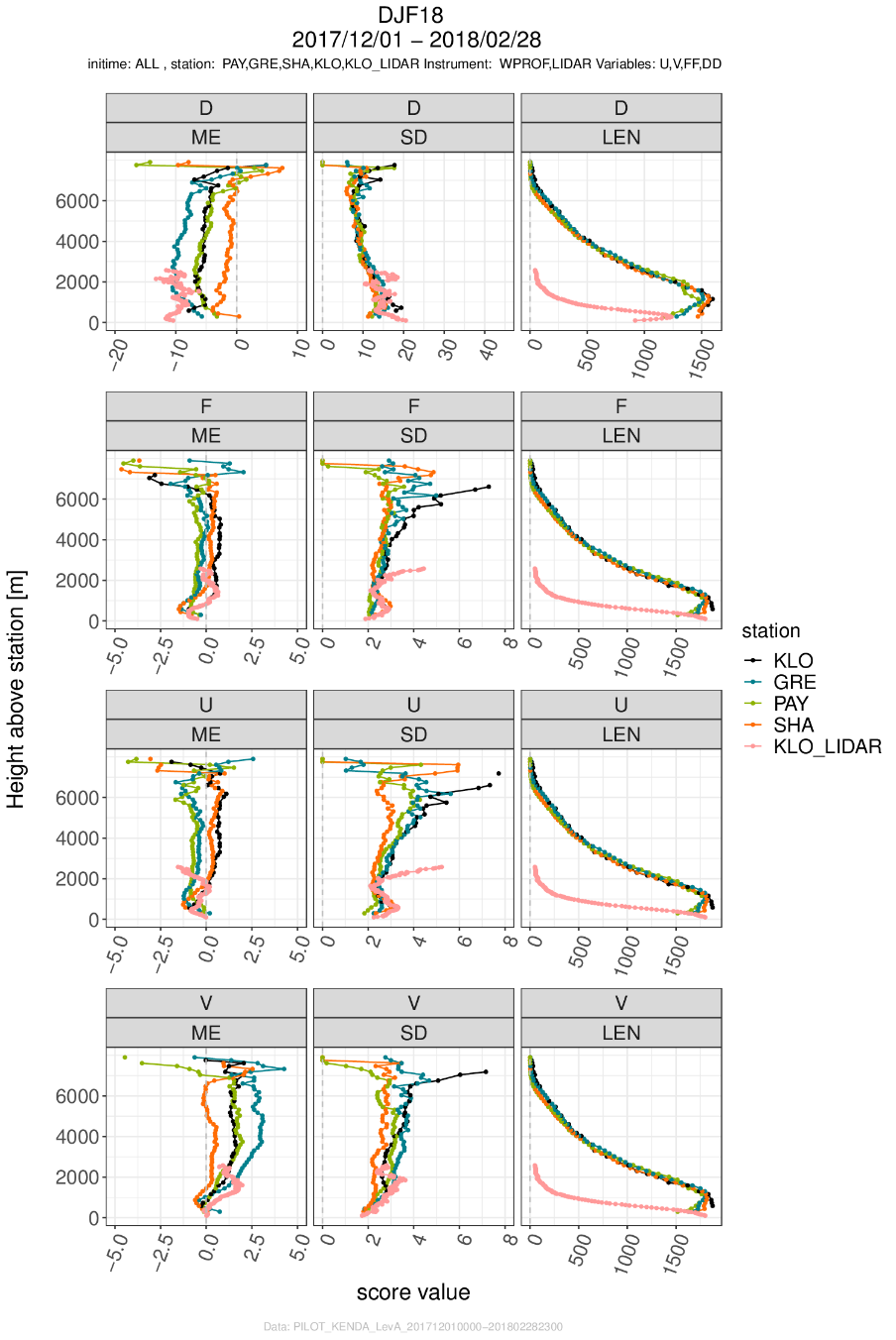 GVE
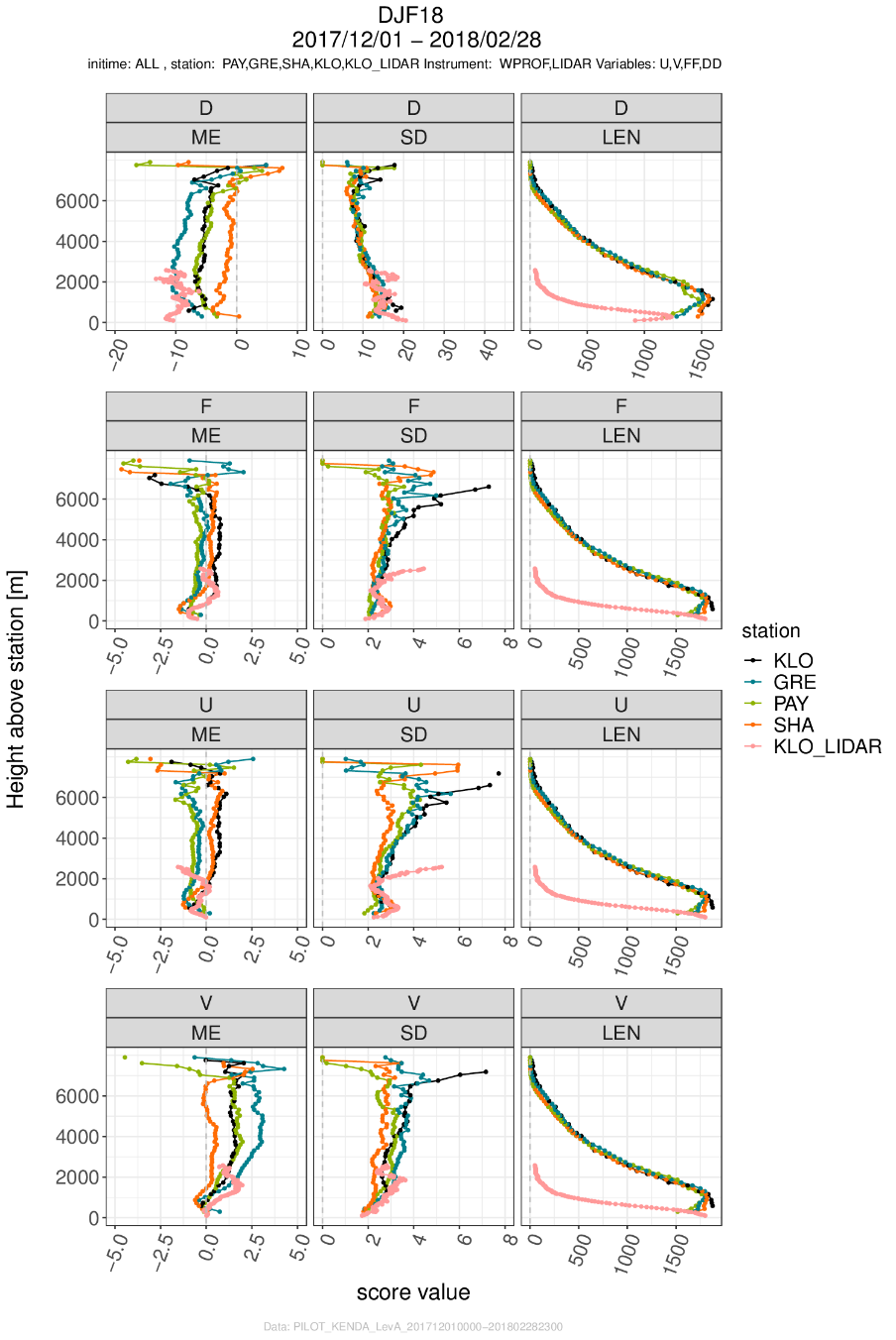 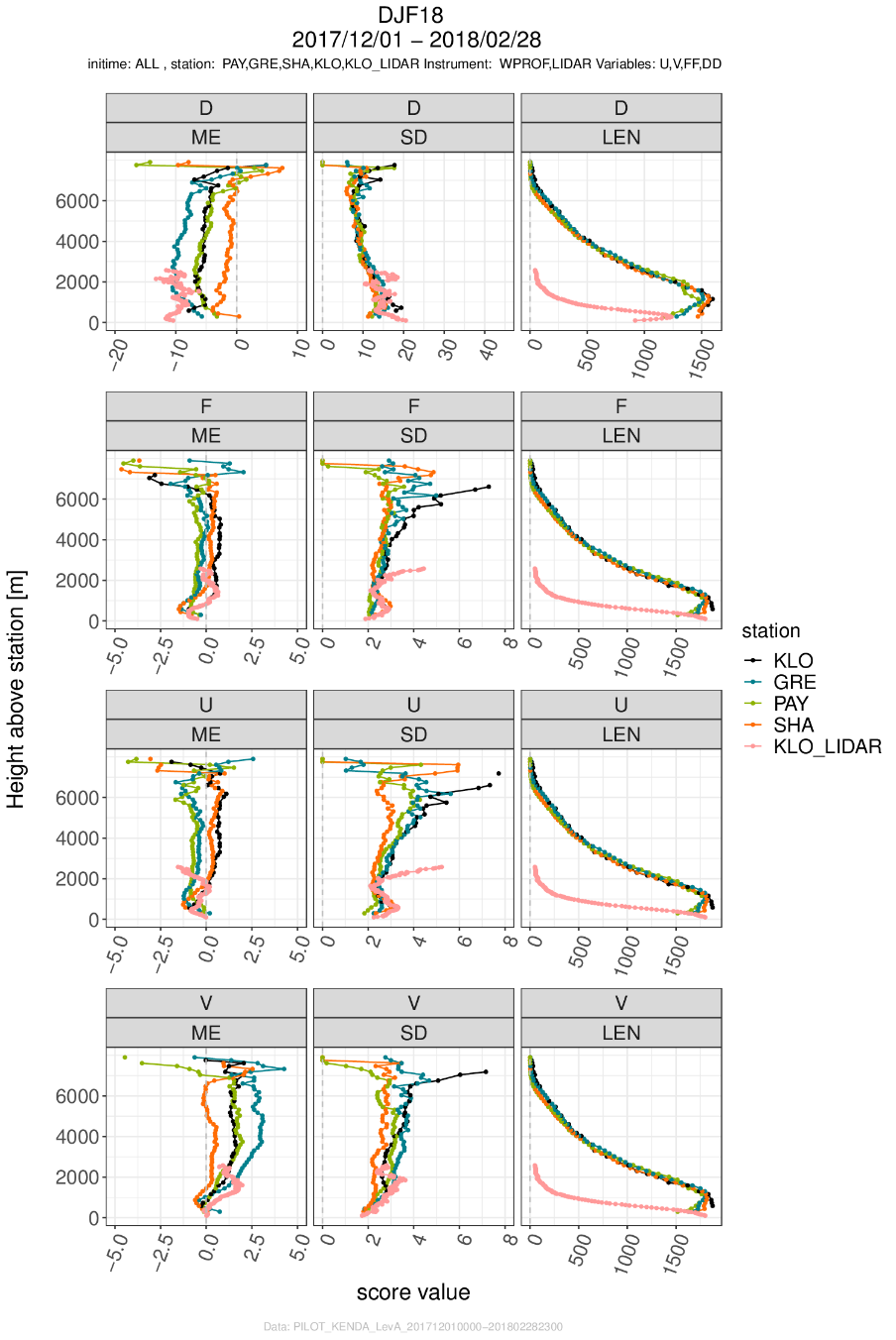 DJF 17/18
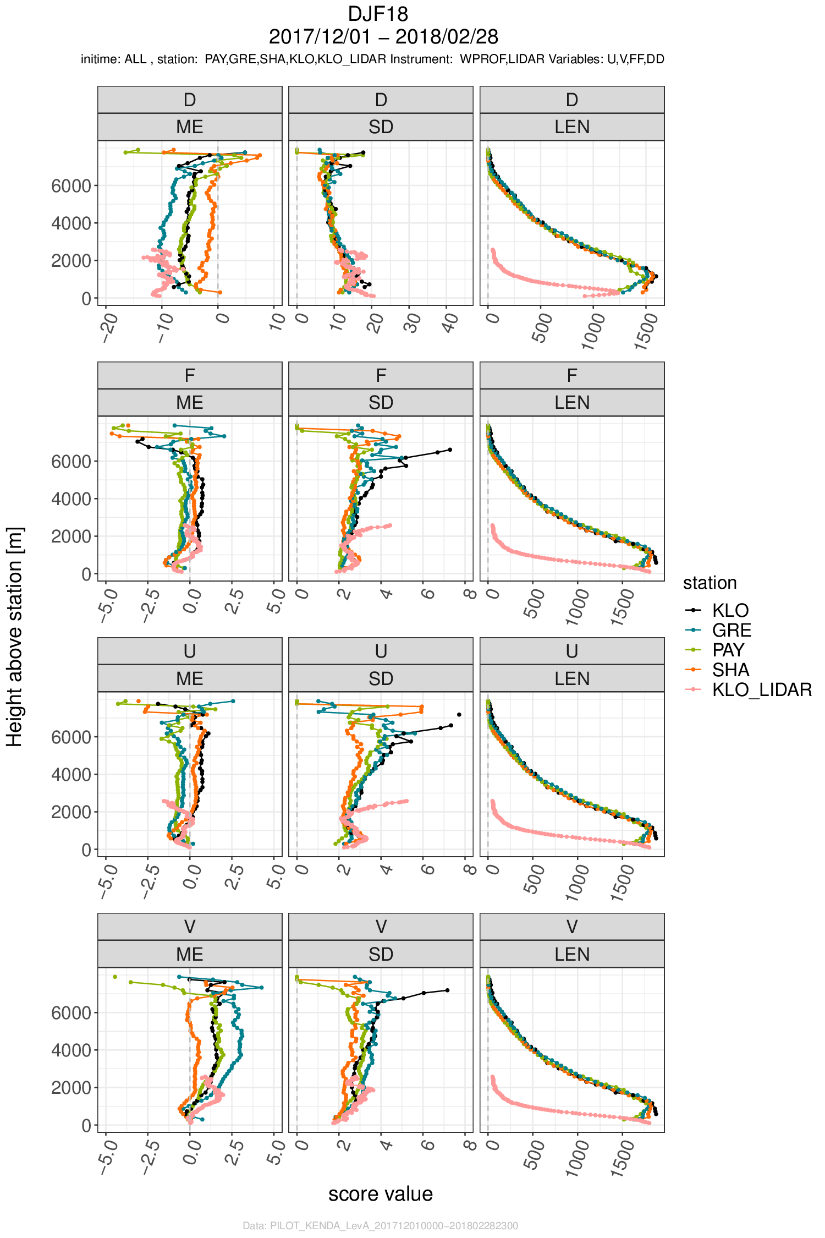 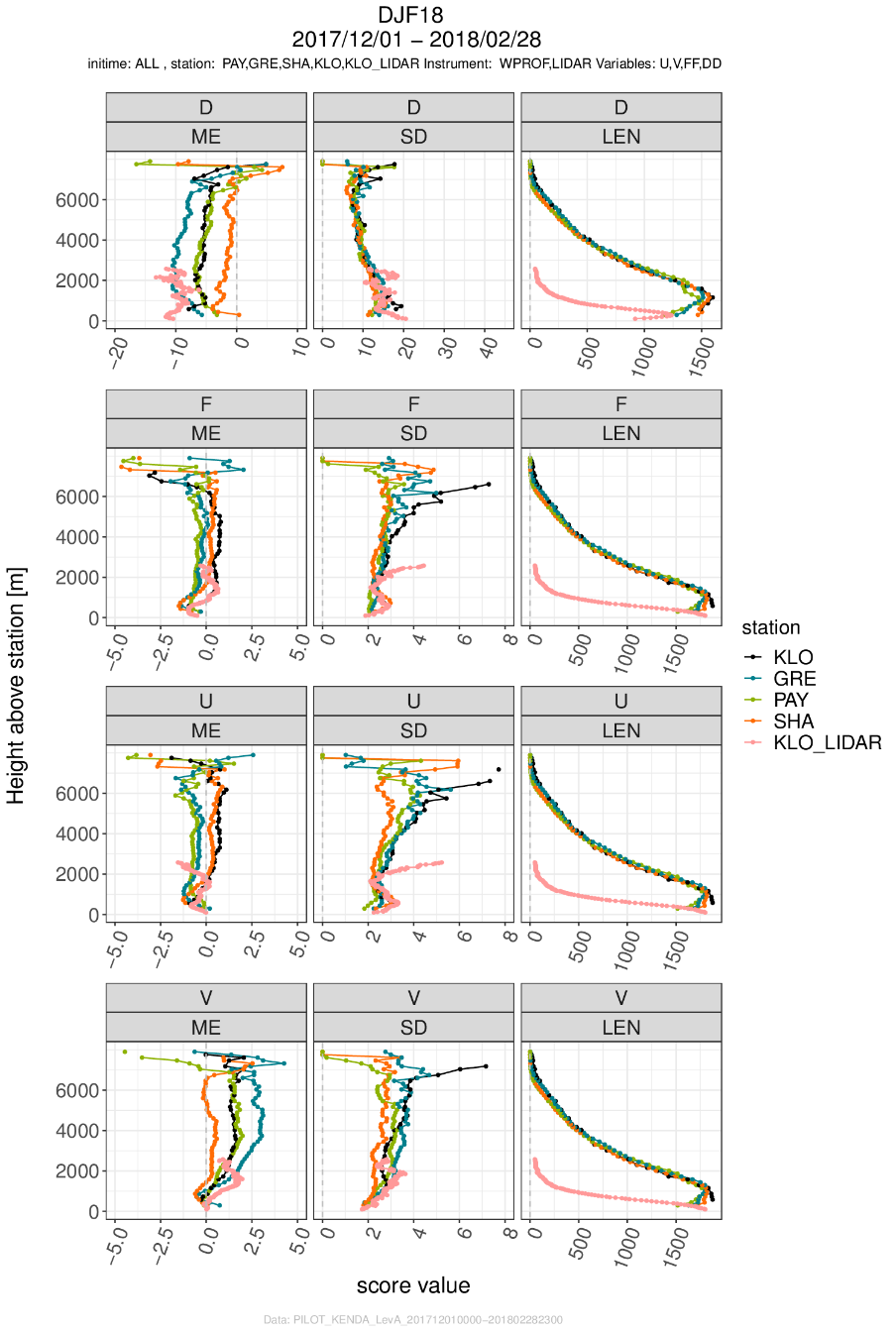 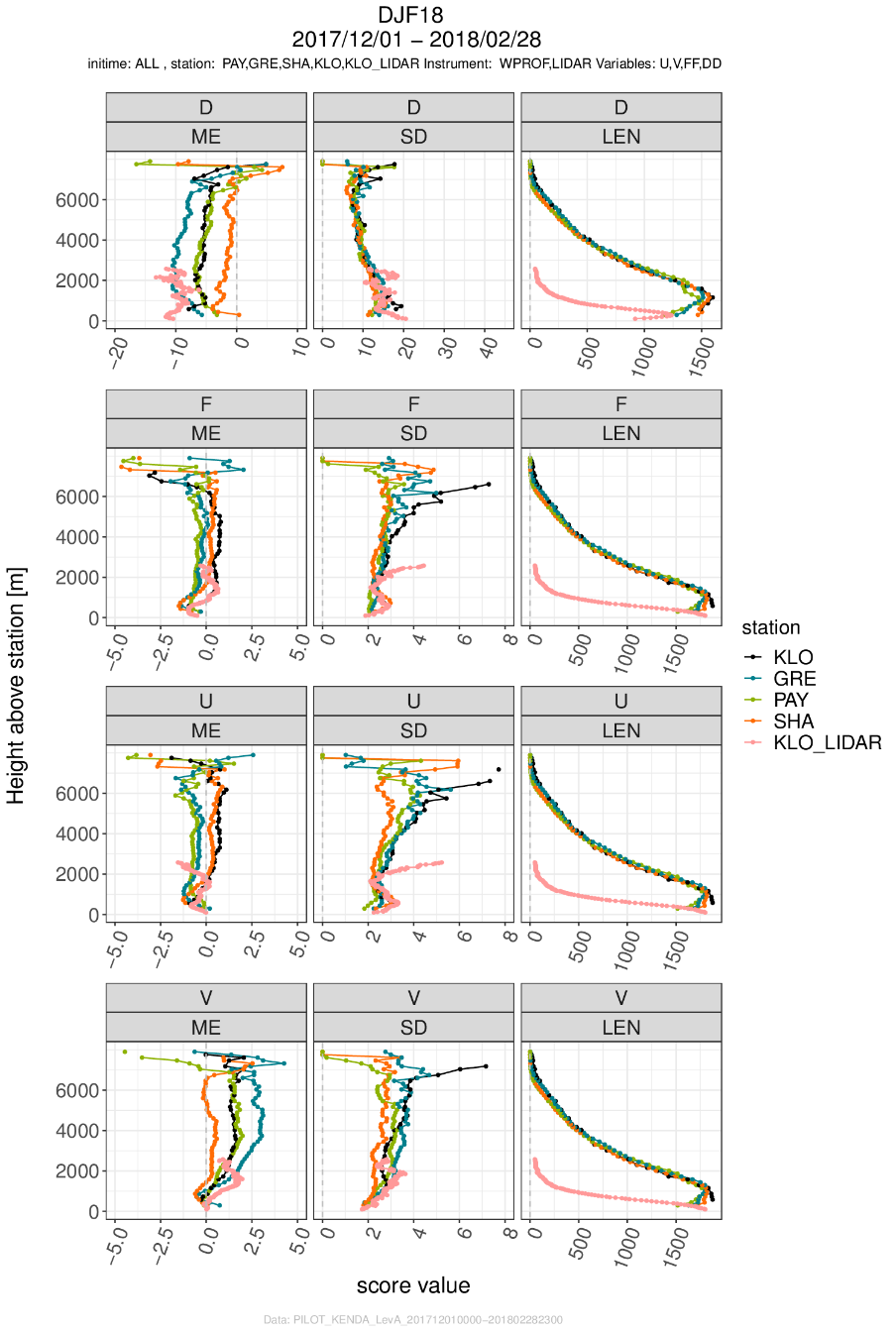 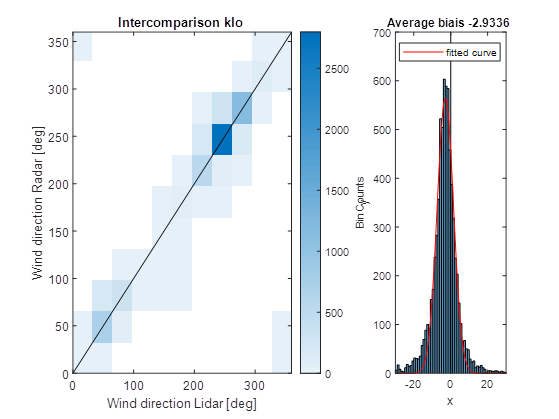 Mean error difference
diffLIDAR-WPROF= ca. -3°
ME  mean error
SD standard deviation
LEN number of data
Instrumental difference:
diffLIDAR-WPROF= -3°
O-B-Statistics: KENDA First Guess
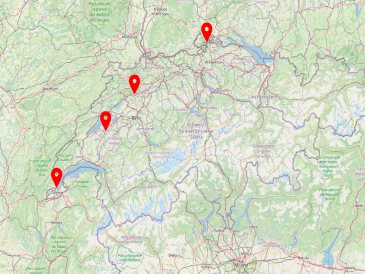 SHA
GRE
Wind speed F [m/s]
Wind direction D [°]
KLO / KLO_LIDAR
PAY
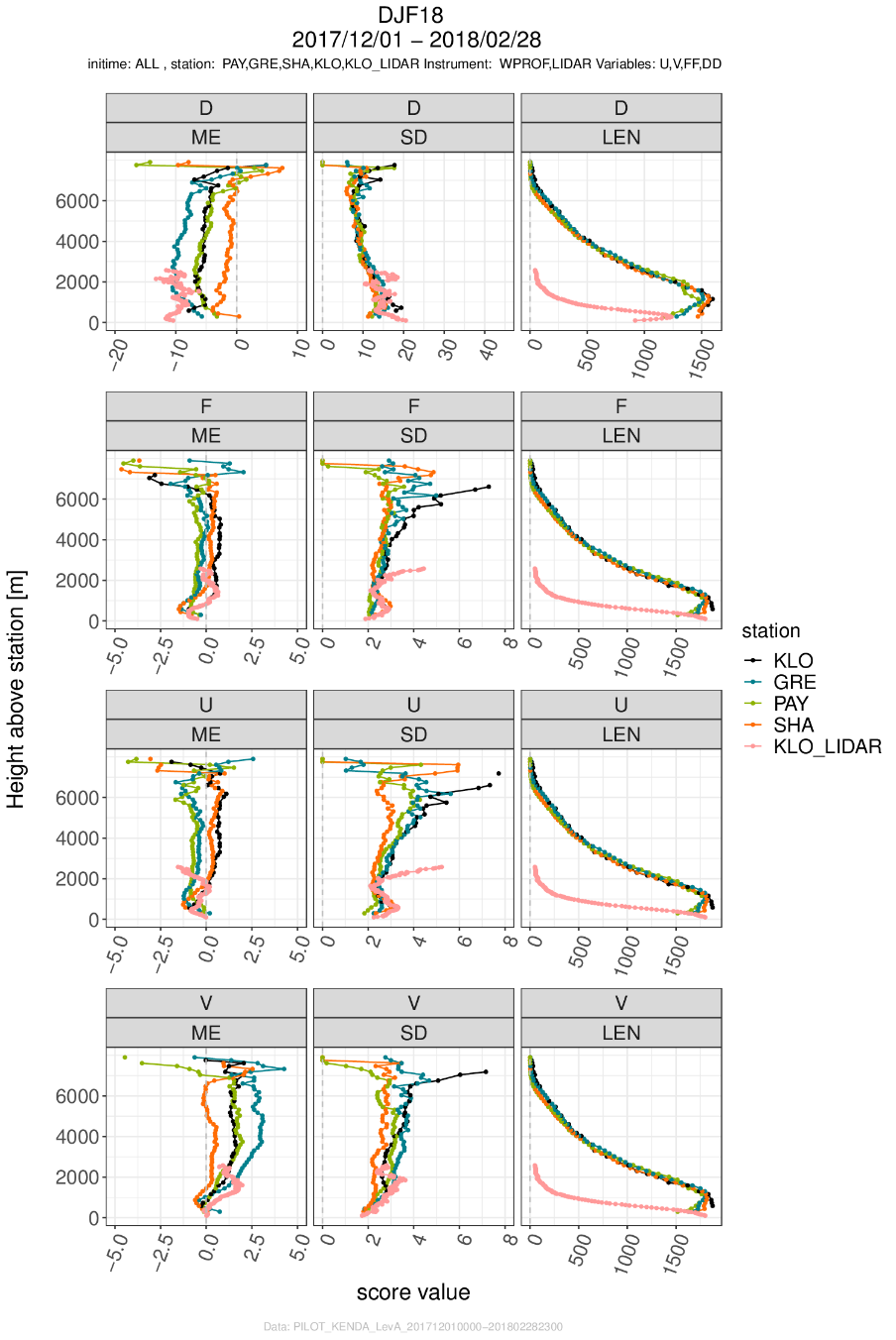 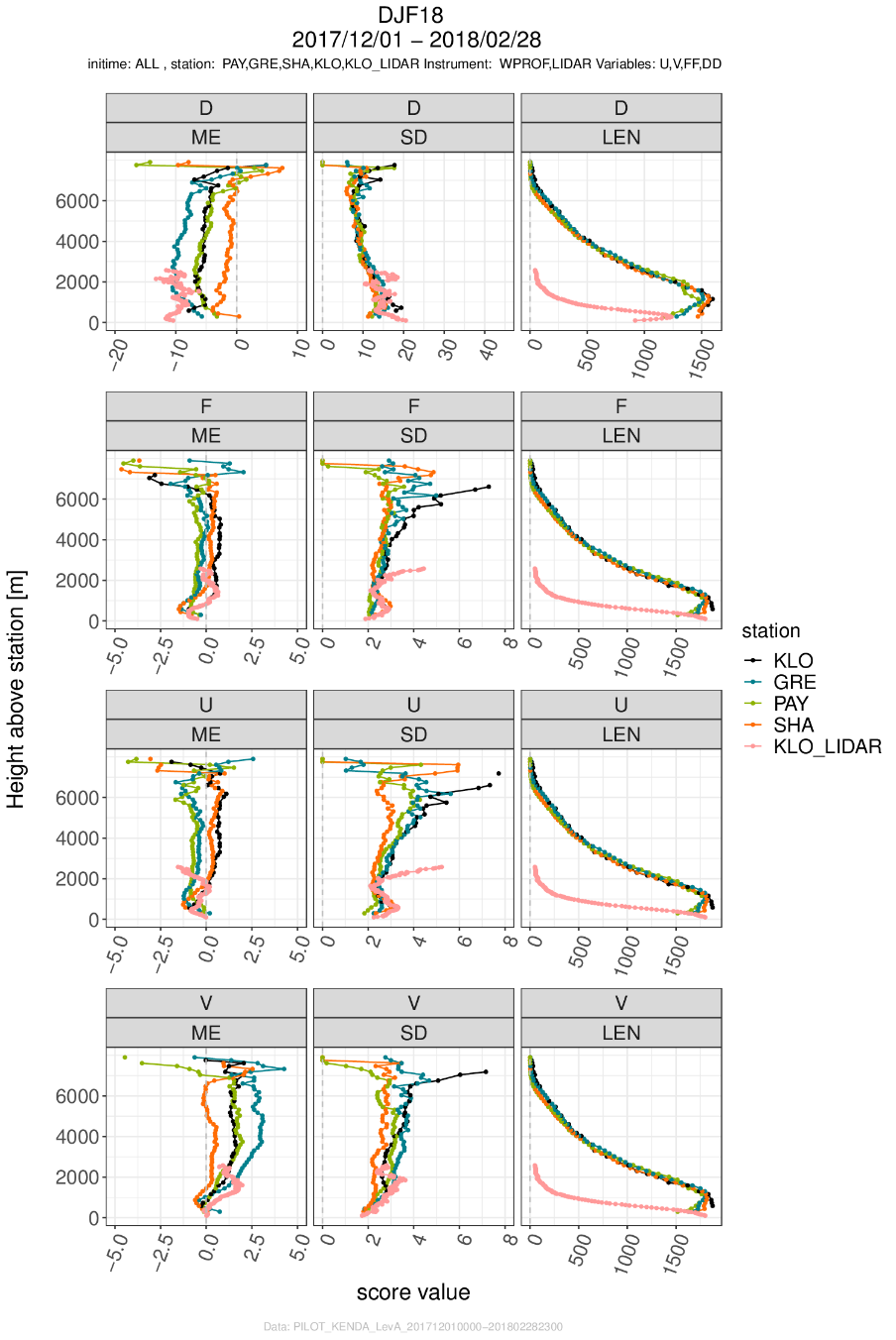 GVE
DJF 17/18
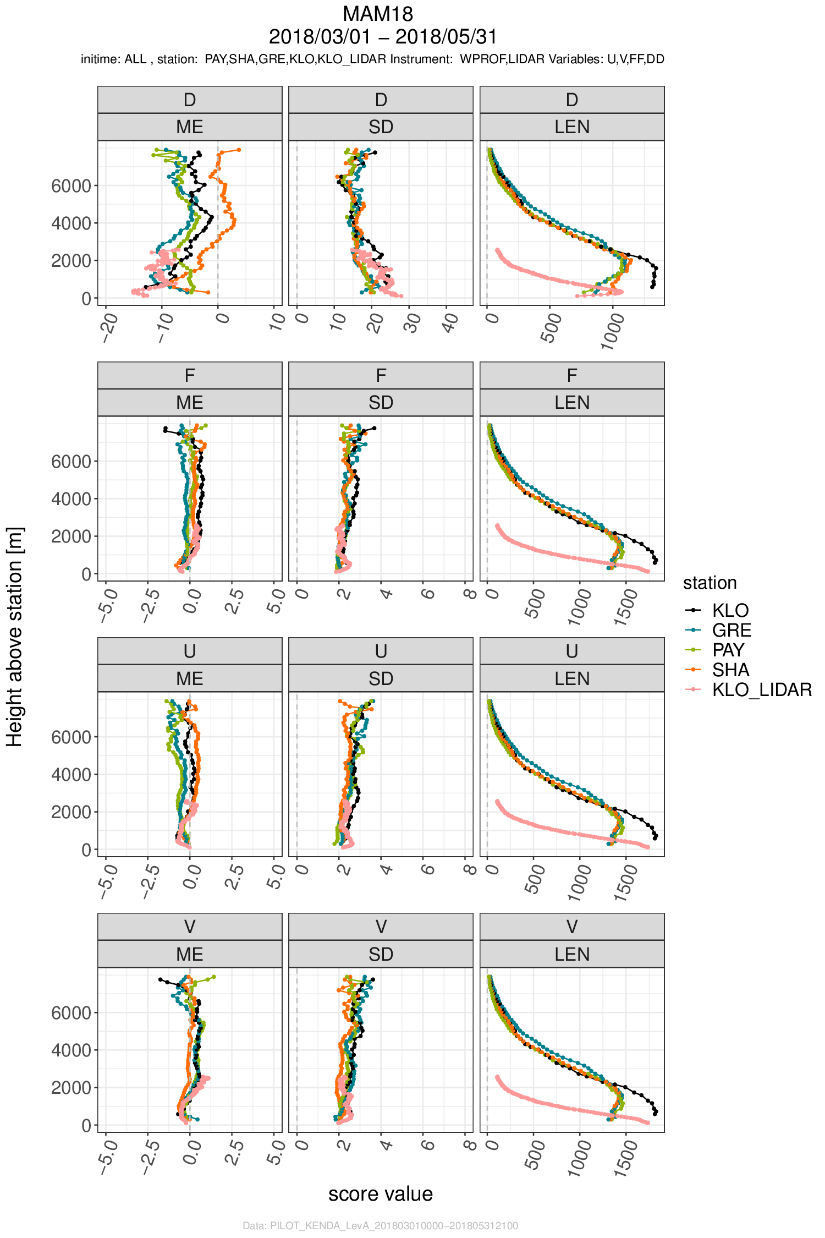 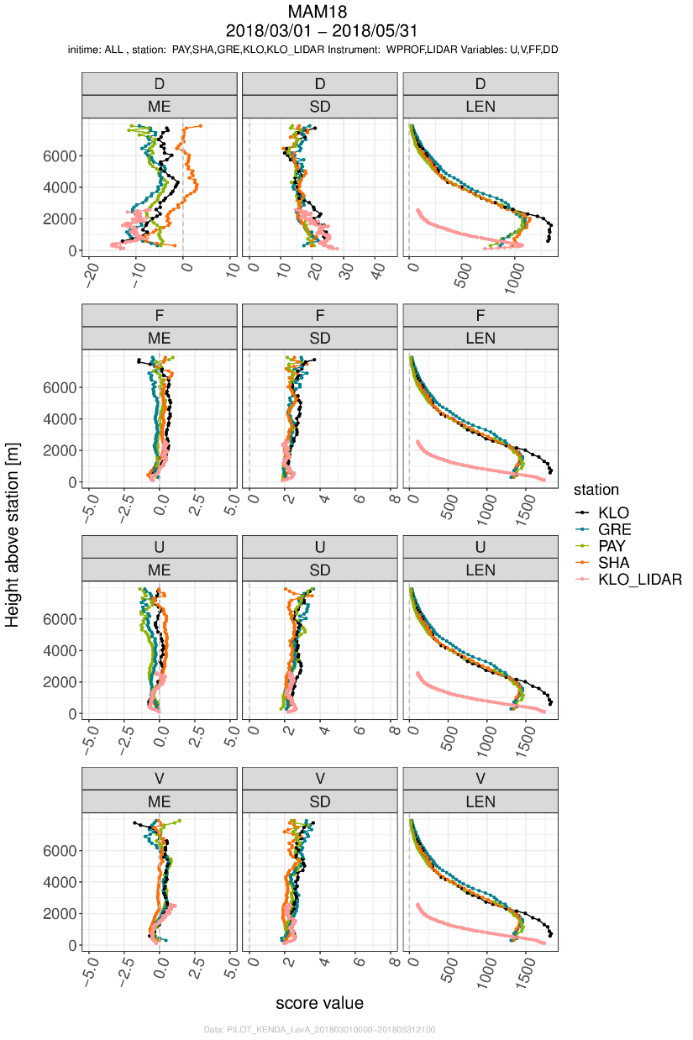 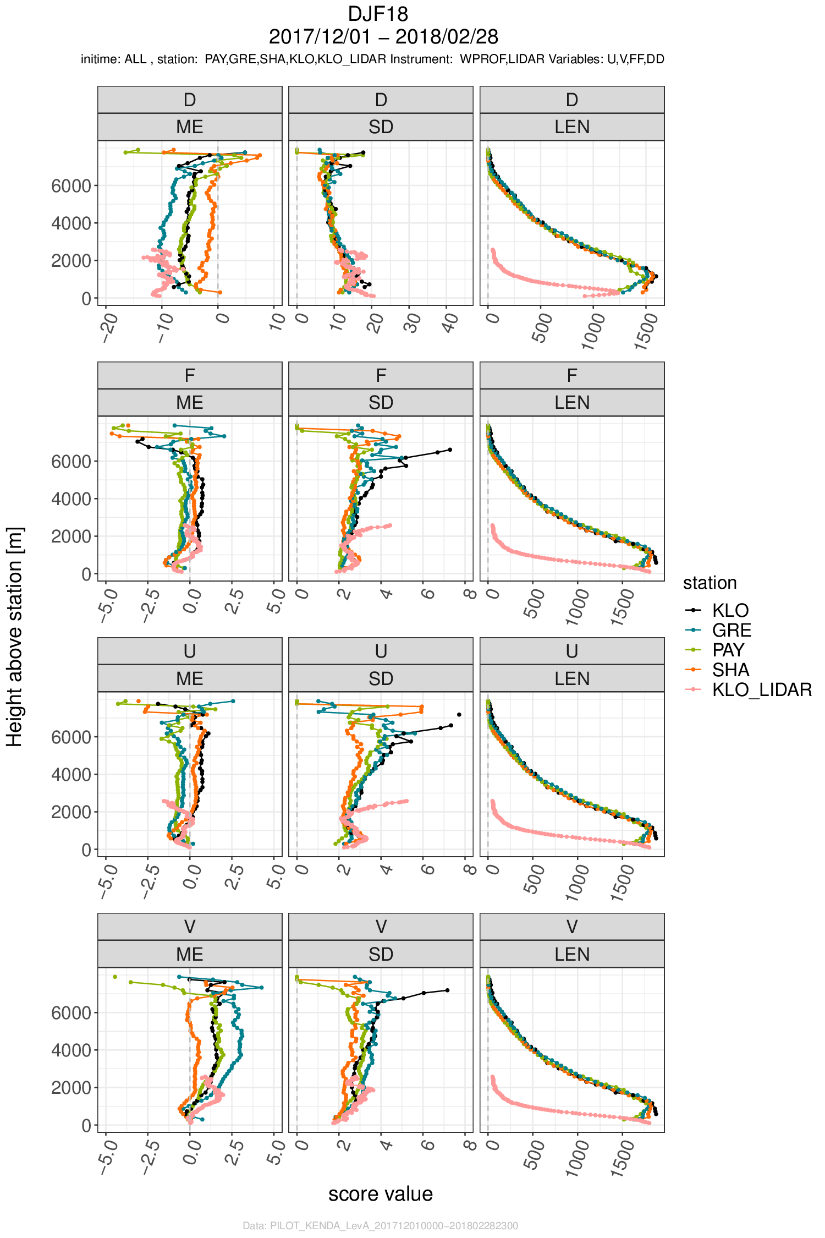 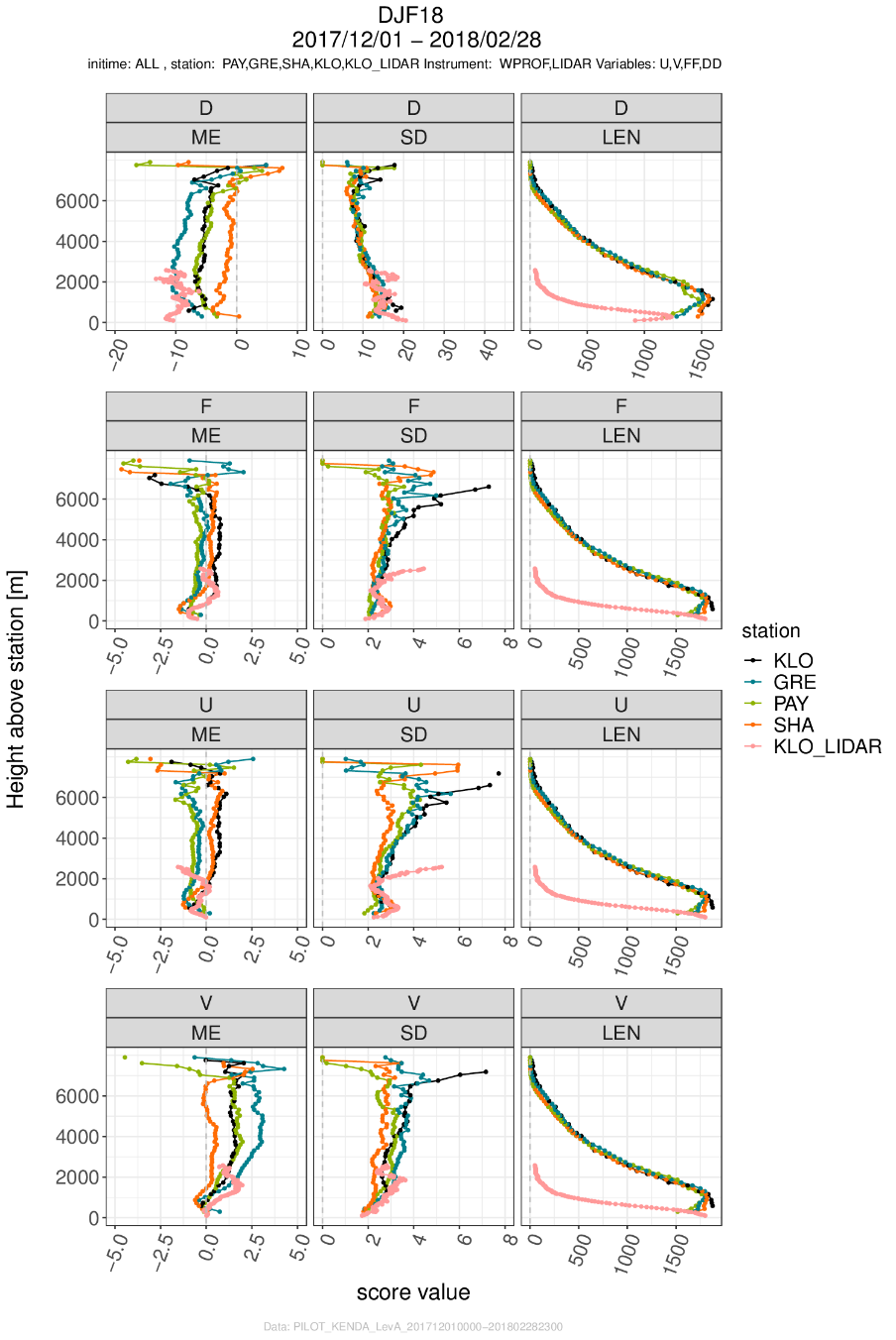 MAM 18
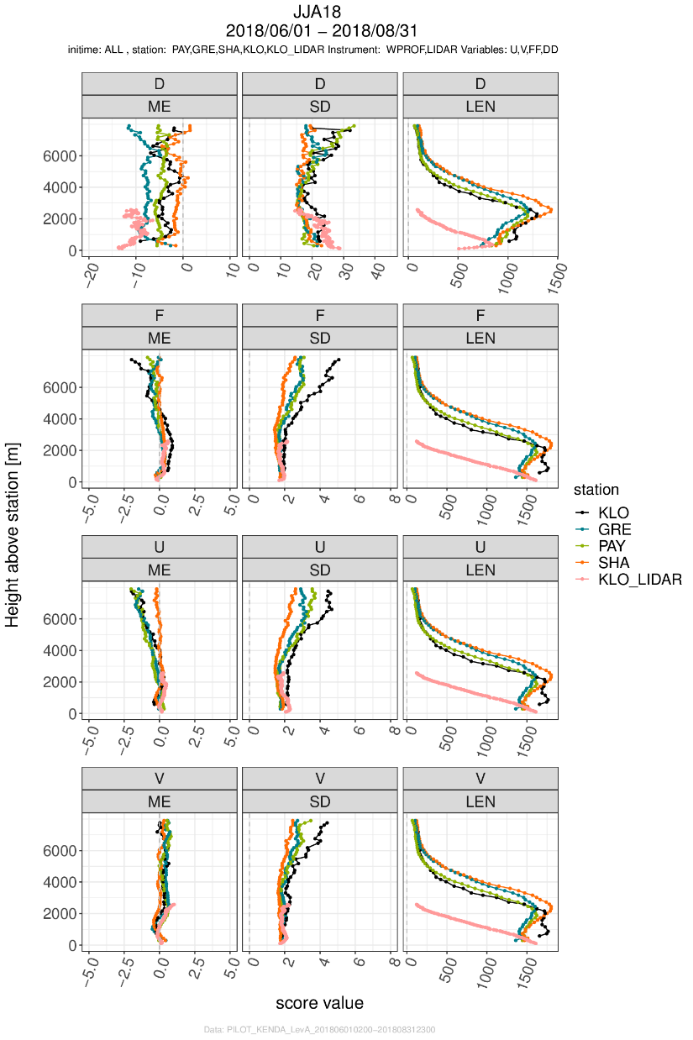 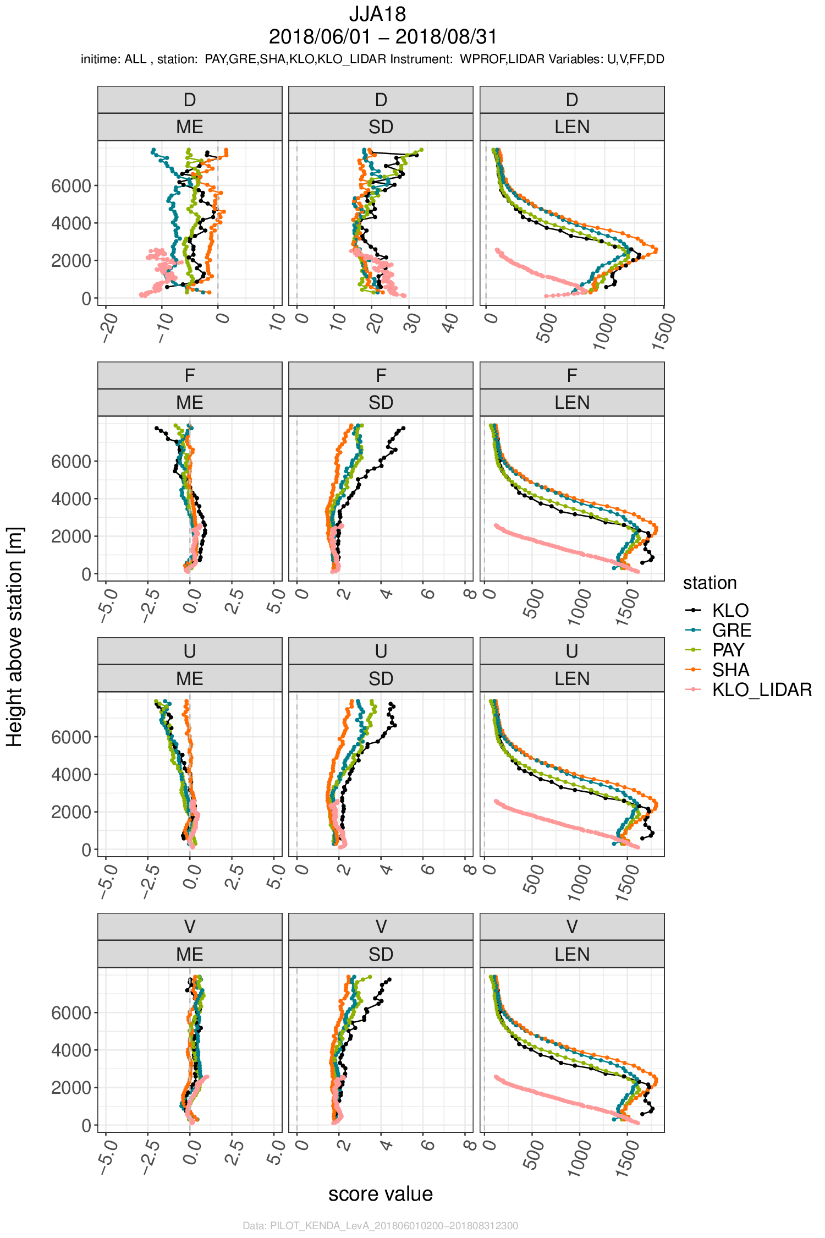 JJA18
ME  mean error
SD standard deviation
LEN number of data
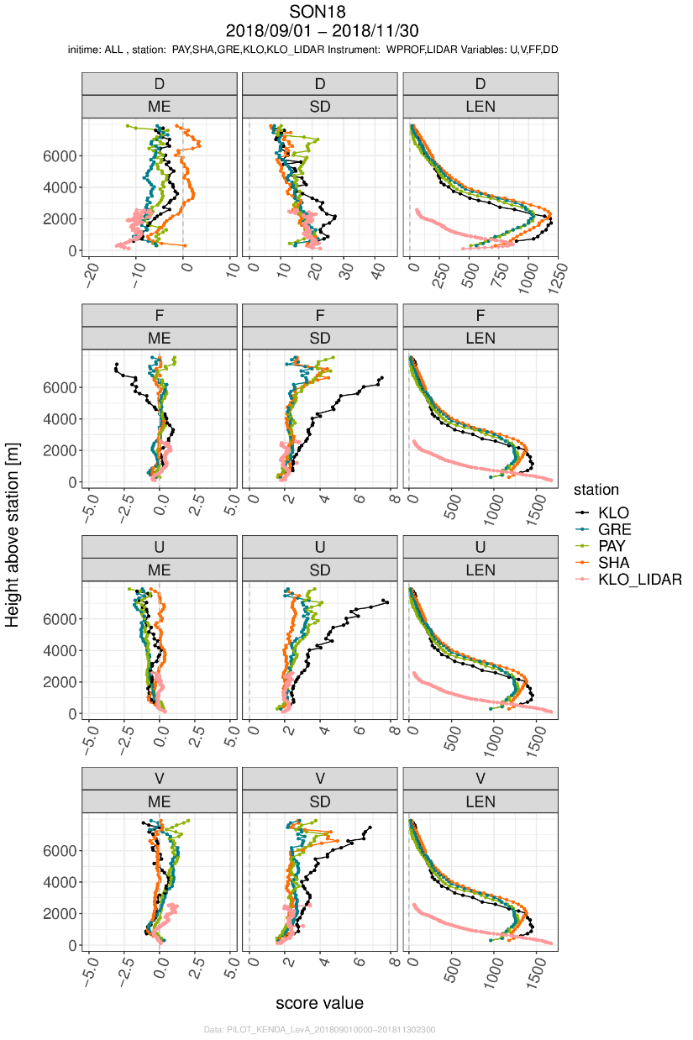 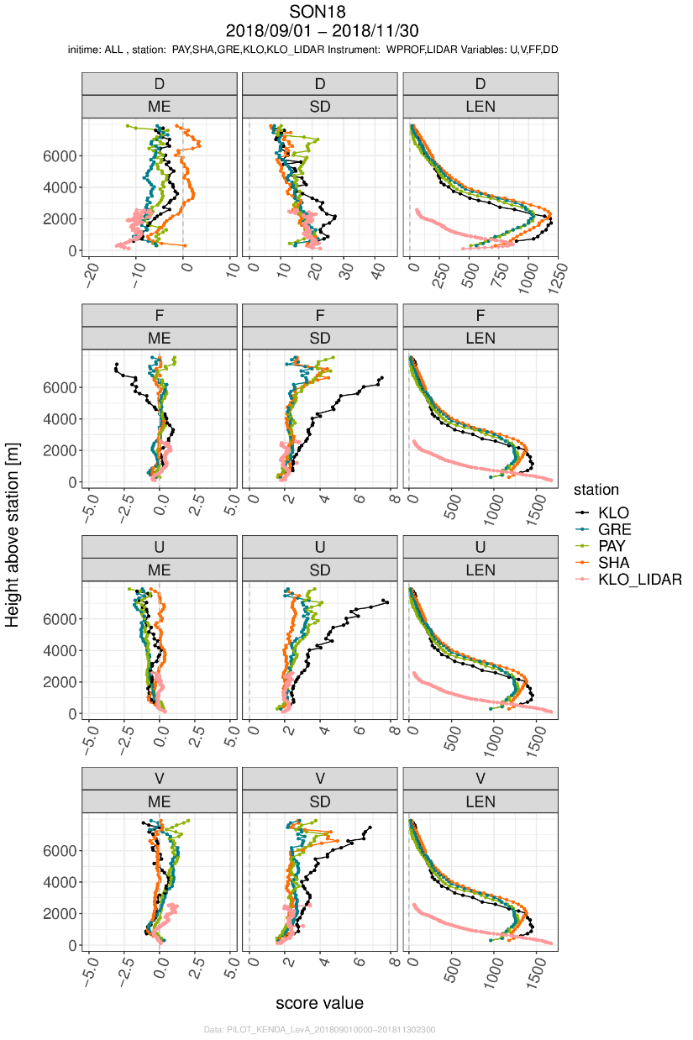 SON18
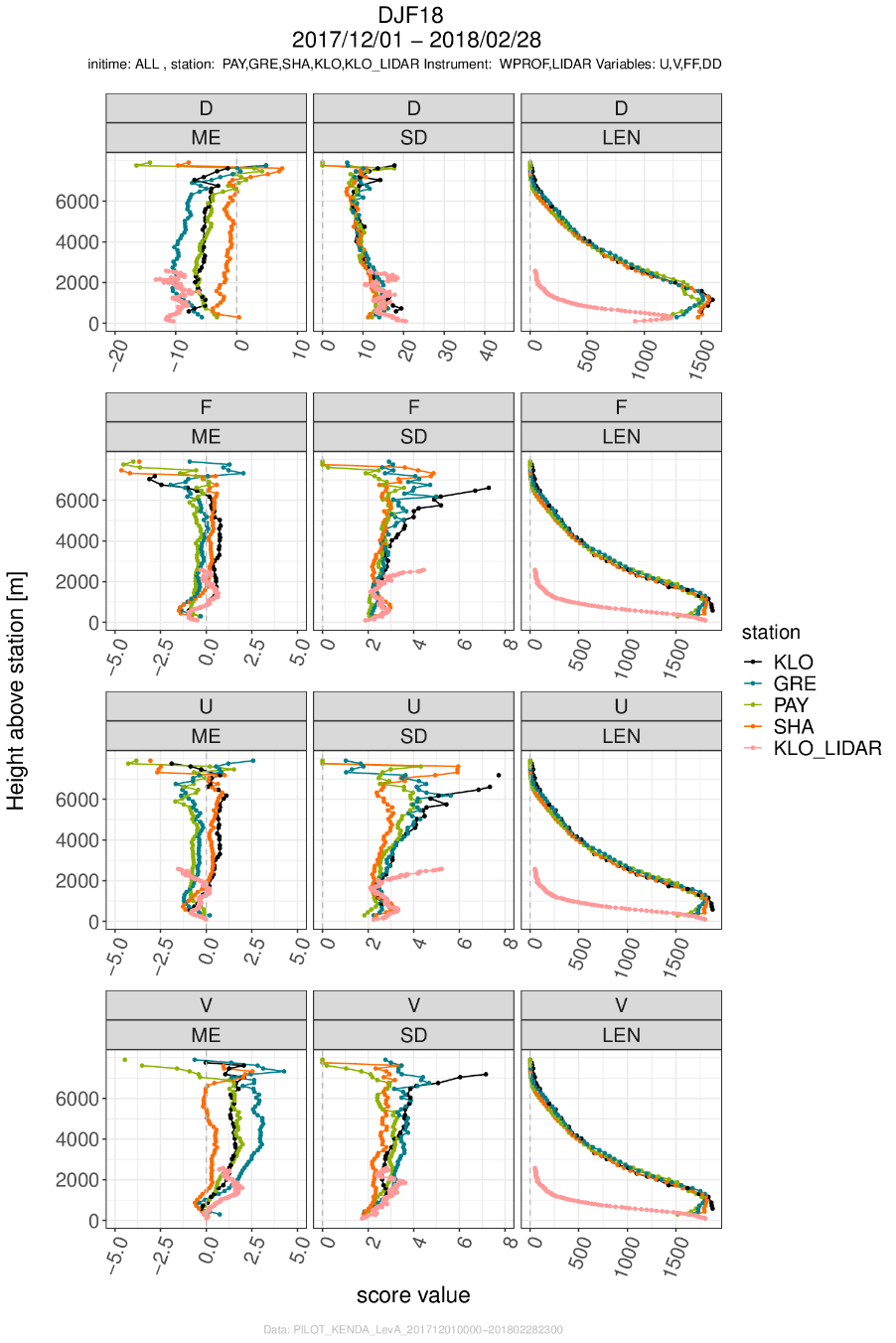 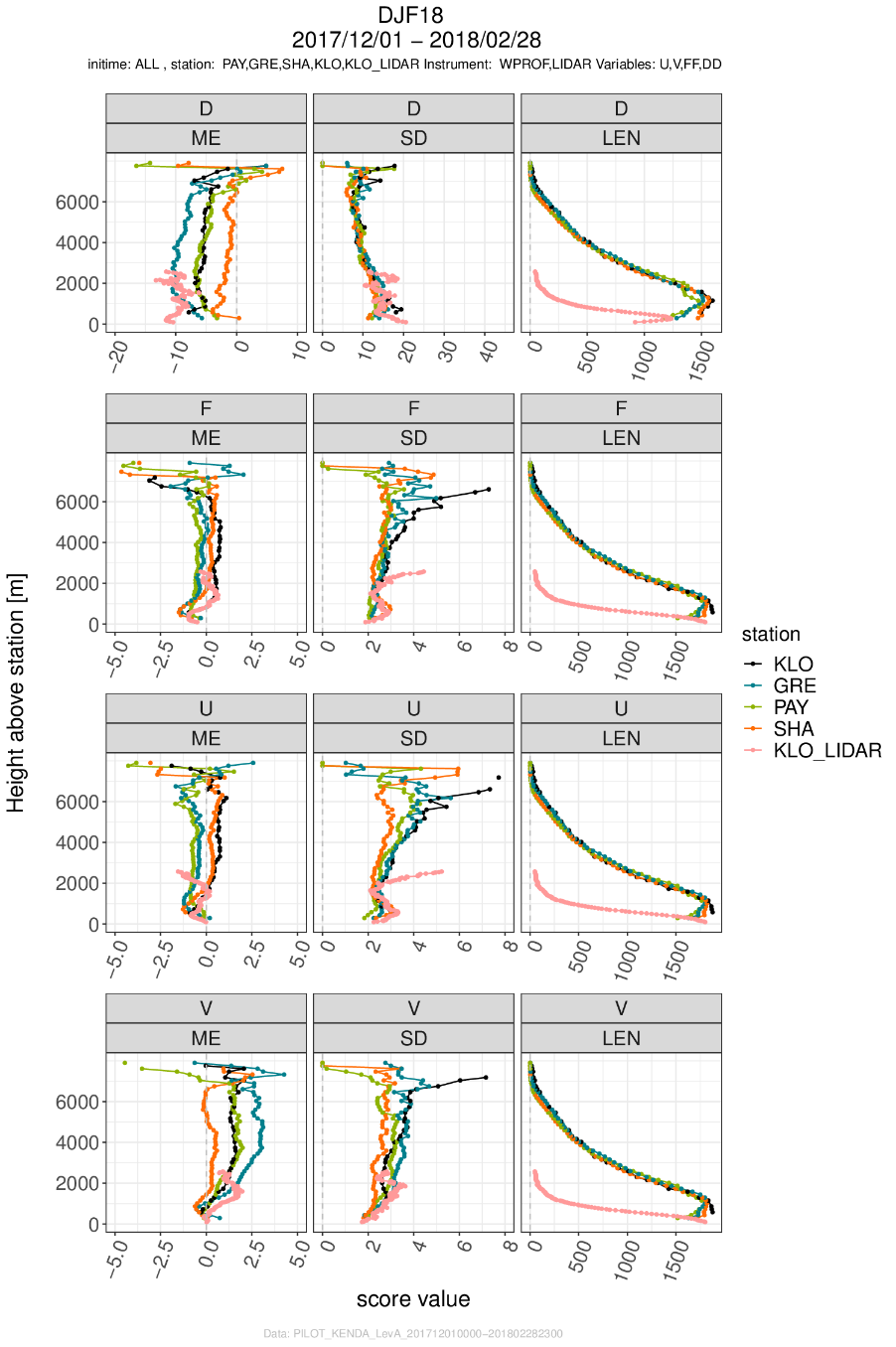 O-B-Statistics: KENDA First Guess
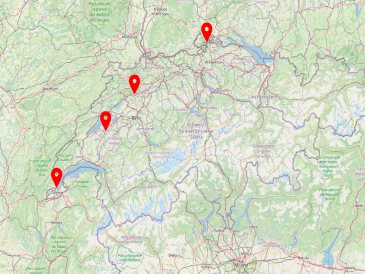 SHA
GRE
Wind component U [m/s]
KLO / KLO_LIDAR
Wind component V  [m/s]
PAY
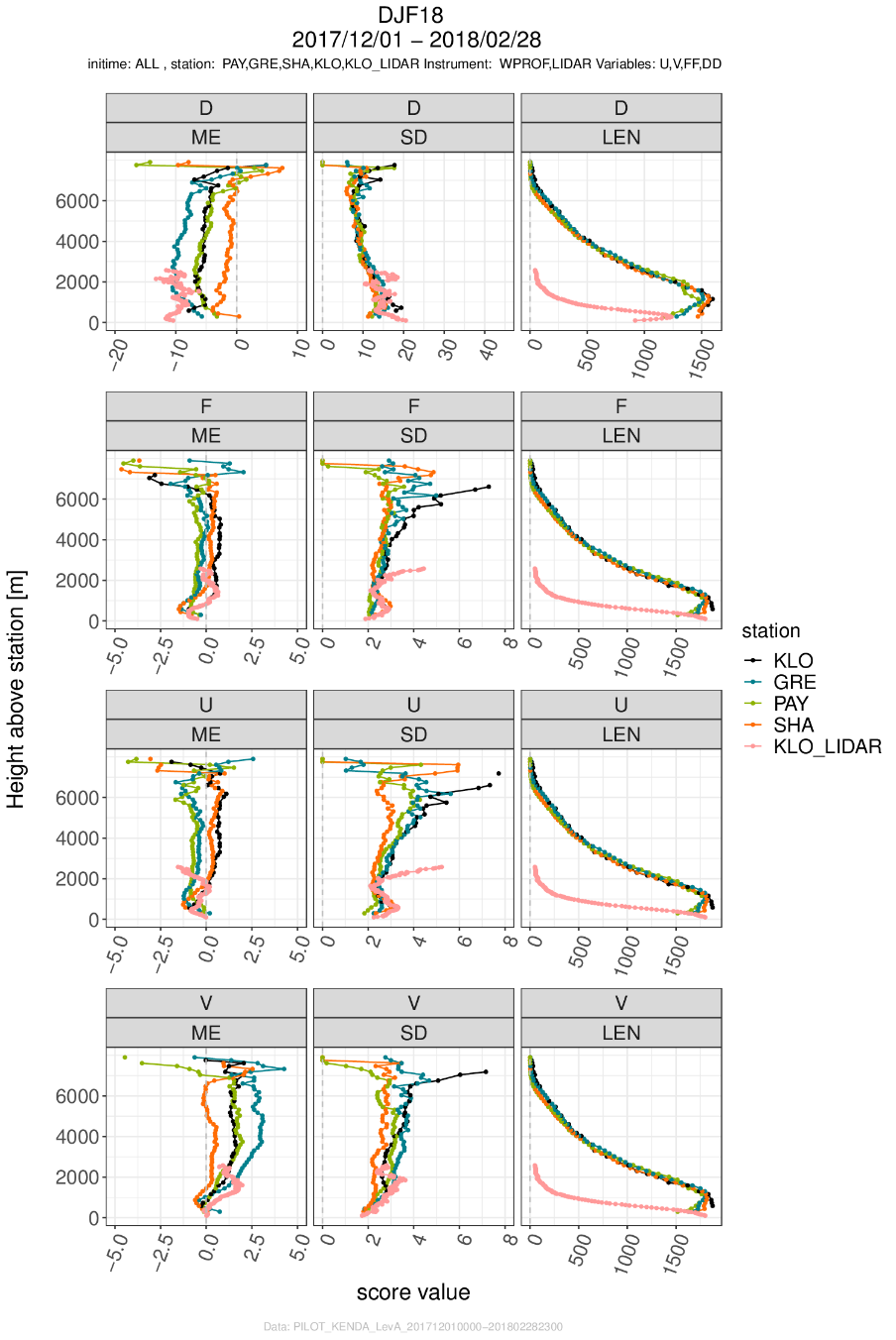 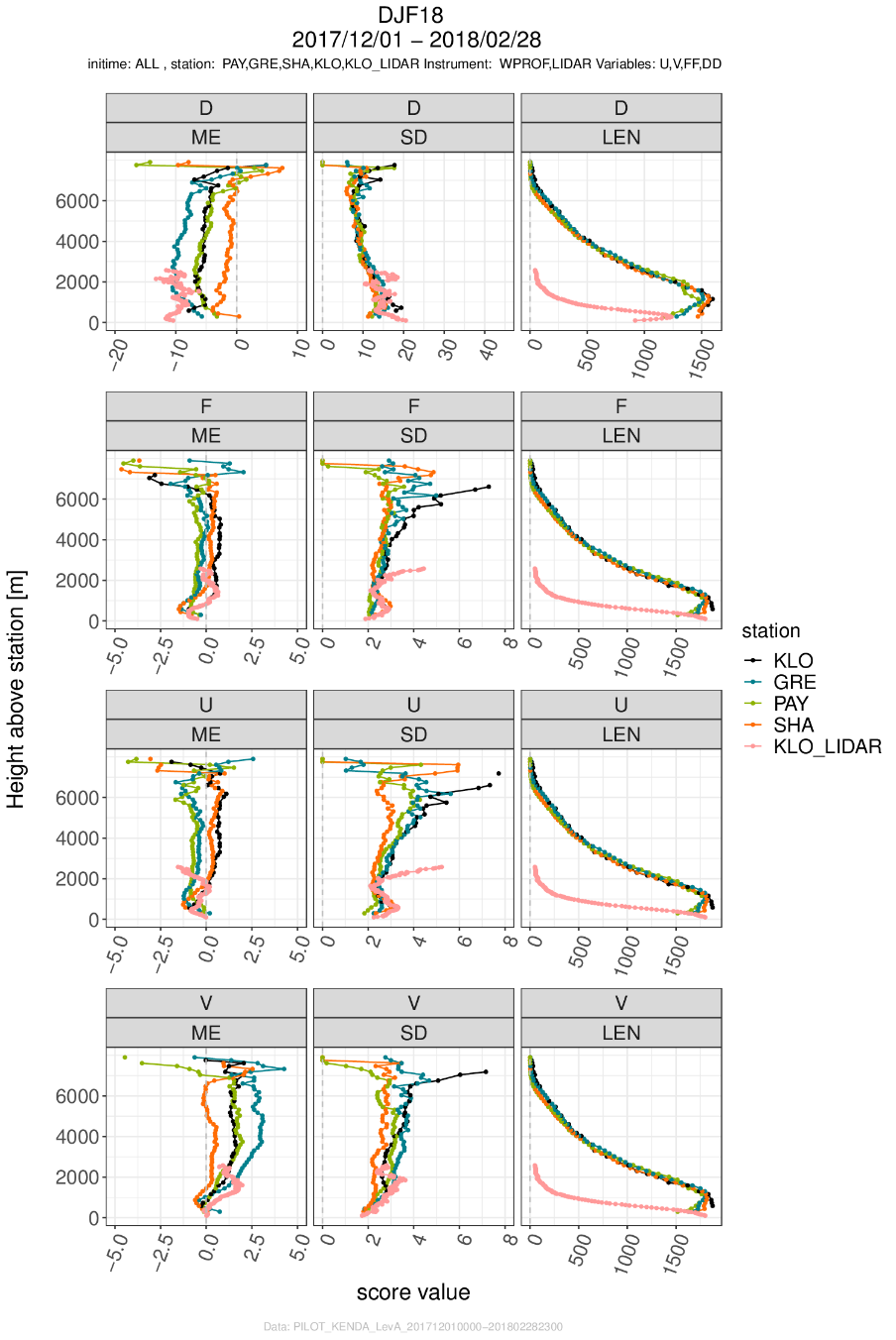 GVE
DJF 17/18
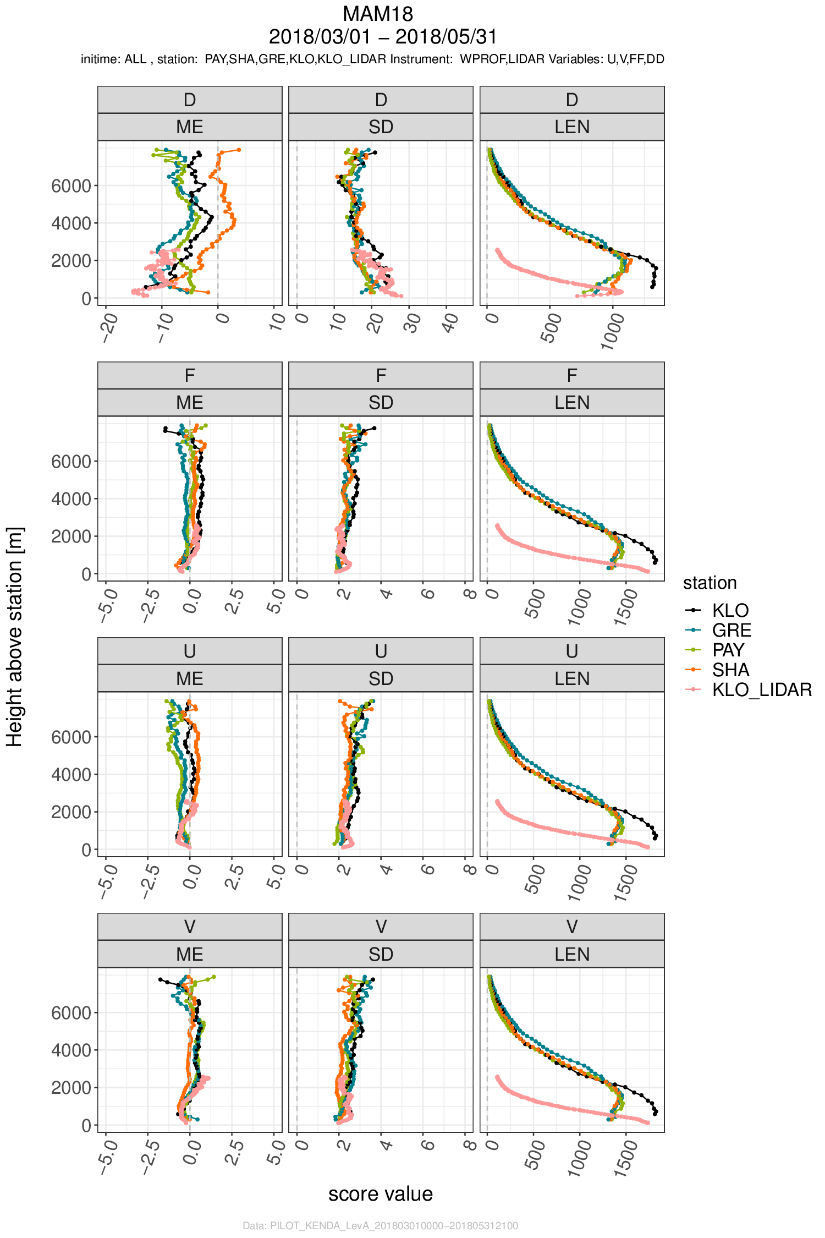 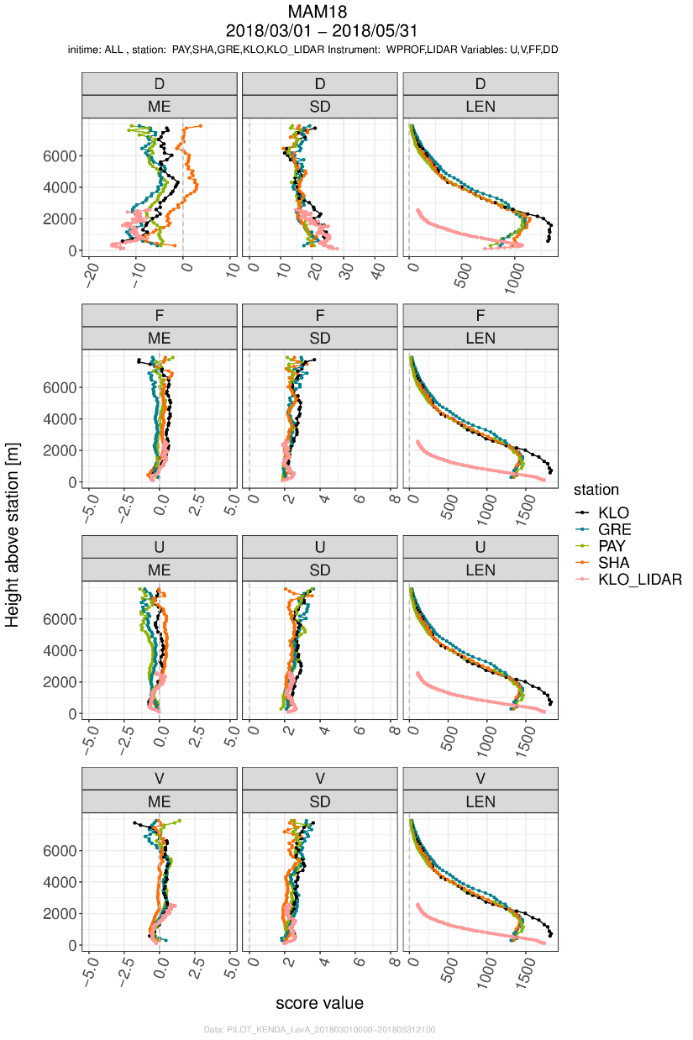 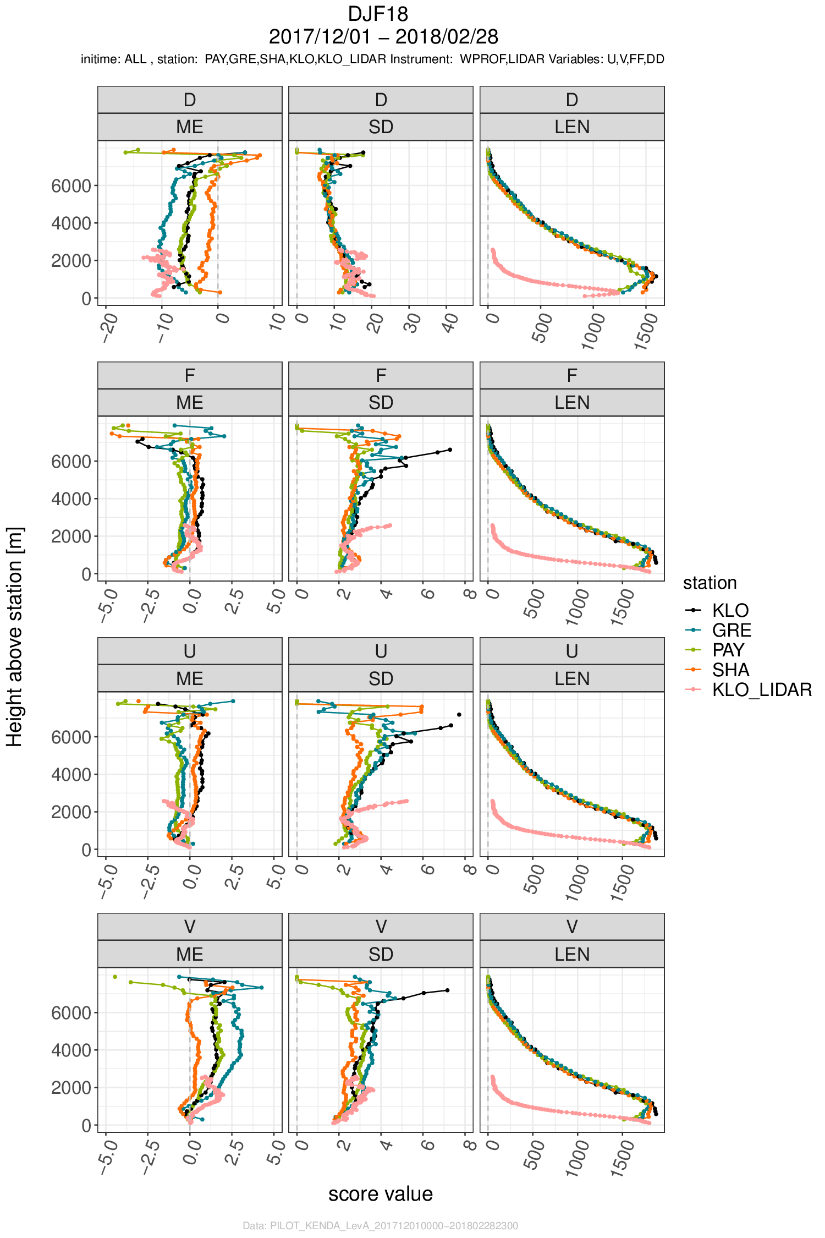 MAM 18
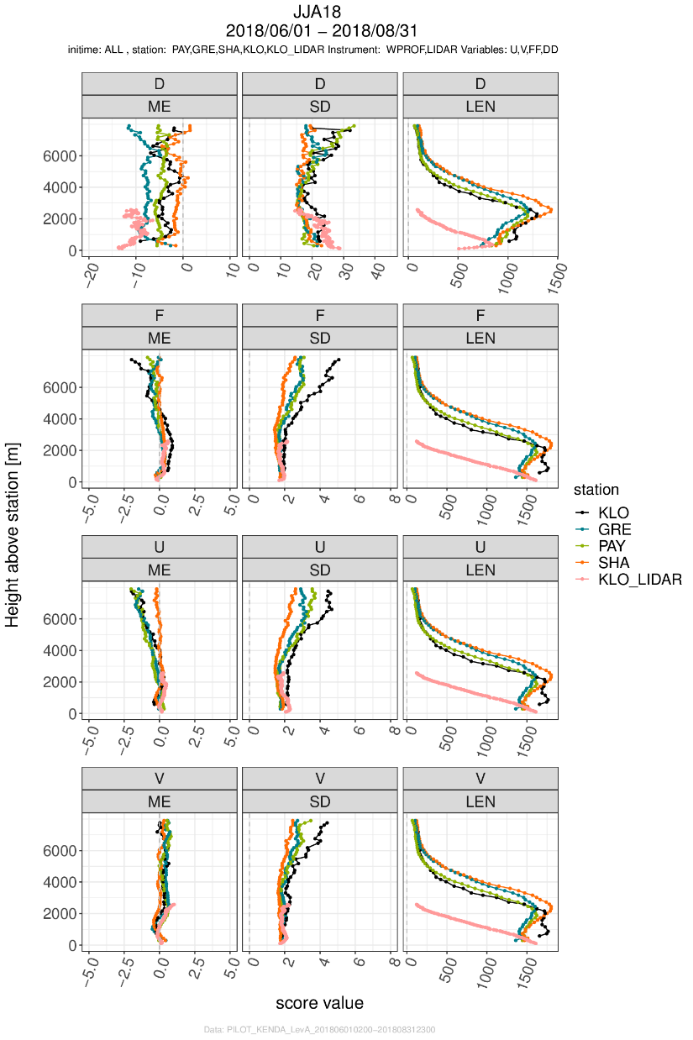 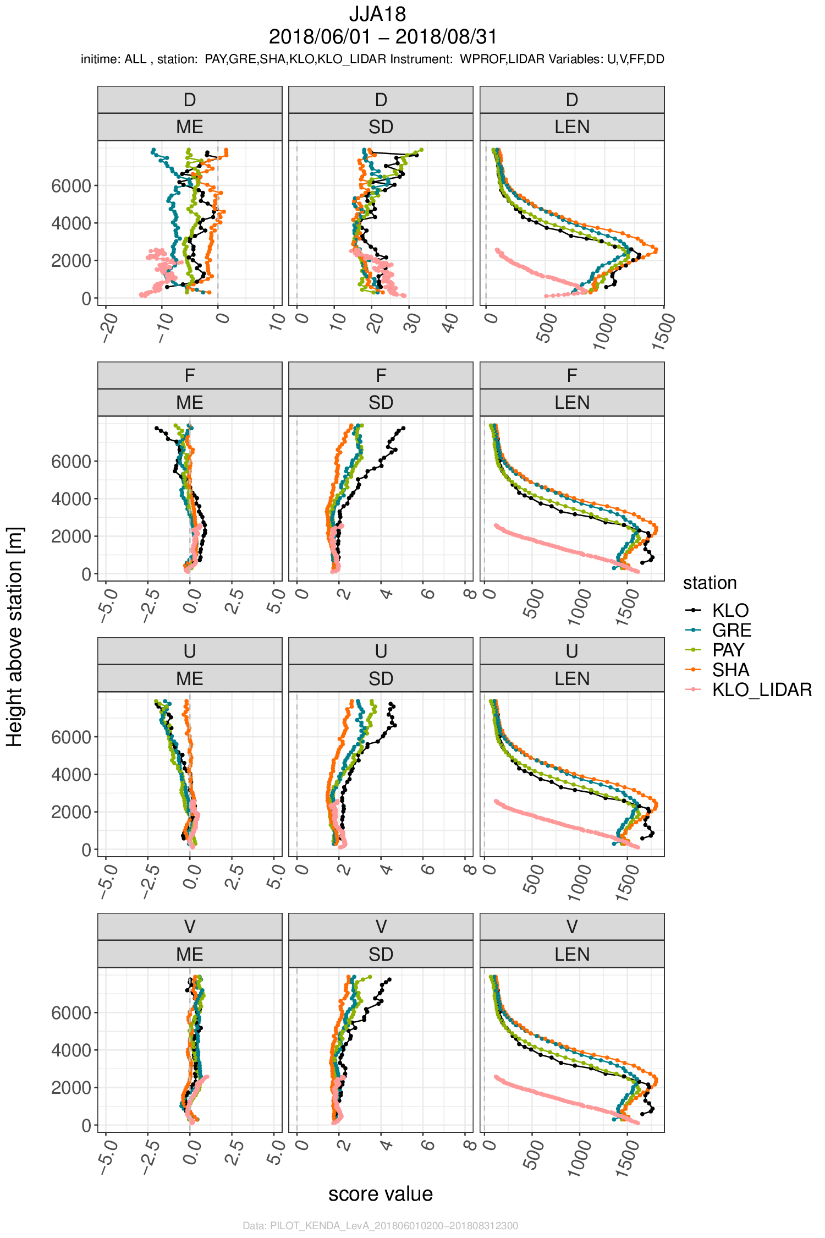 JJA18
ME  mean error
SD standard deviation
LEN number of data
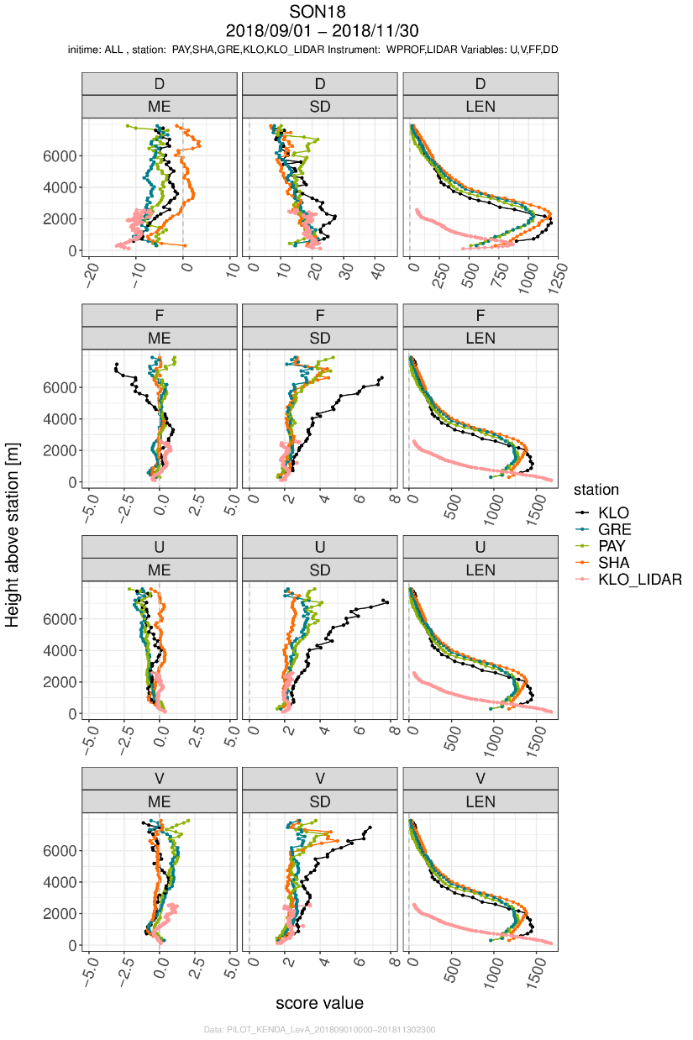 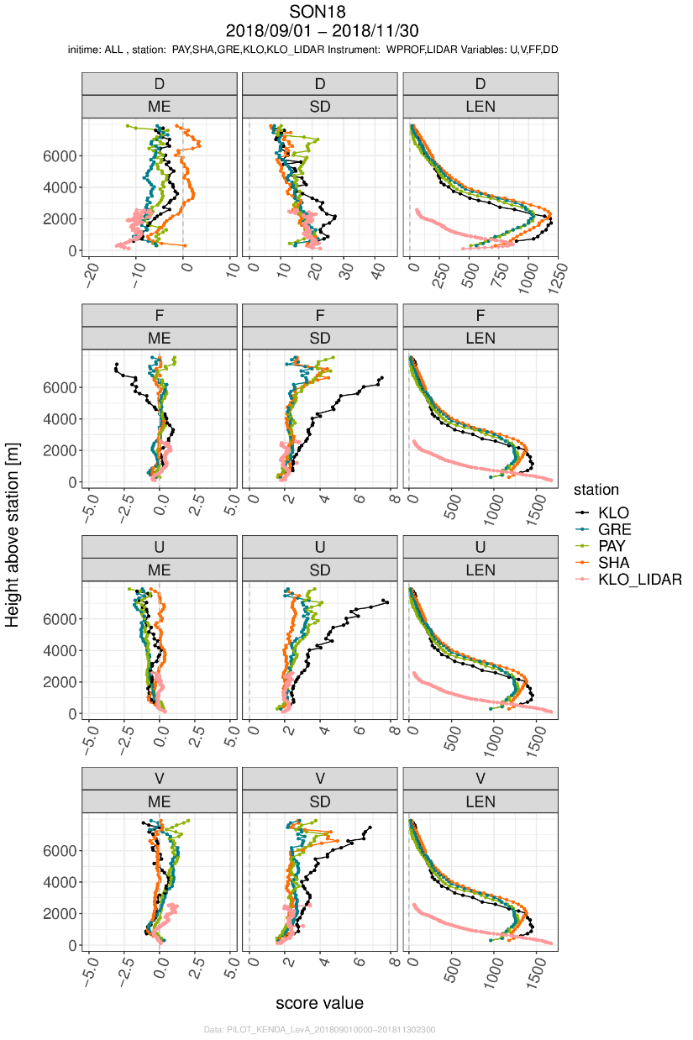 SON18
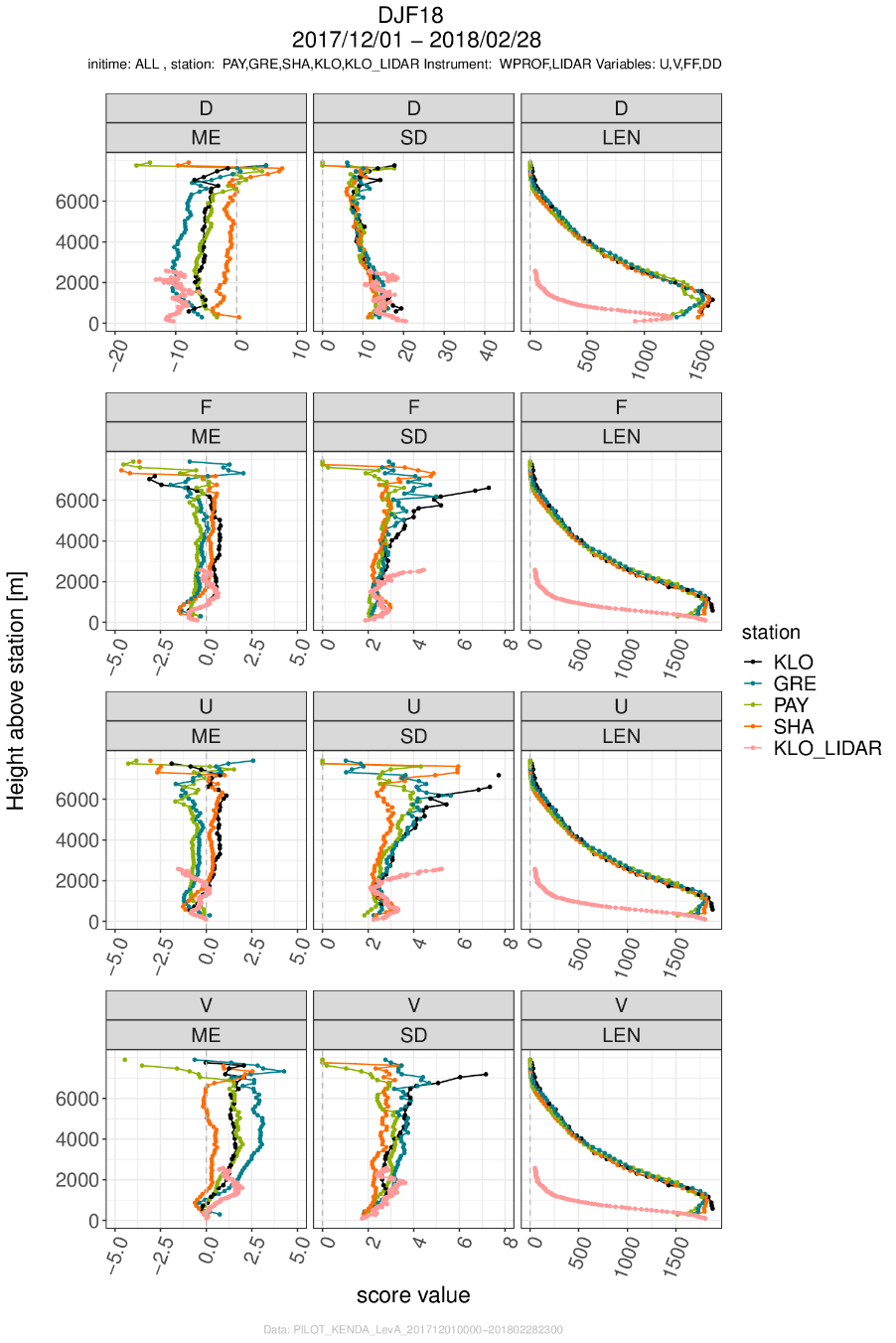 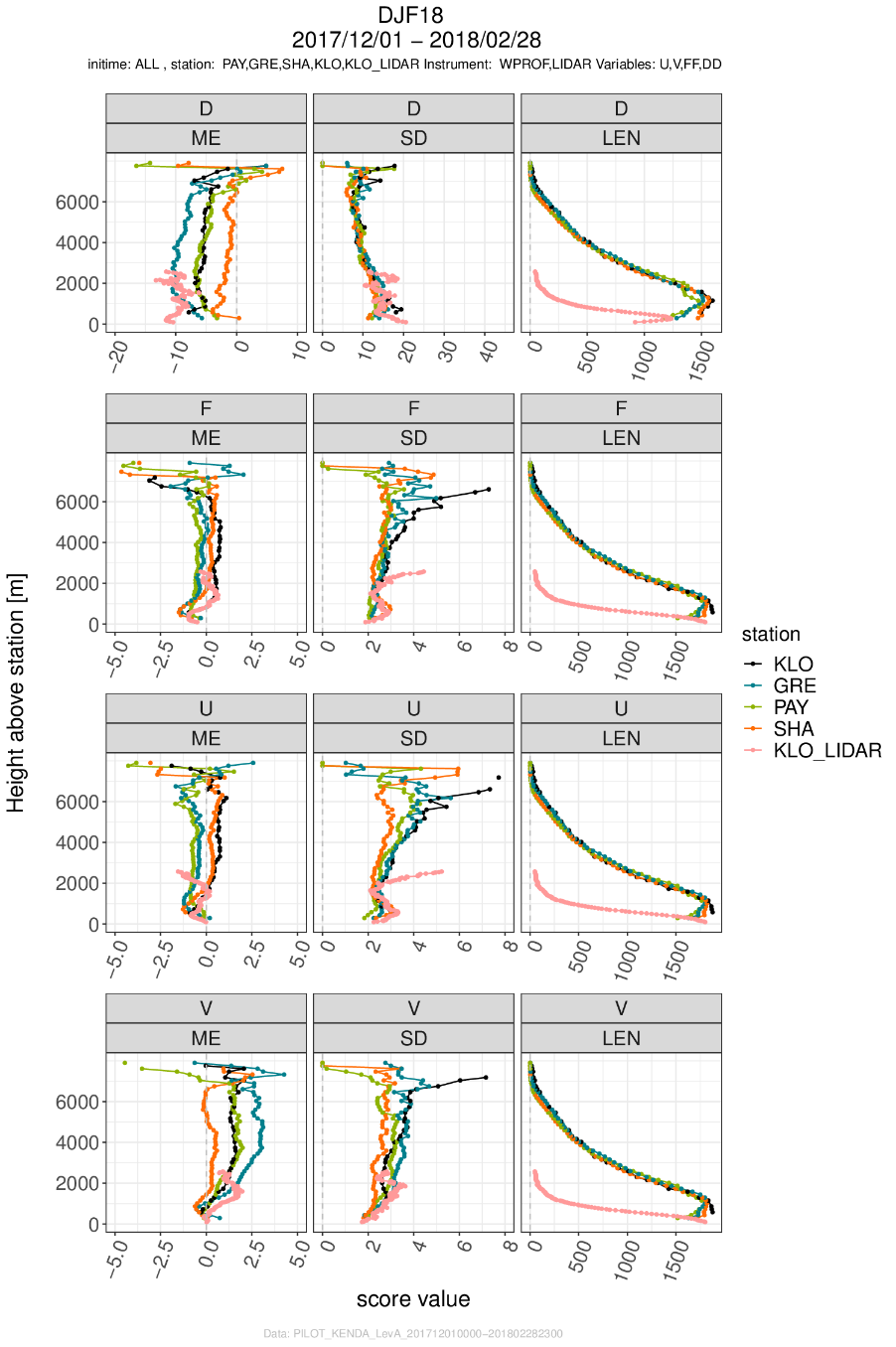 Assimilation experiment
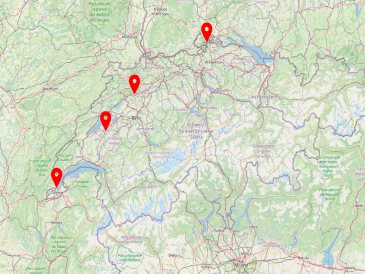 SHA
GRE
KLO / KLO_LIDAR
PAY
General
Wind is a main driver for dispersion
Changing wind regimes: Timing, location, intensity and direction of wind is crucial
Representative wind regimes for Swiss Midlands
Specific characteristics
Strong vertical wind shear
Sudden changes in wind speed (& direction)
Wind direction W/SW and E/NE
Selected Periods
KLO: January 18,  7 days, Bisenlage
KLO: May/June 18,  11 days, synoptically driven convective period
Similar periods for GVE
Verification of the analysis and the 1-hour First Guess with independent Wind Radar observations
GVE
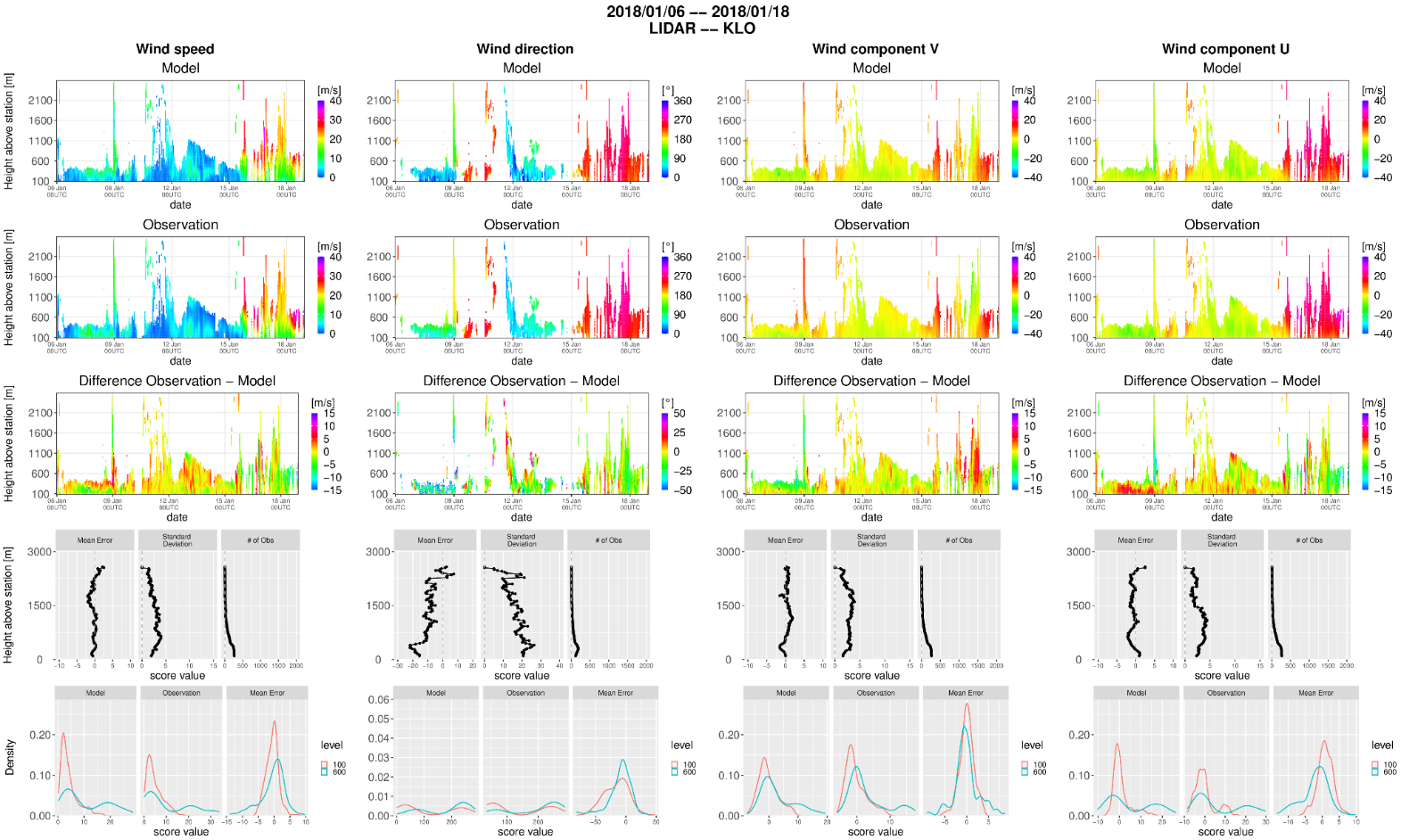 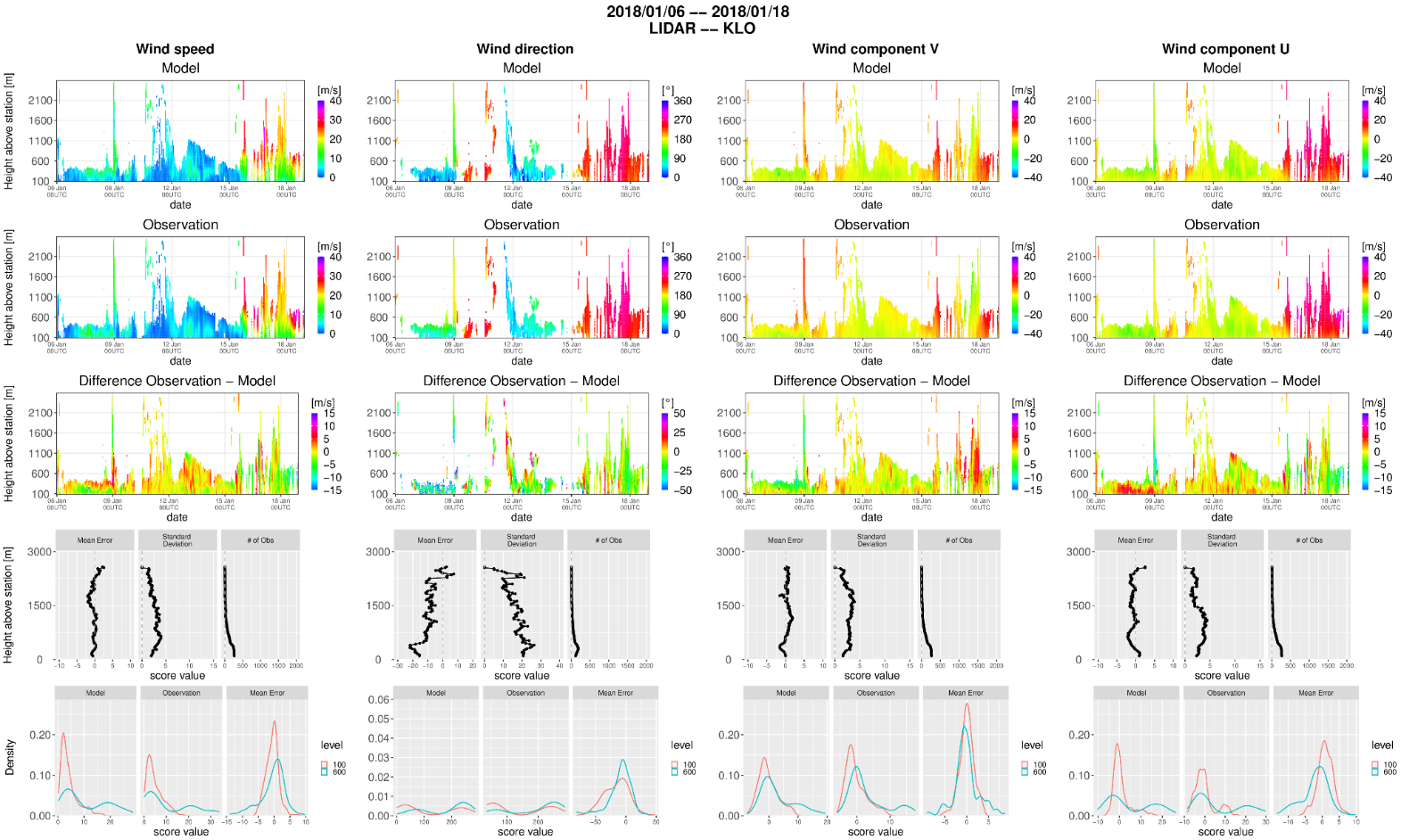 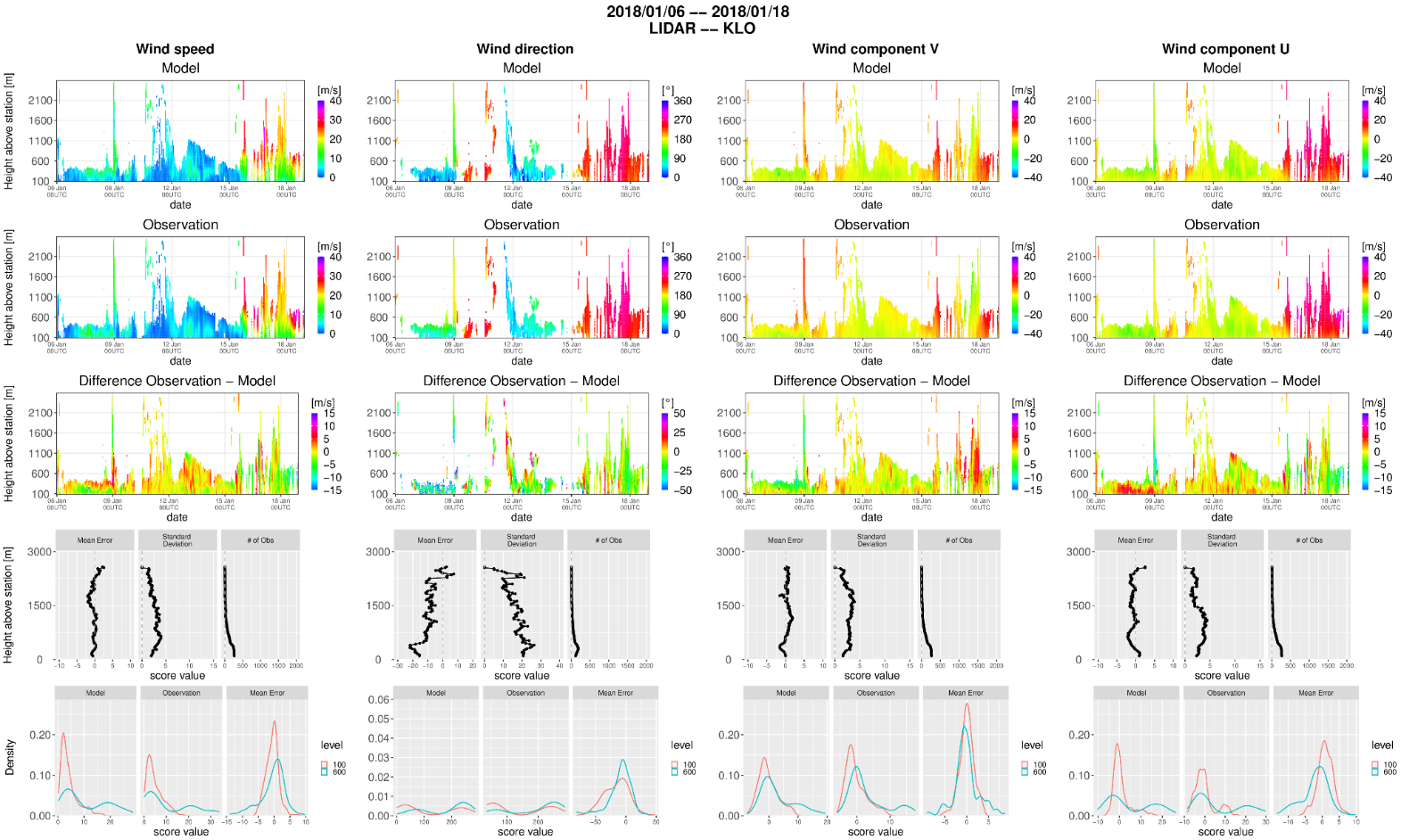 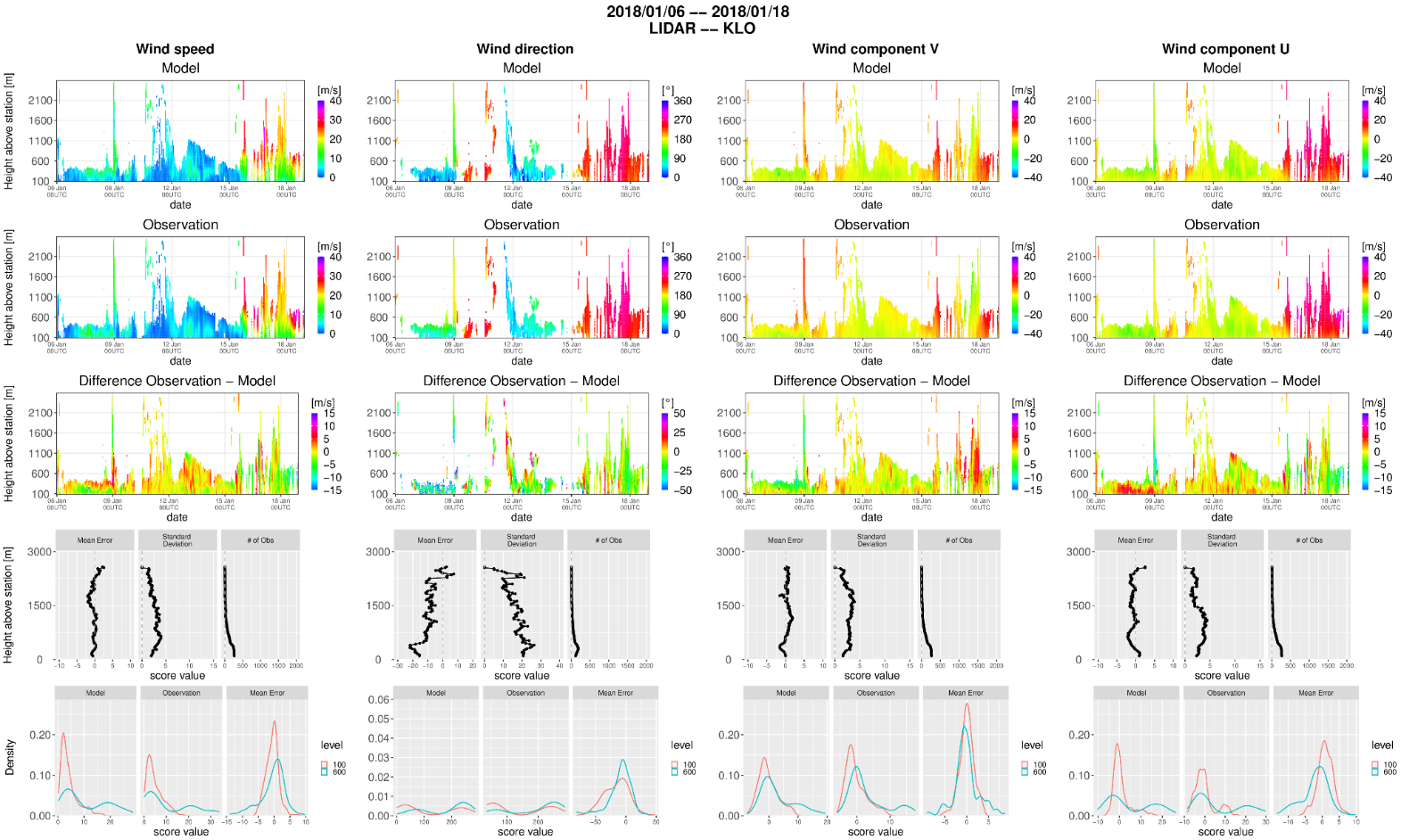 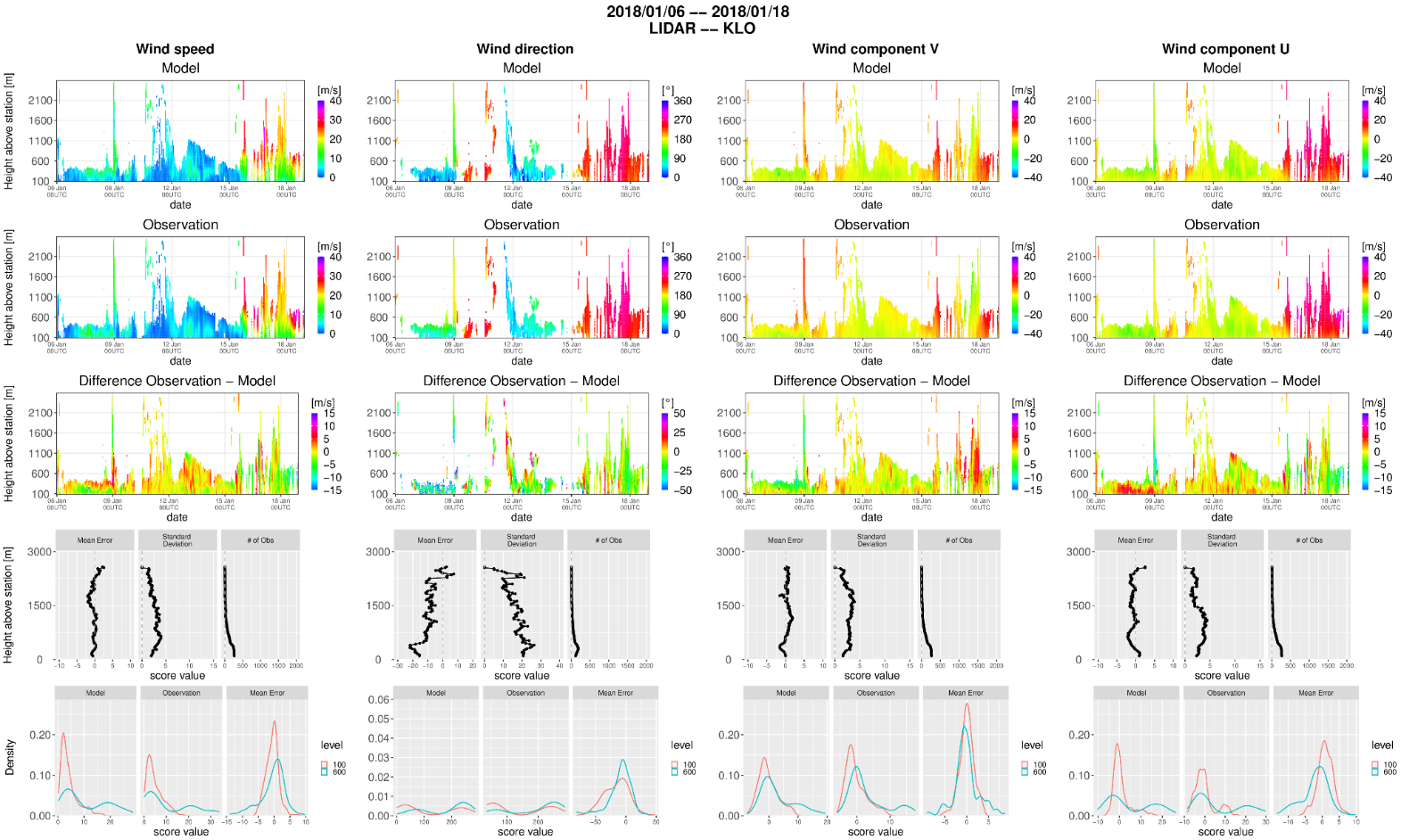 [Speaker Notes: Main challenge:
Well suitable periods often exhibit low data availability (fornts  rain  signal attenuation, same in fog cases)]
Assimilation experiment
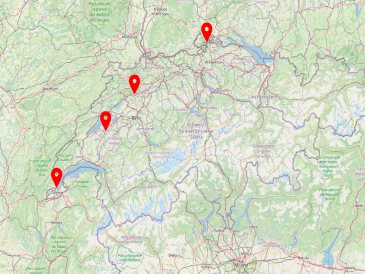 SHA
GRE
KLO / KLO_LIDAR
PAY
KENDA-1 First Guess (FG) and Analysis (ANA) against KLO Wind Lidar
GVE
Wind speed F [m/s]
Wind direction D [°]
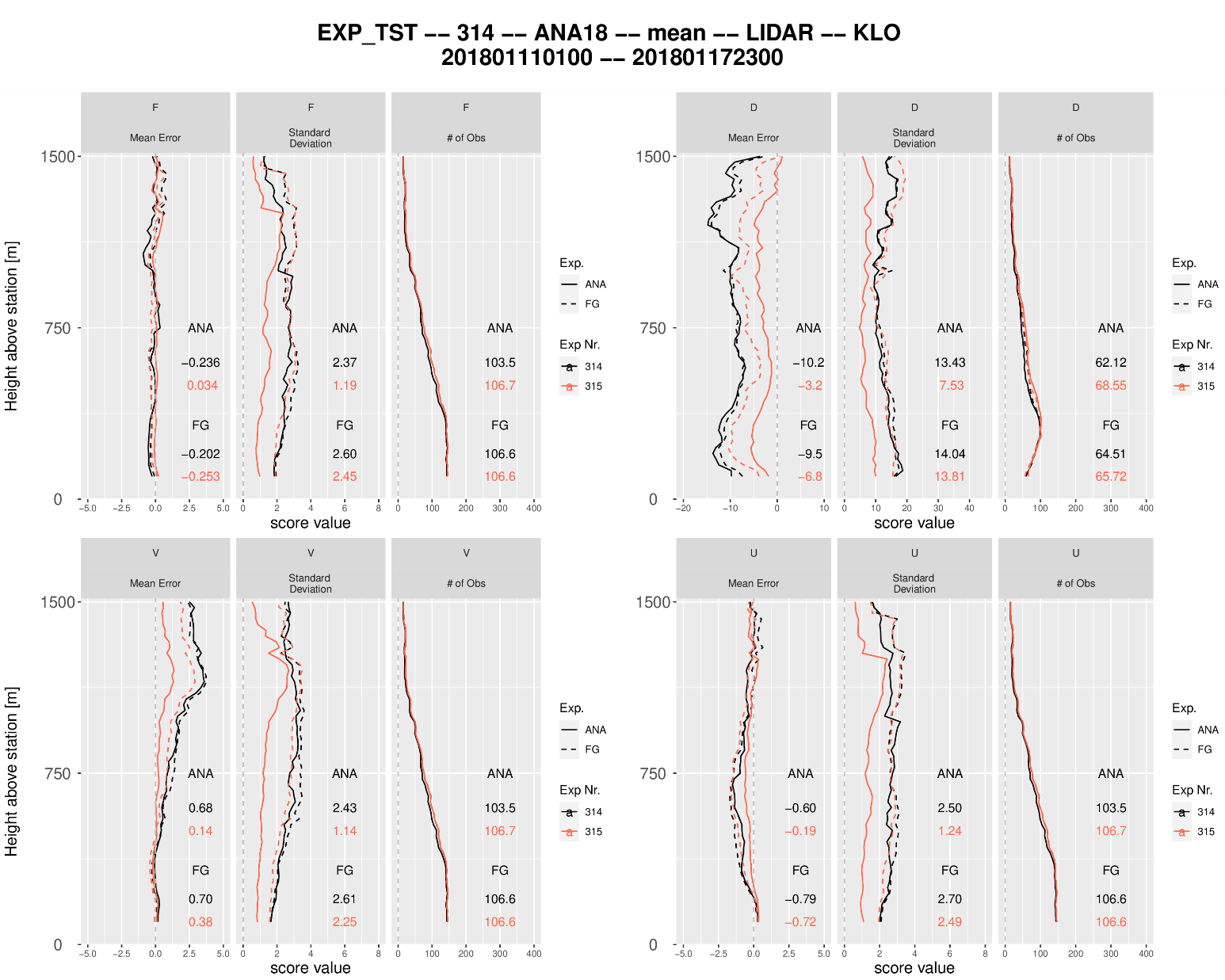 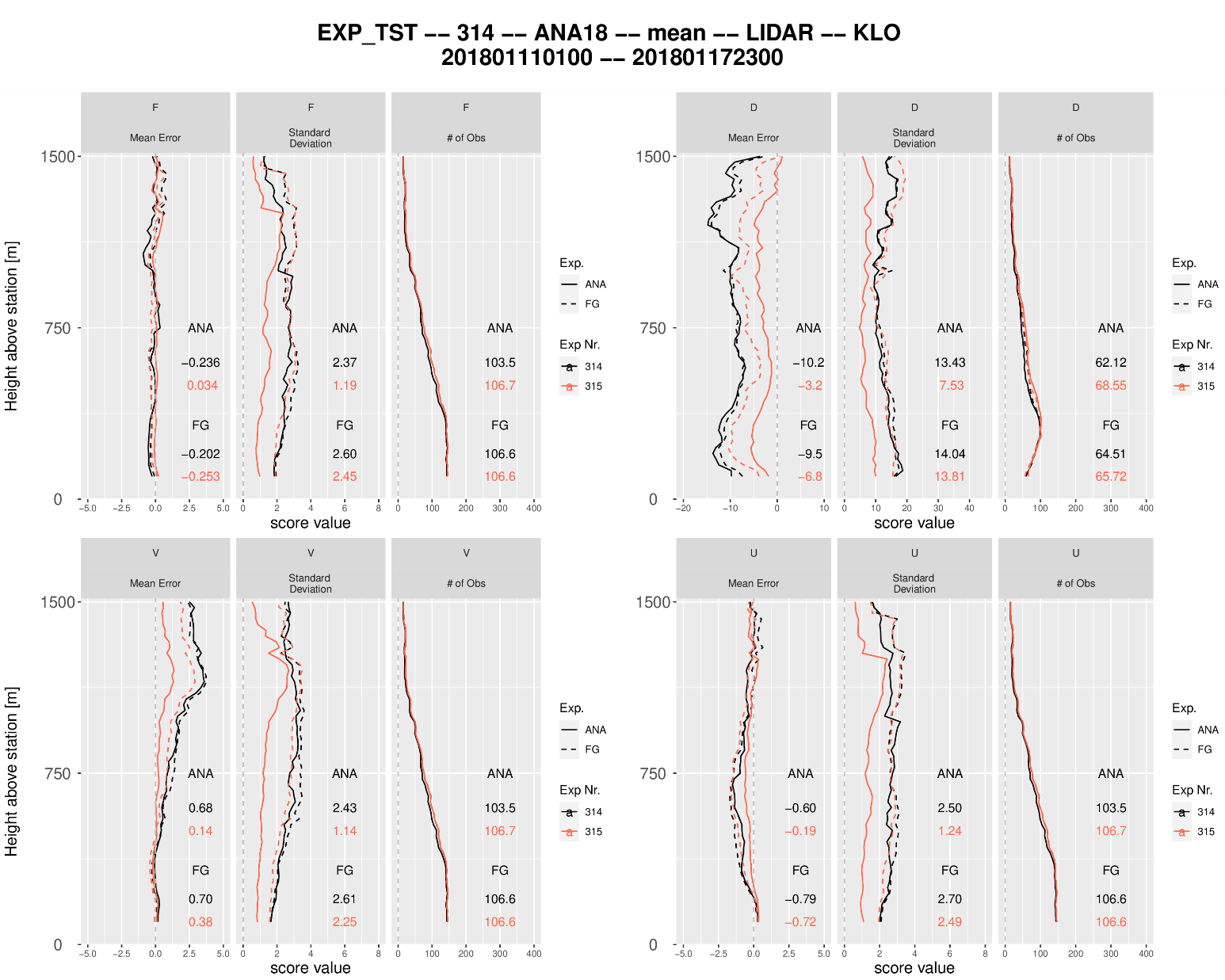 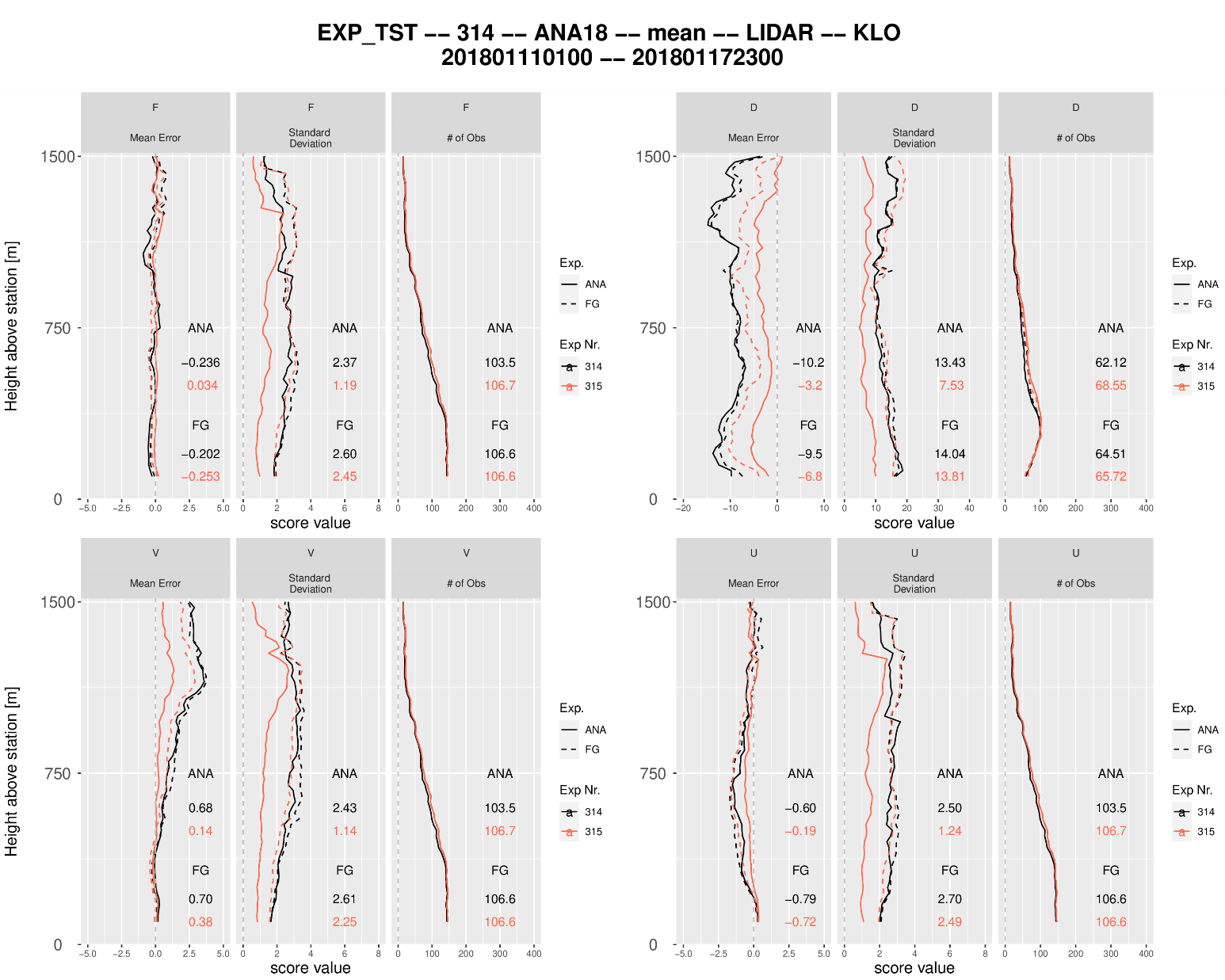 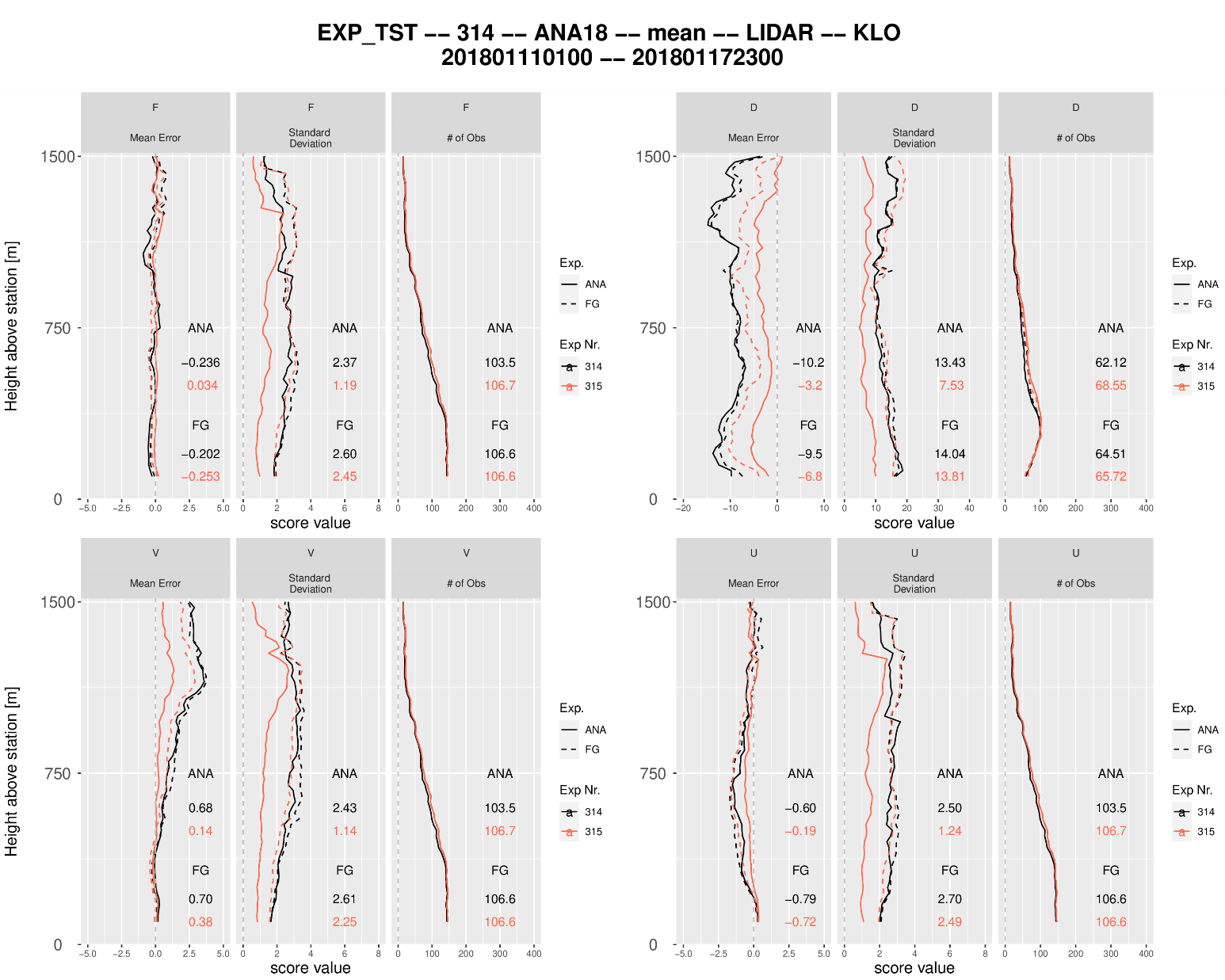 Analysis
First Guess

w/o Lidar
with Lidar
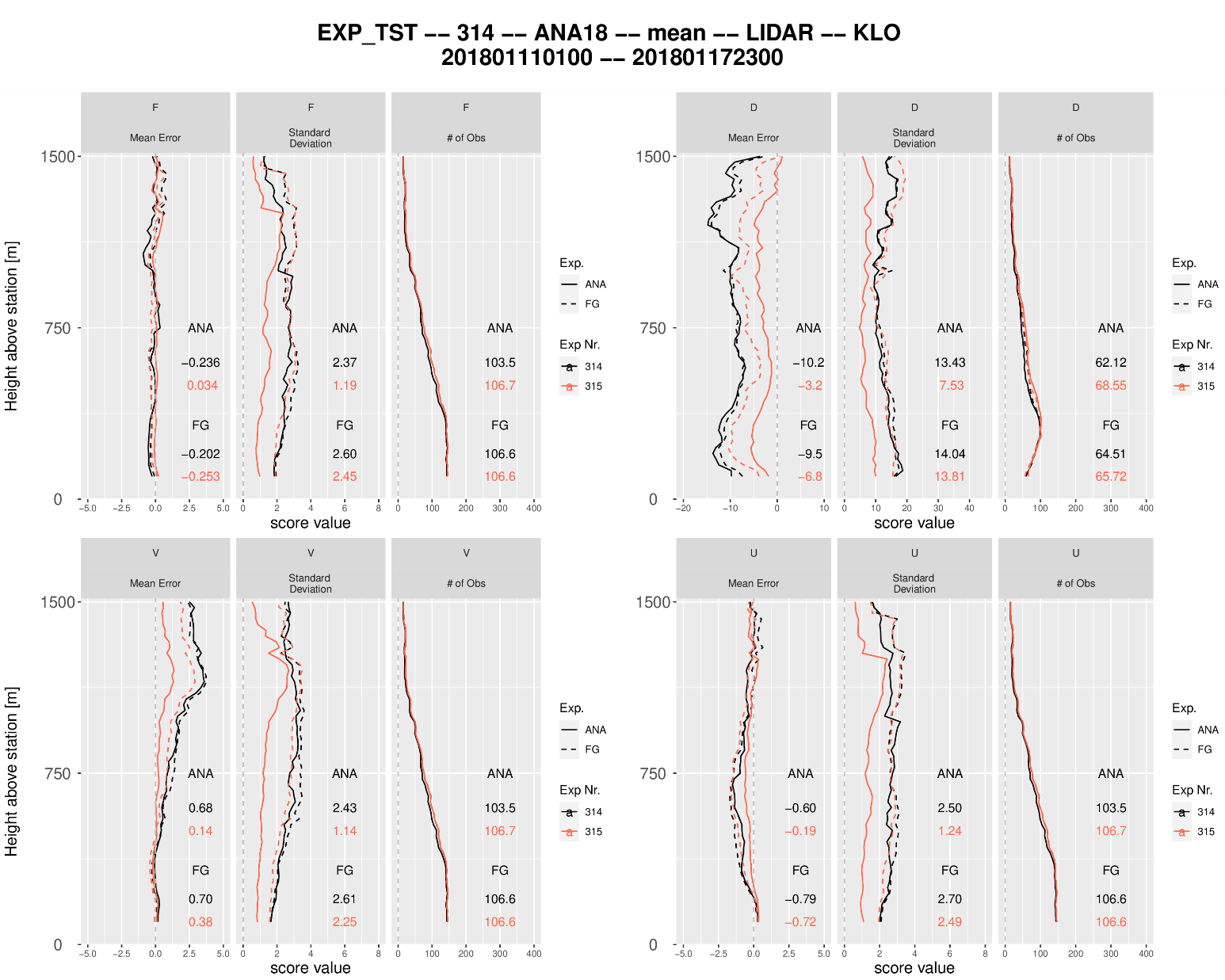 Assimilation experiment
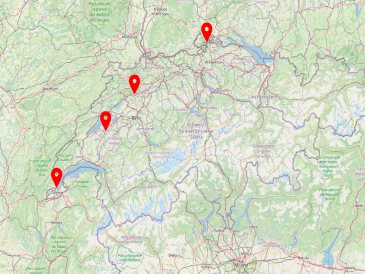 SHA
GRE
KLO / KLO_LIDAR
PAY
KENDA-1 First Guess (FG) and Analysis (ANA) against KLO Wind Lidar
Wind component U [m/s]
Wind component V  [m/s]
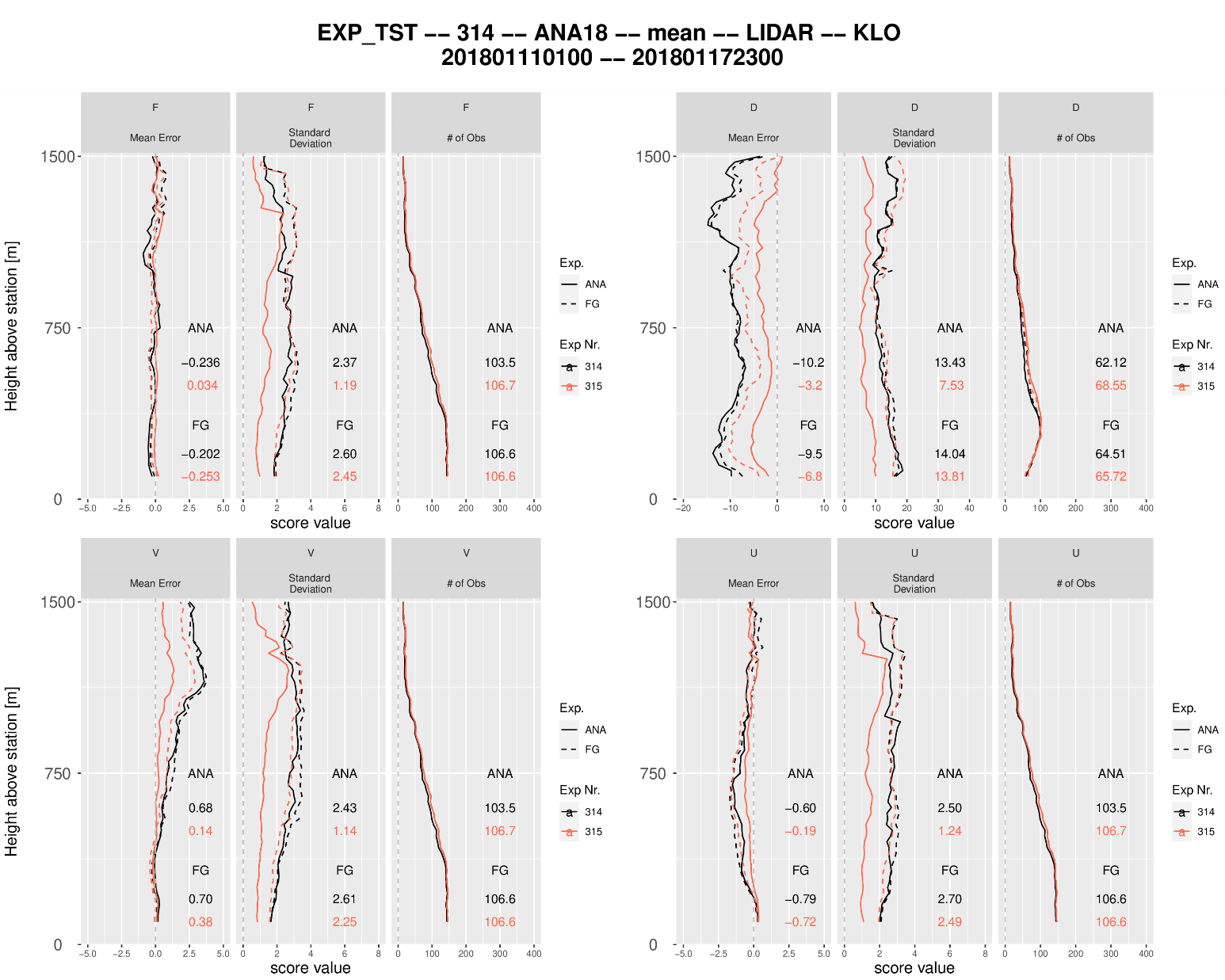 GVE
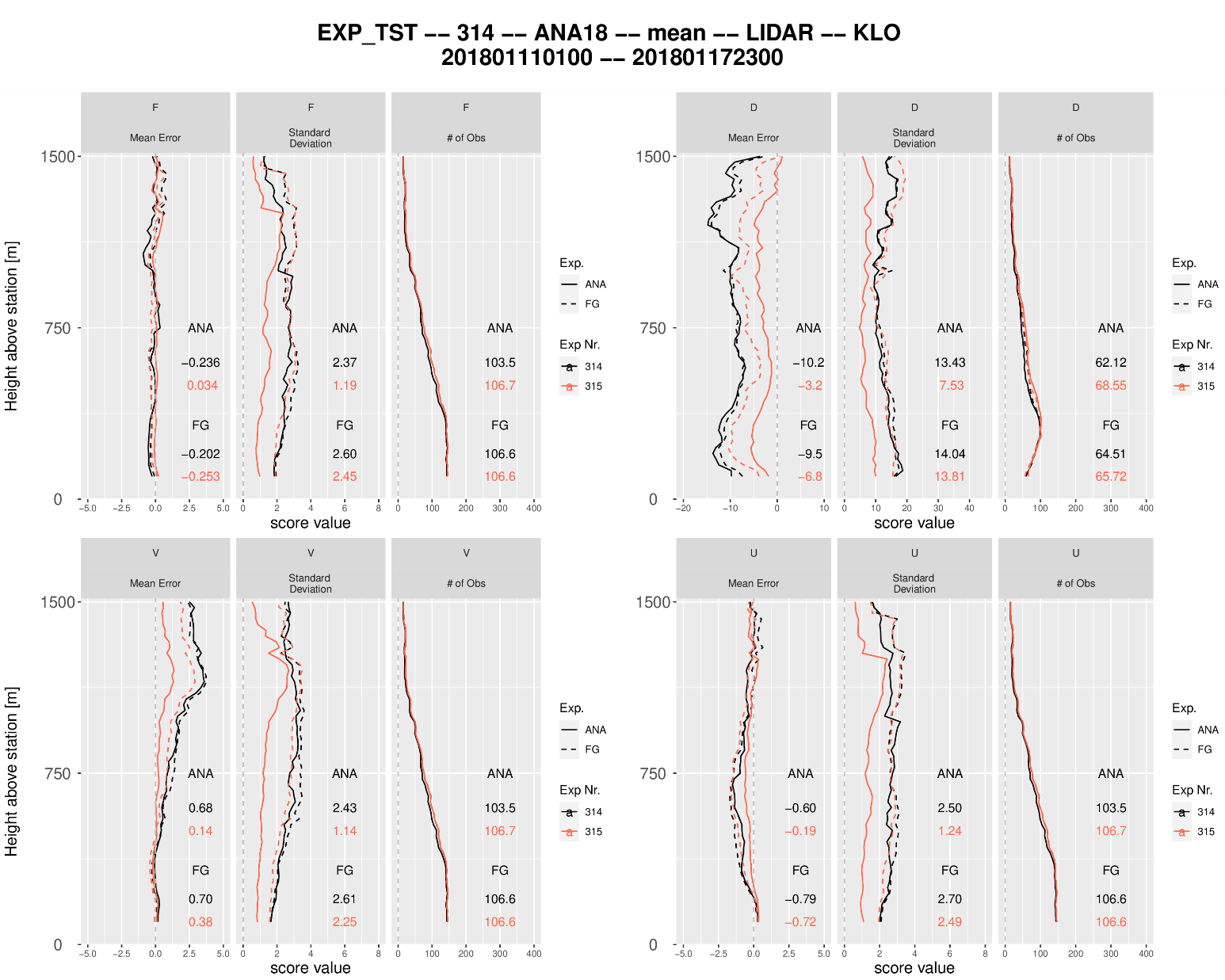 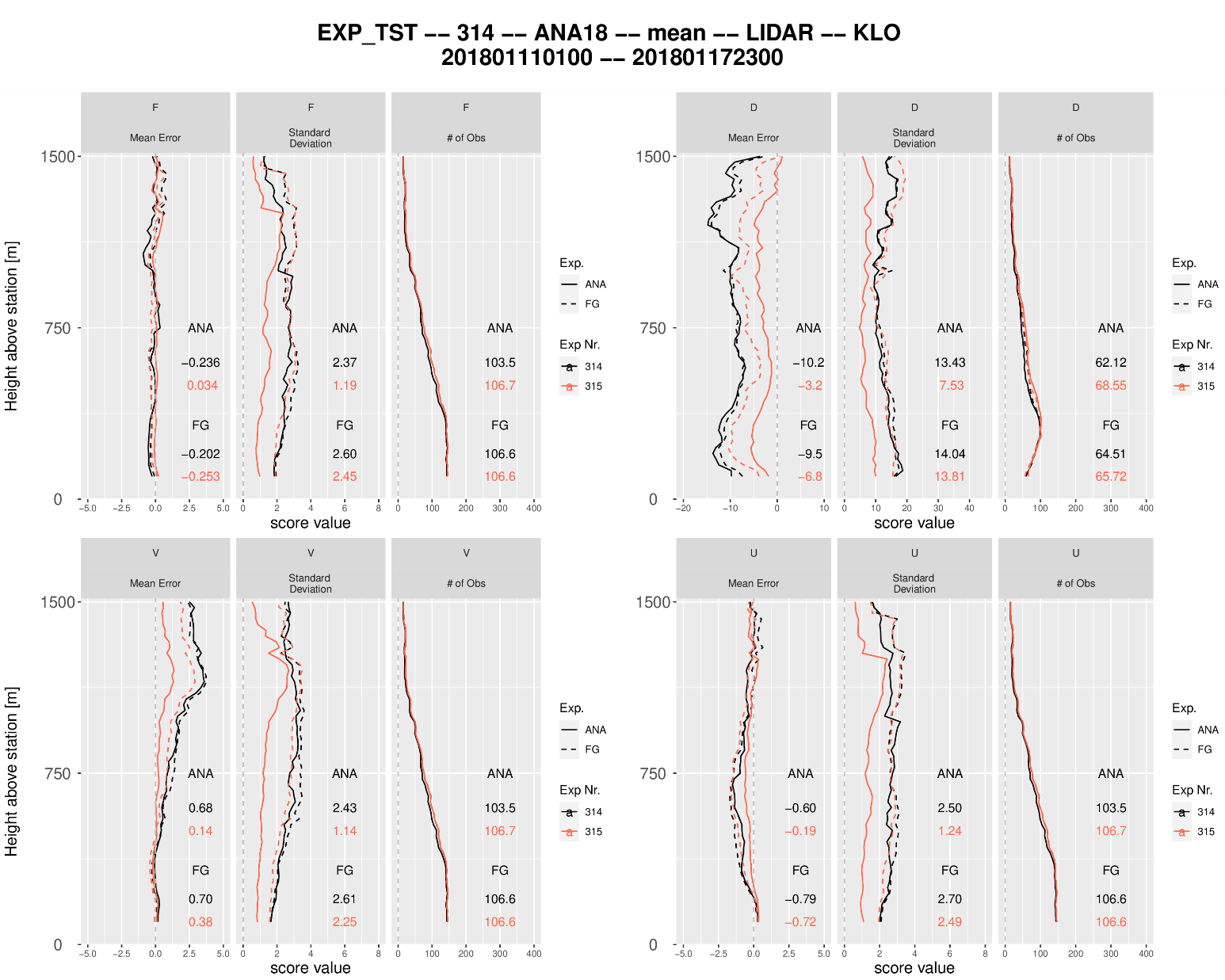 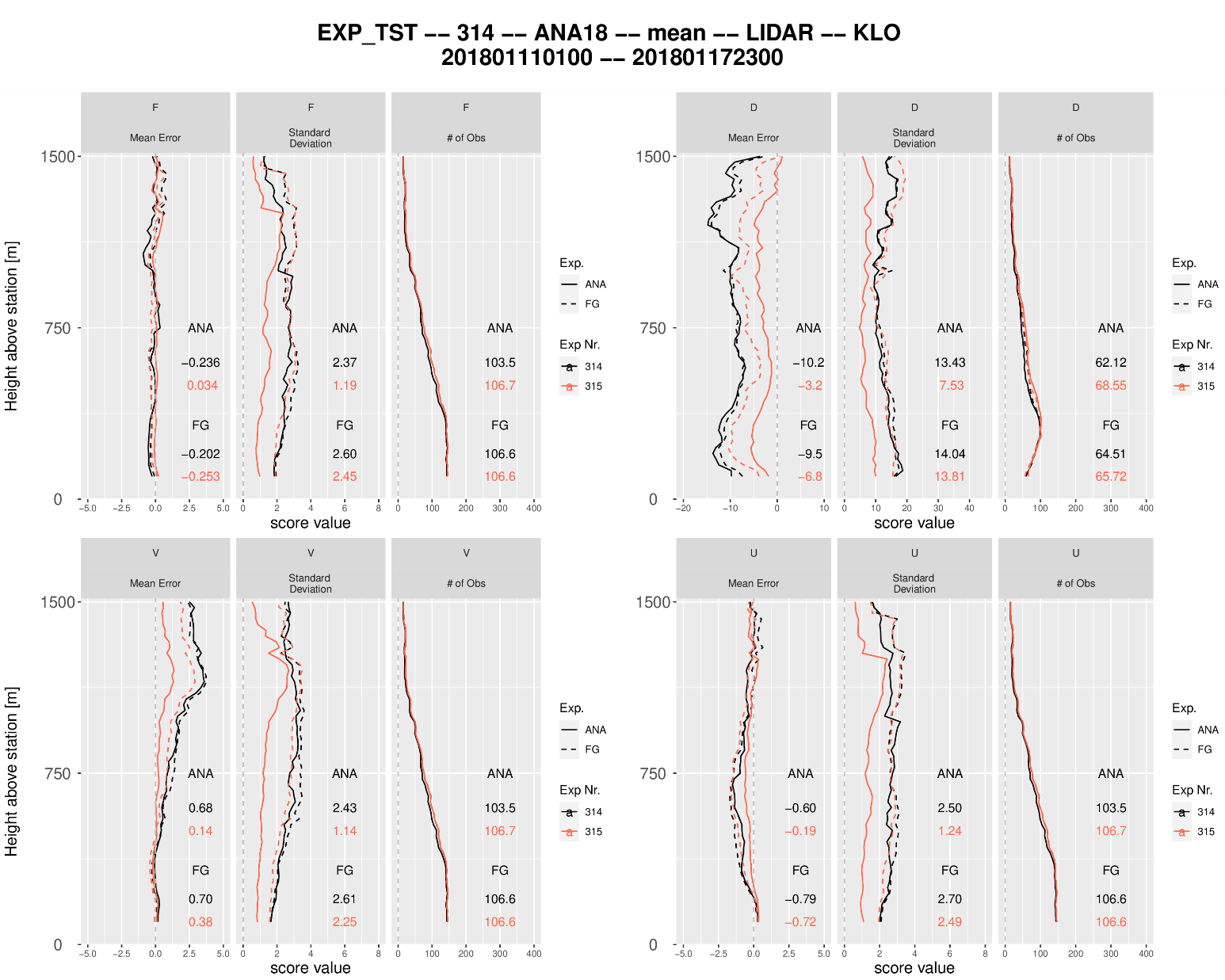 Analysis
First Guess

w/o Lidar
with Lidar
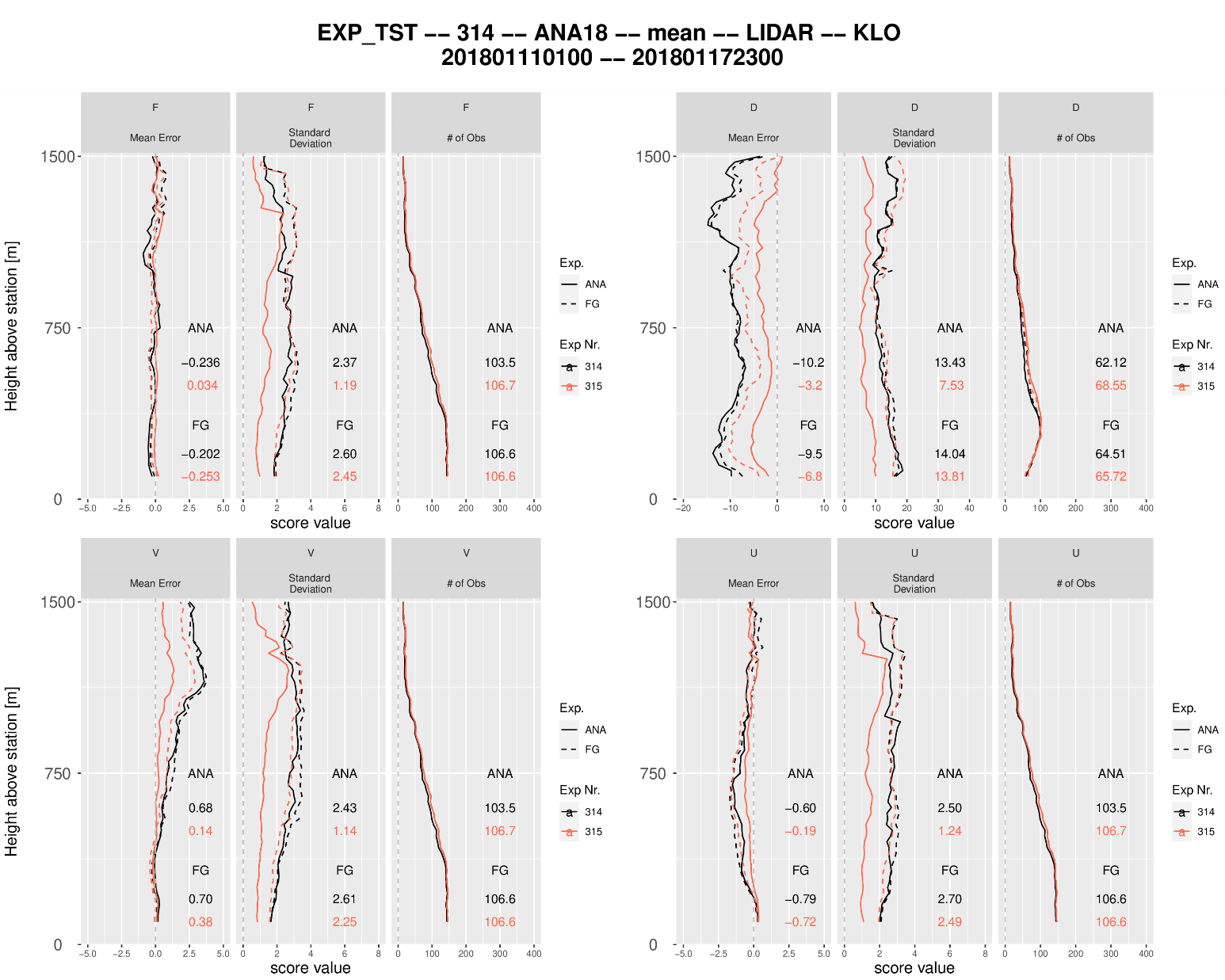 Assimilation experiment
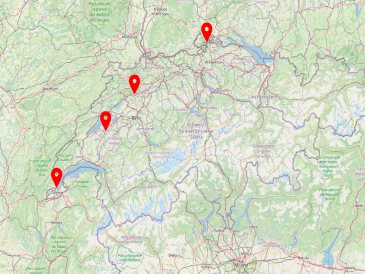 SHA
GRE
KLO / KLO_LIDAR
PAY
KENDA-1 First Guess (FG) and Analysis (ANA) against KLO Wind Radar
Wind speed F [m/s]
Wind direction D [°]
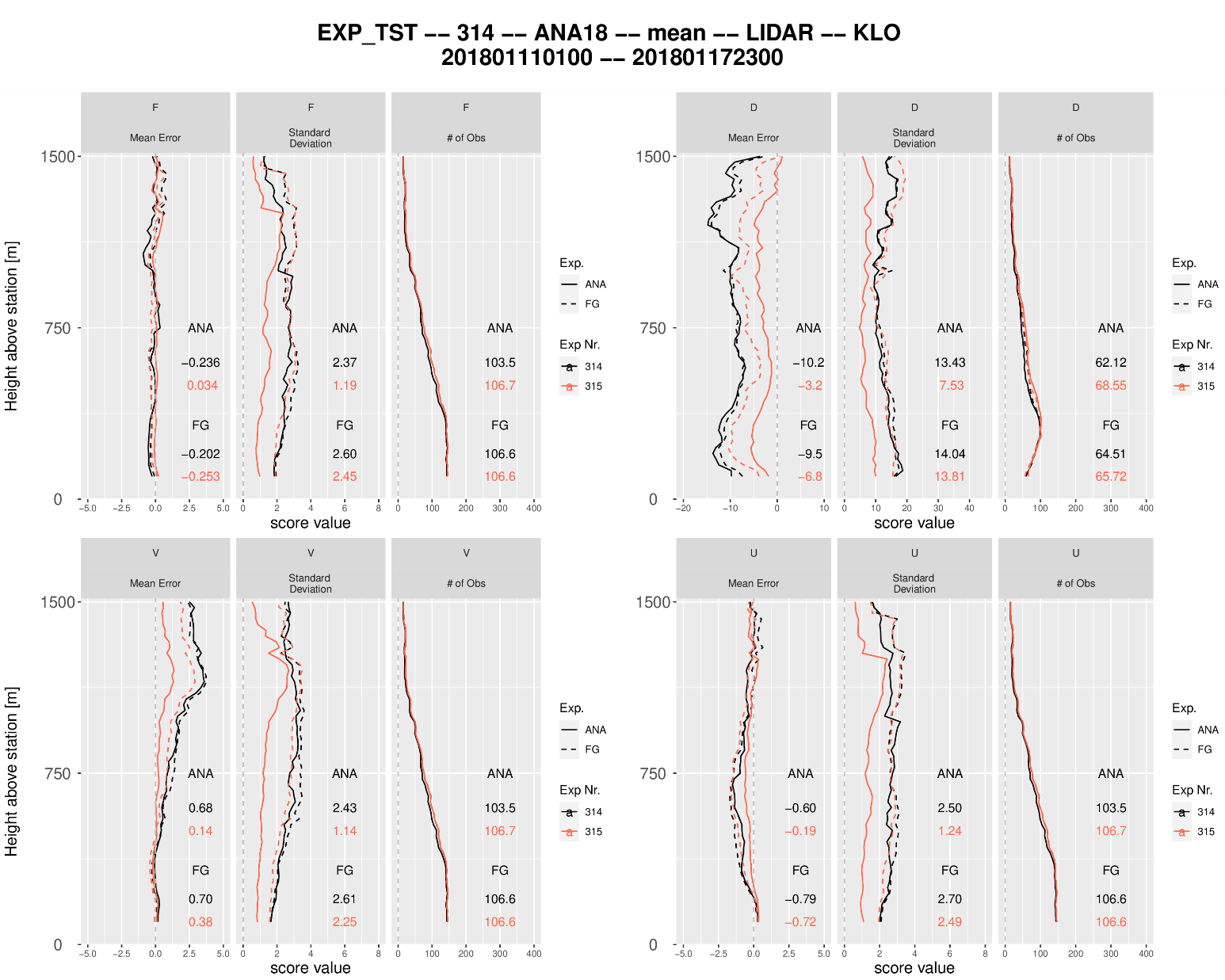 GVE
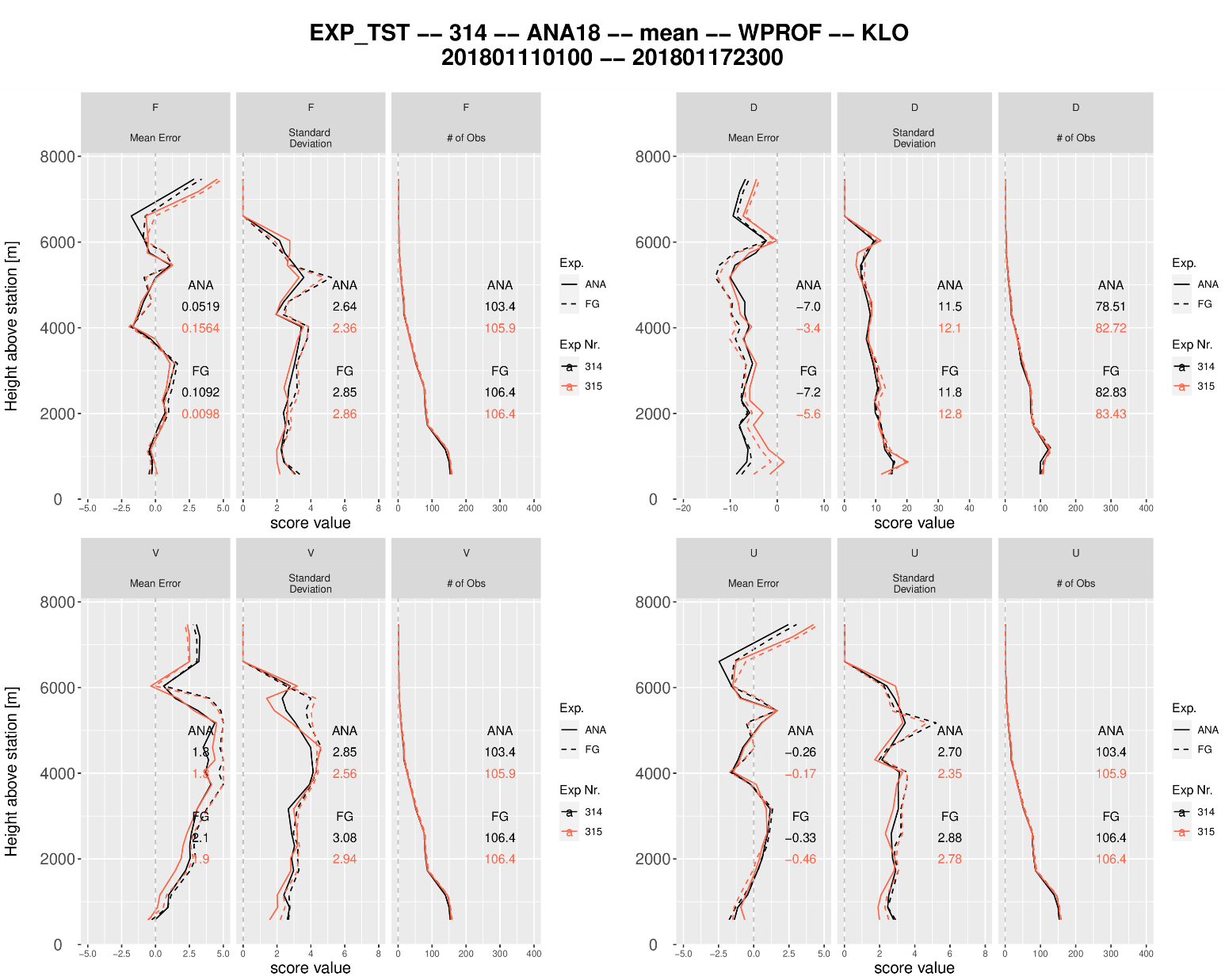 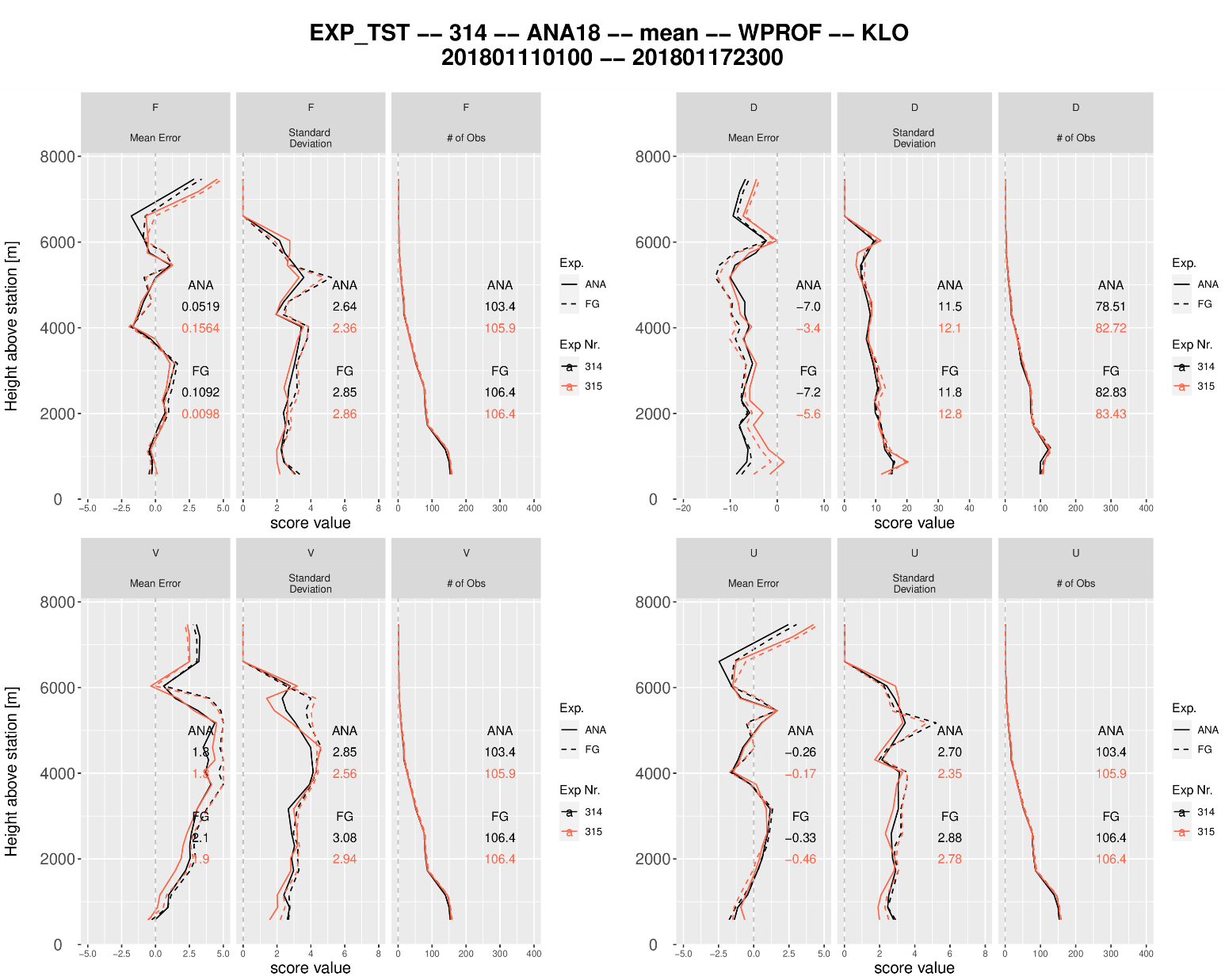 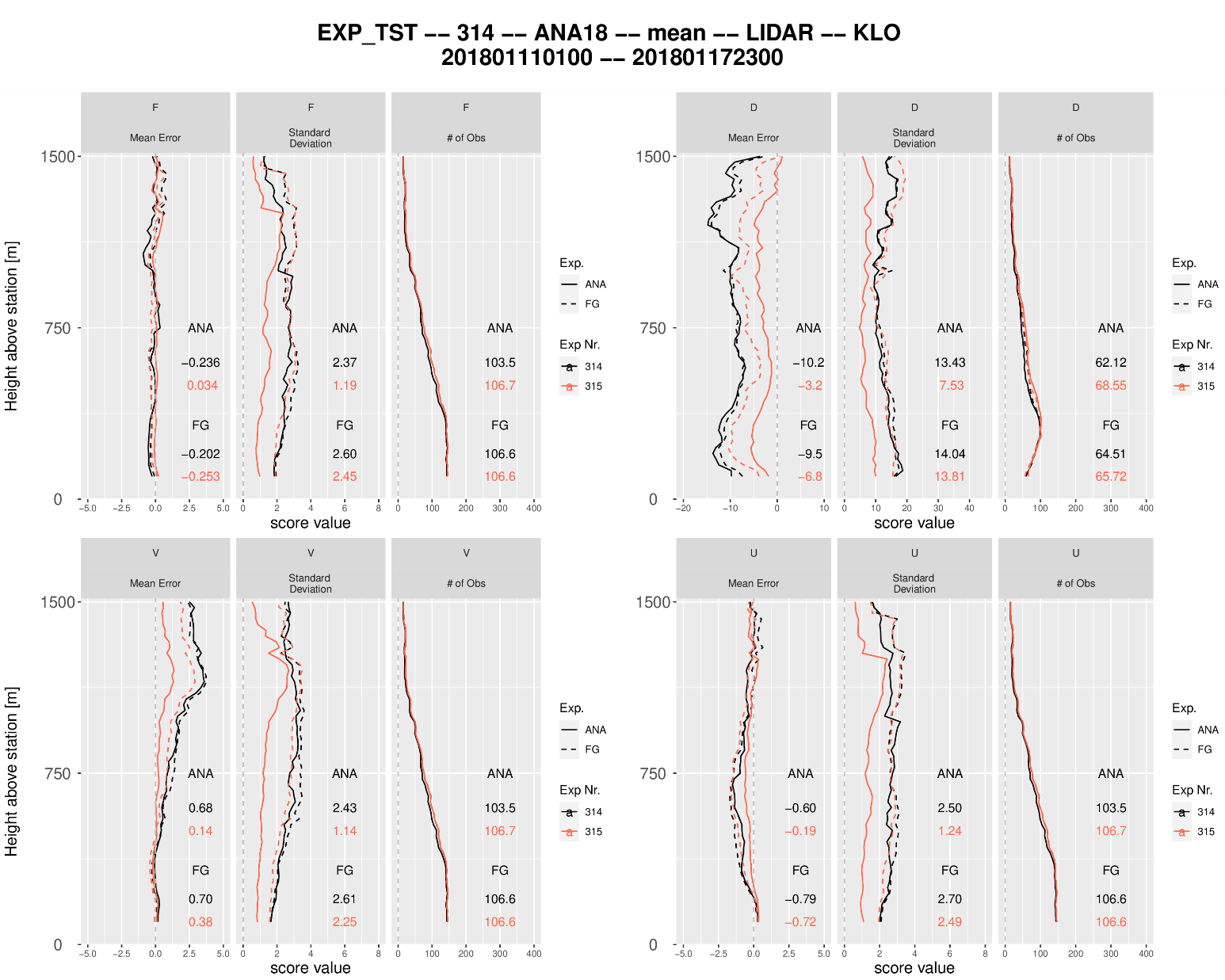 Analysis
First Guess

w/o Lidar
with Lidar
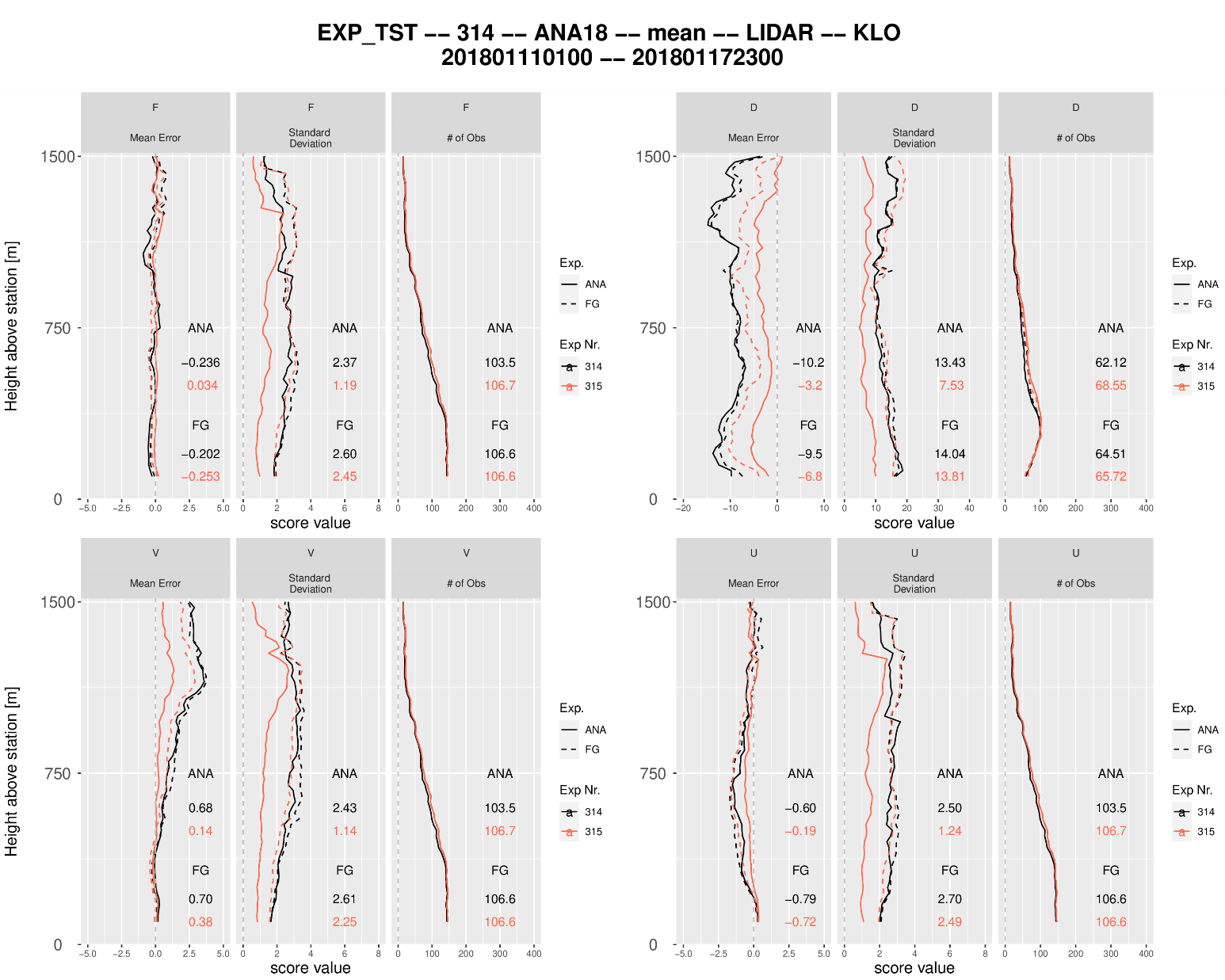 Assimilation experiment
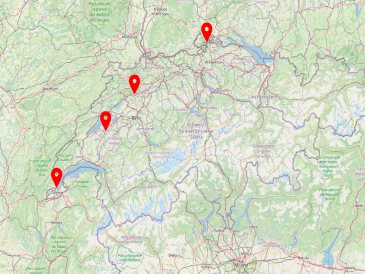 SHA
GRE
KLO / KLO_LIDAR
PAY
KENDA-1 First Guess (FG) and Analysis (ANA) against KLO Wind Radar
Wind component U [m/s]
Wind component V  [m/s]
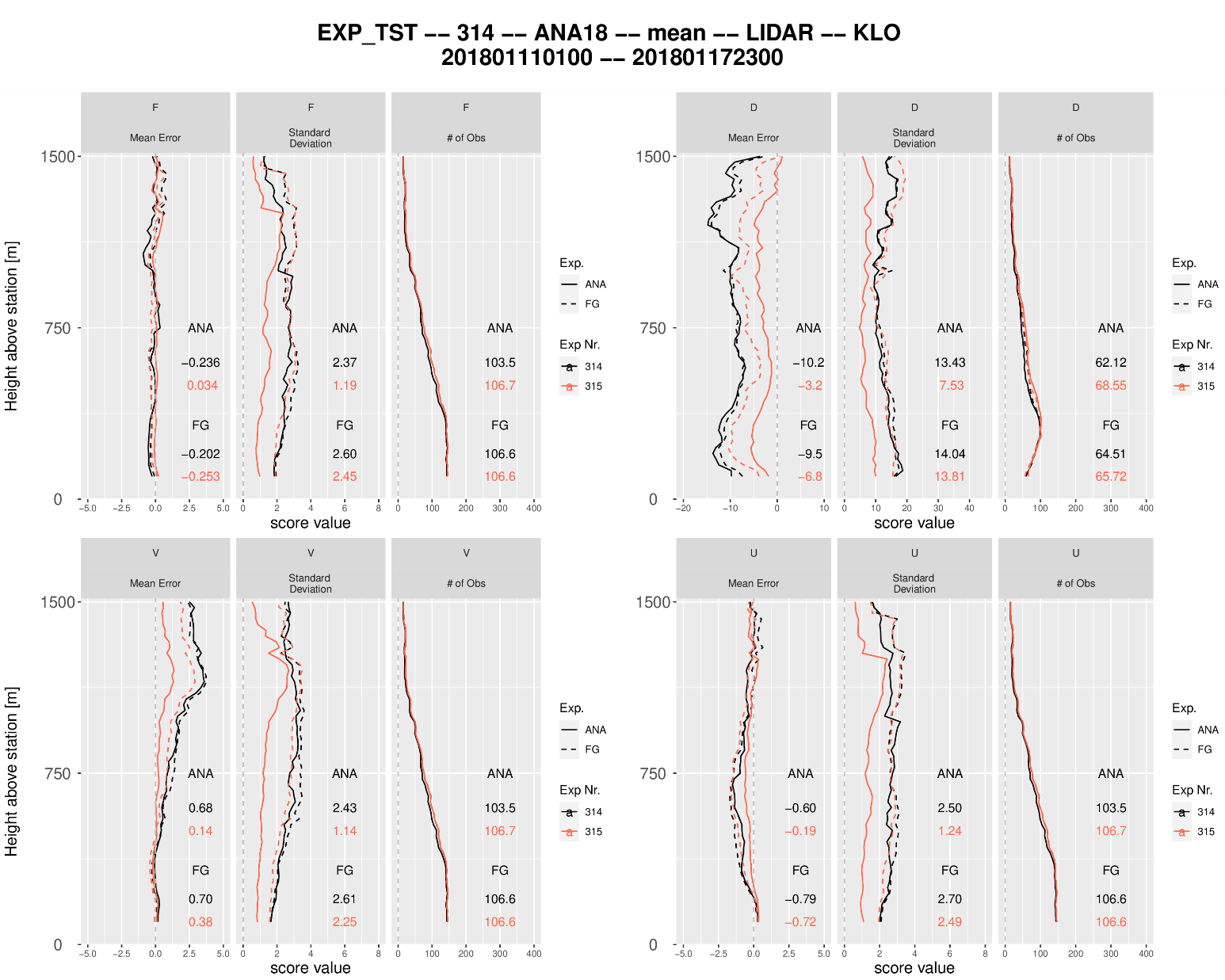 GVE
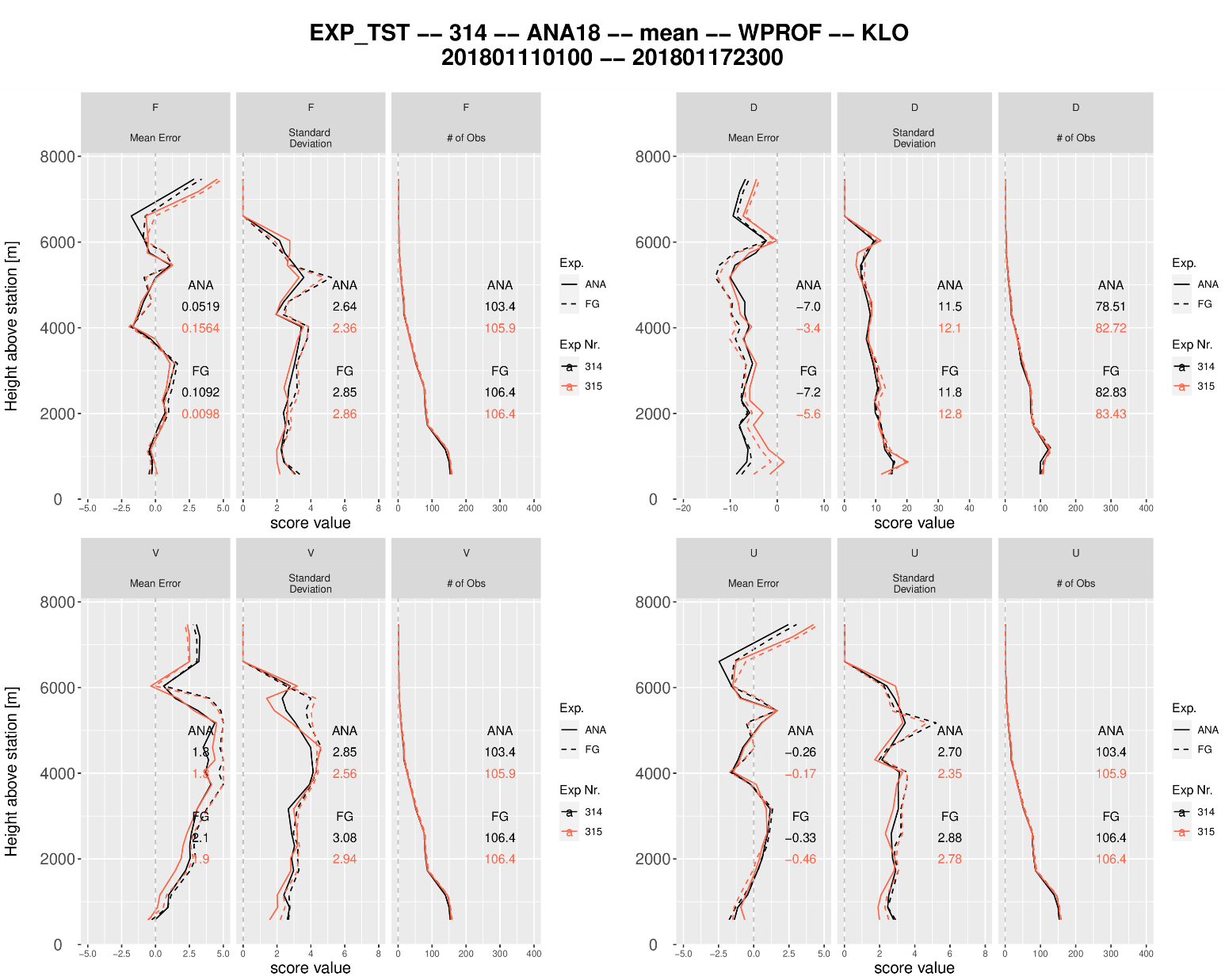 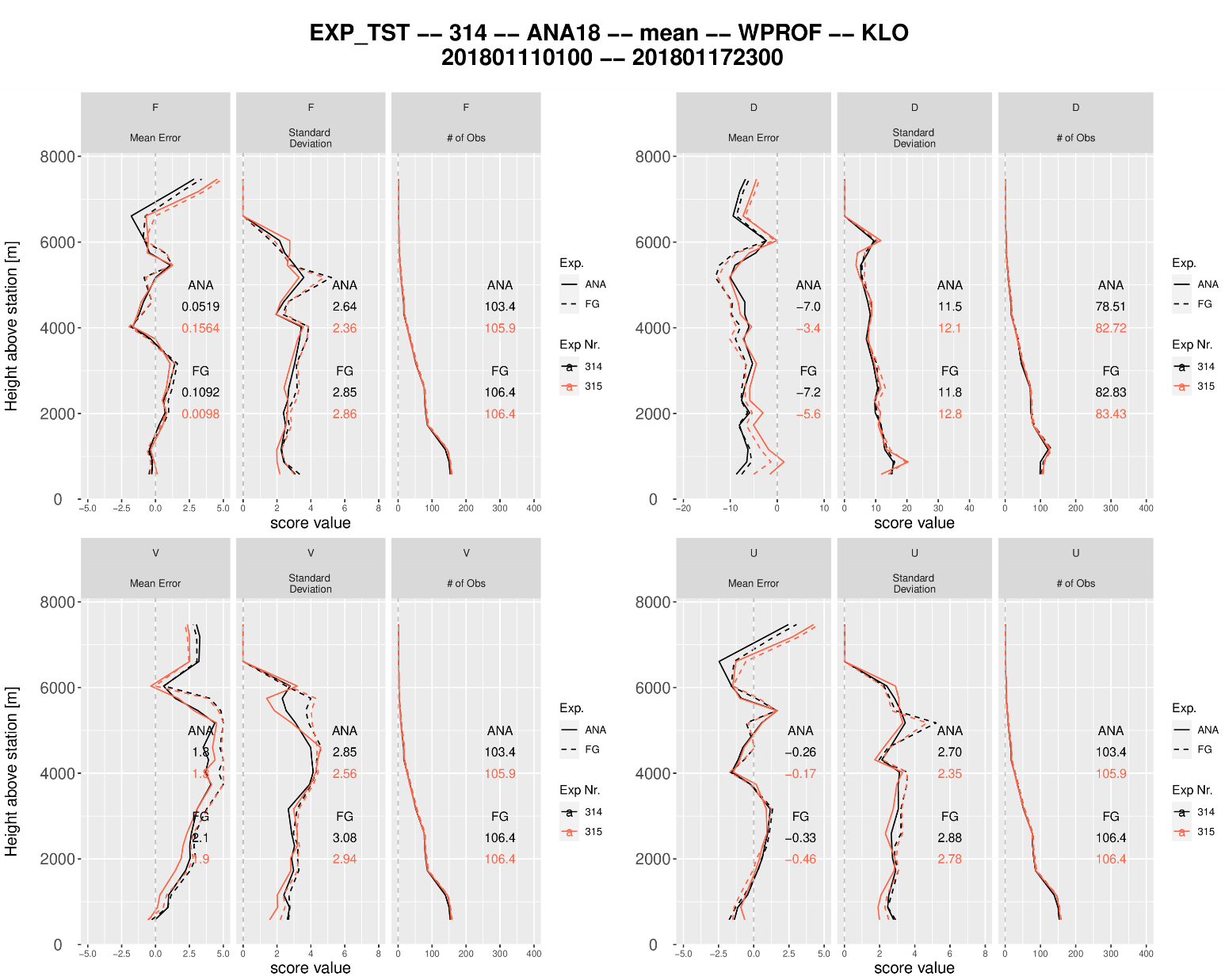 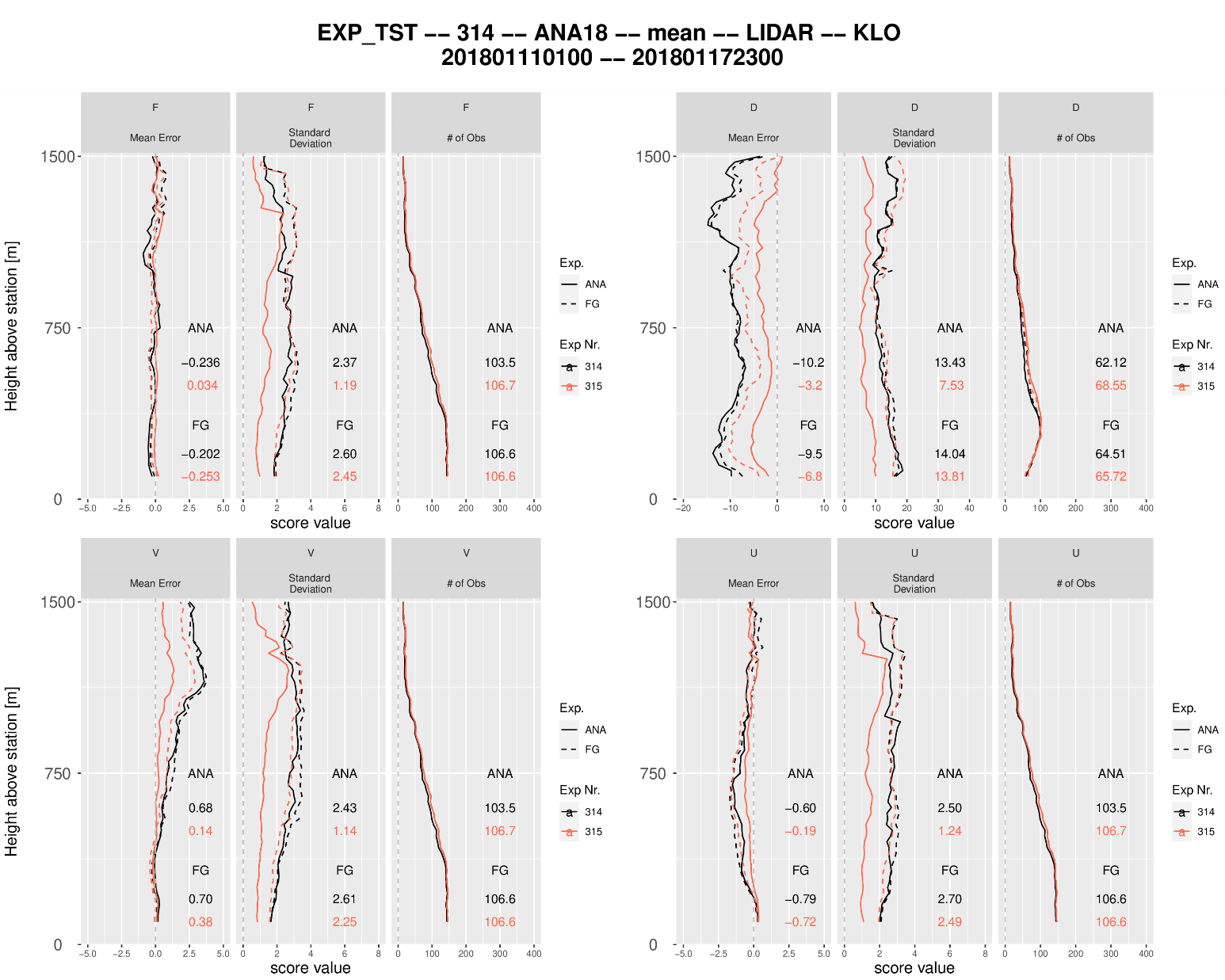 Analysis
First Guess

w/o Lidar
with Lidar
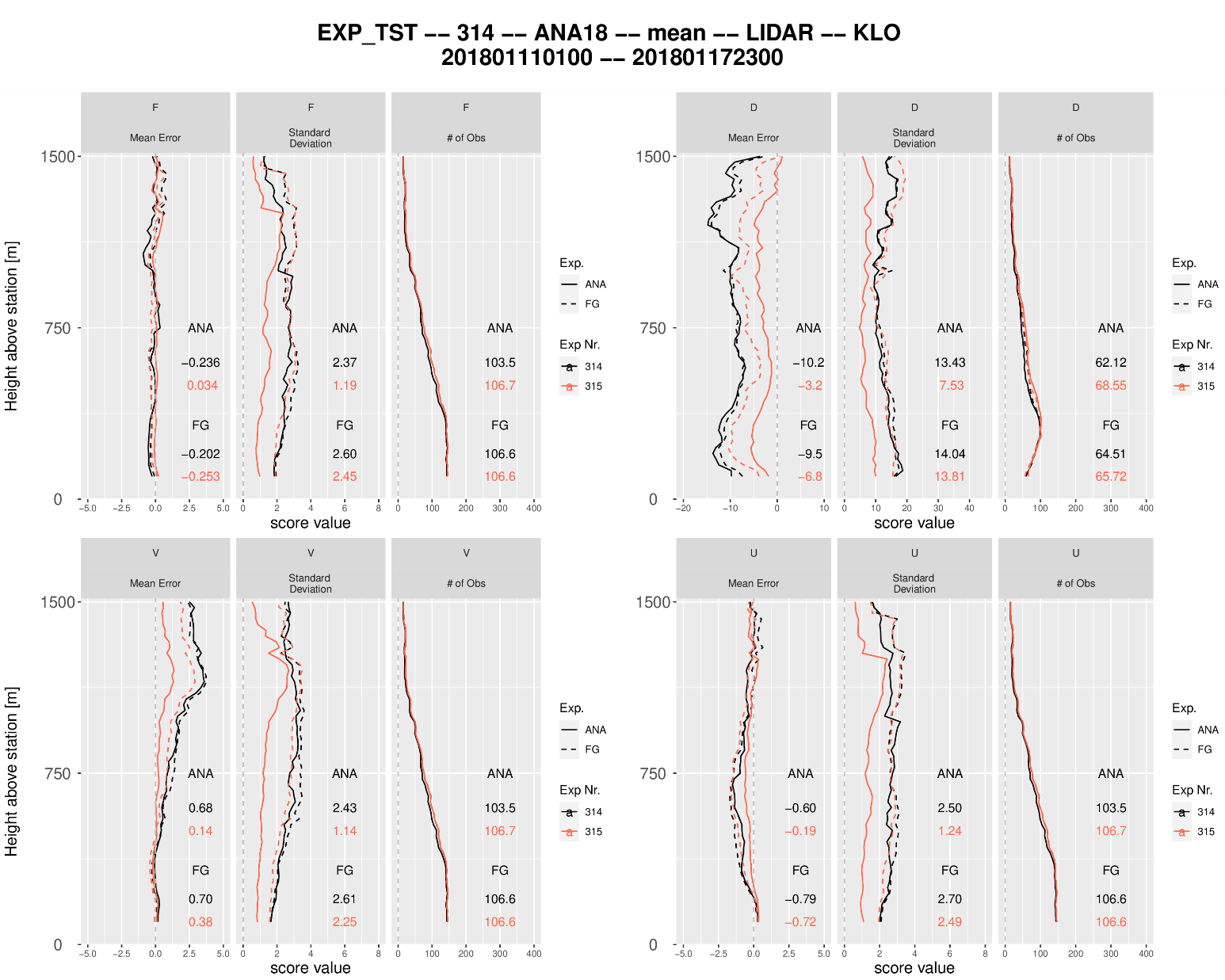 Assimilation experiment
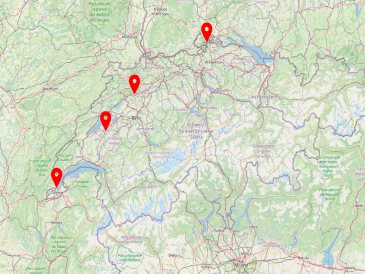 SHA
GRE
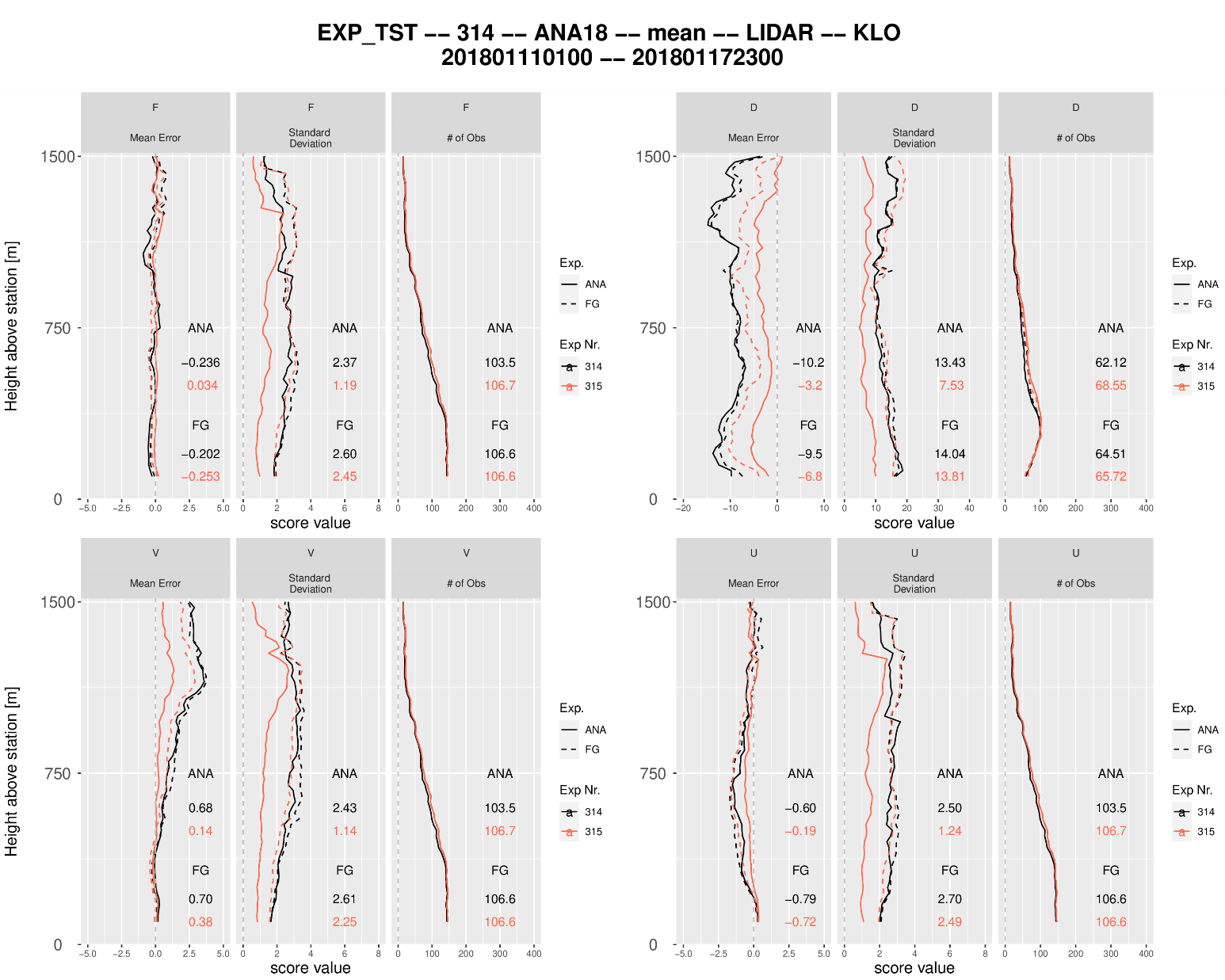 w/o Lidar
with Lidar
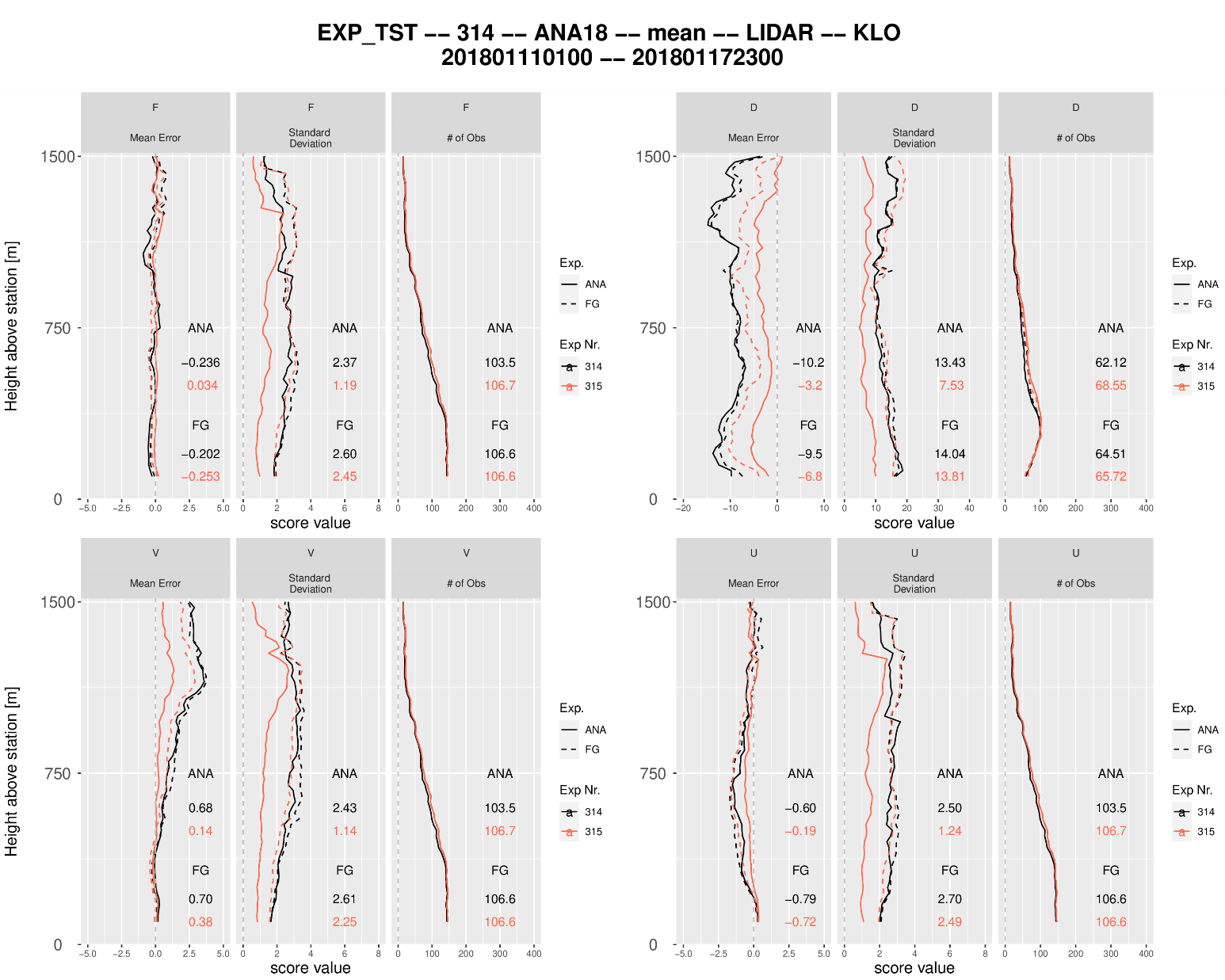 Analysis
First Guess
KLO / KLO_LIDAR
PAY
KENDA-1 First Guess (FG) and Analysis (ANA) against all Wind Radars
GVE
Schaffhausen
(SHA)
Payerne
(PAY)
Kloten
(KLO)
Grenchen
(GRE)
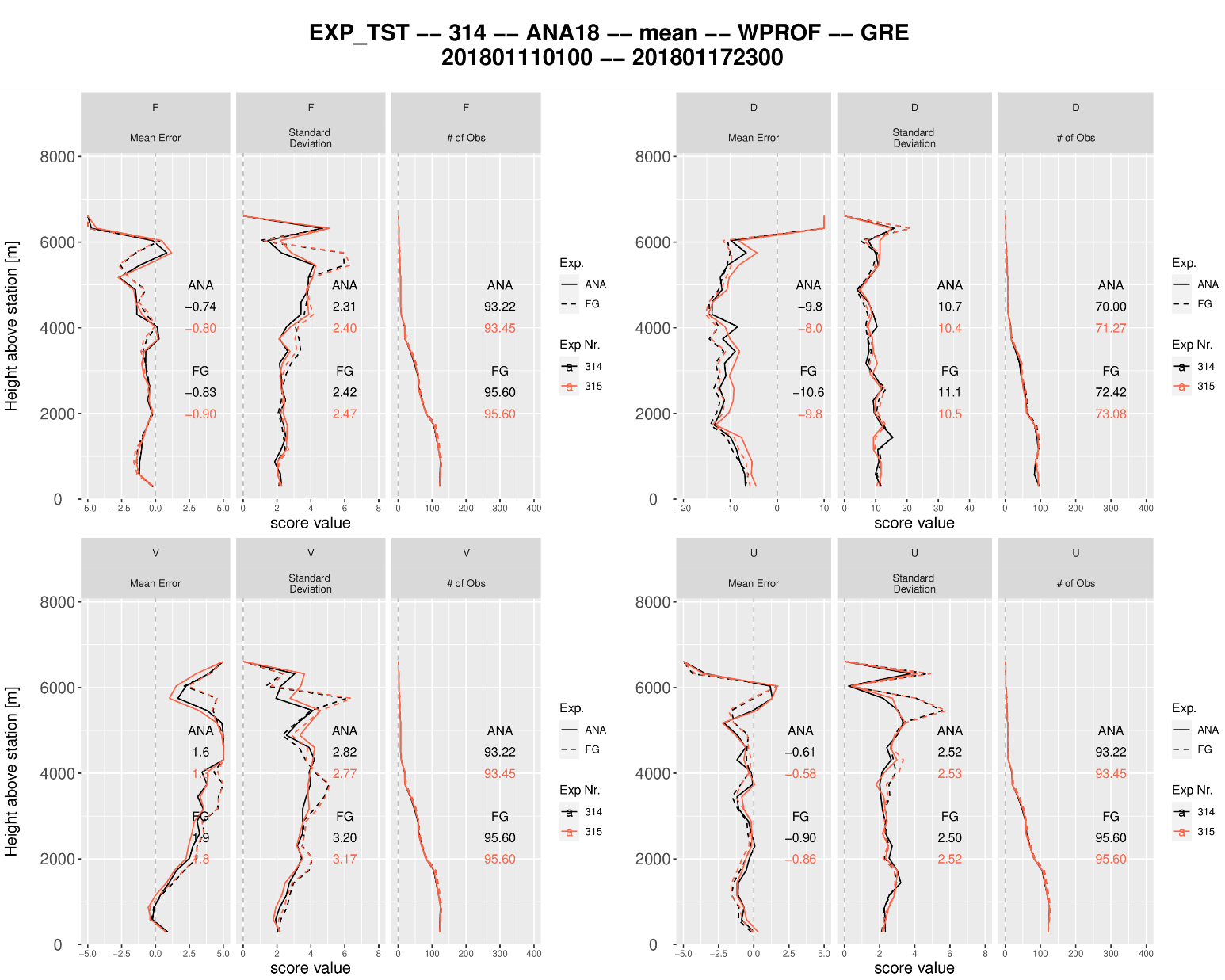 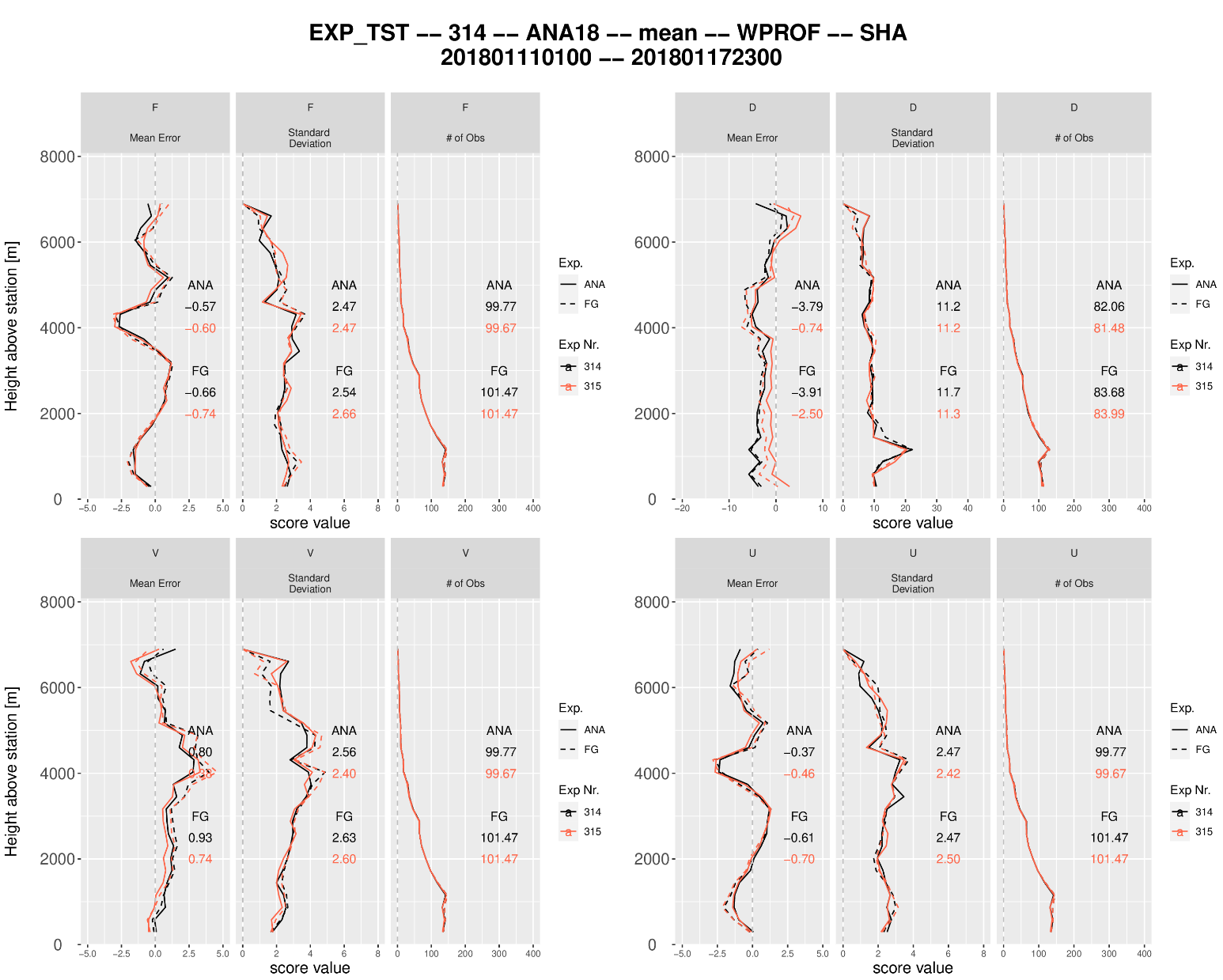 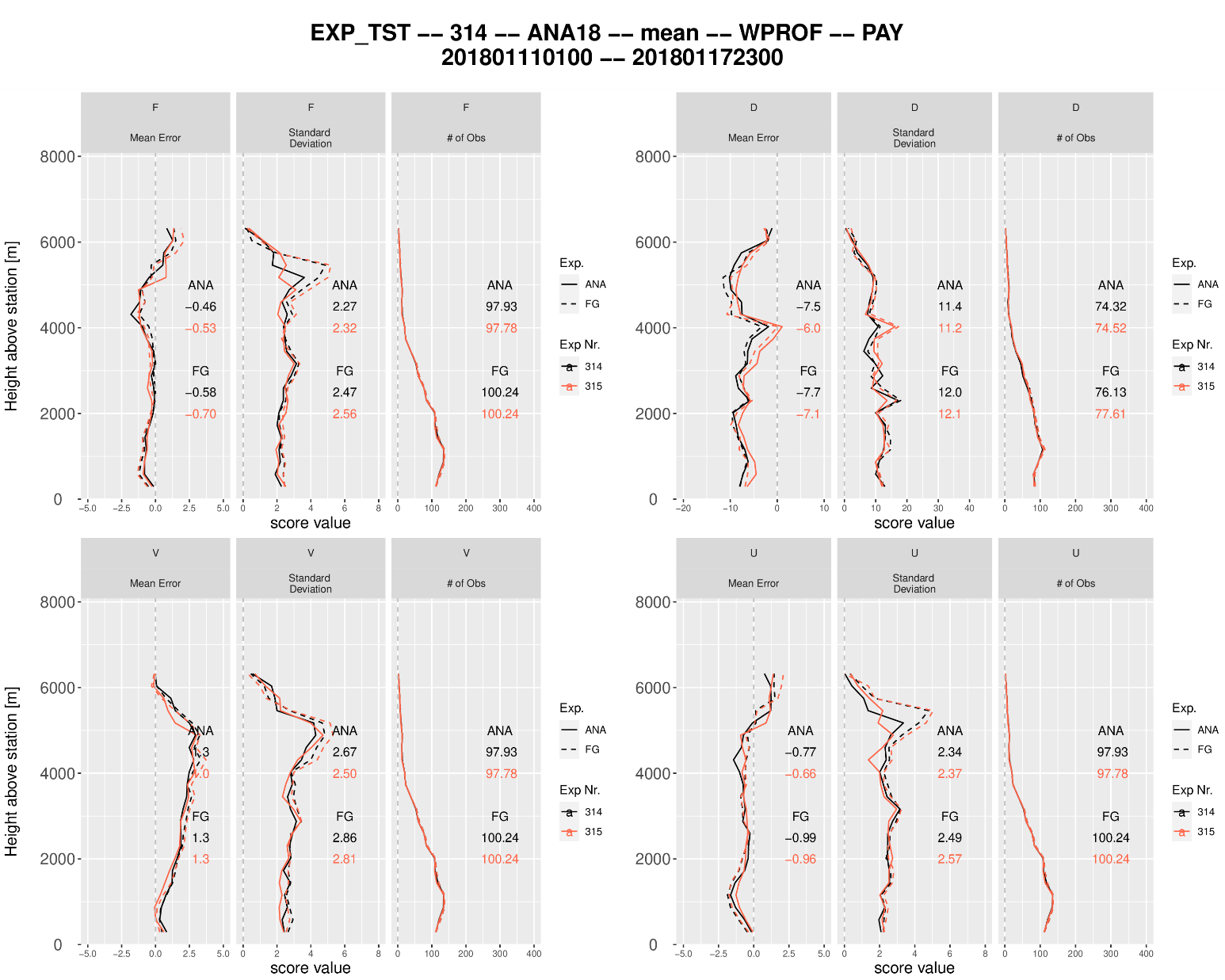 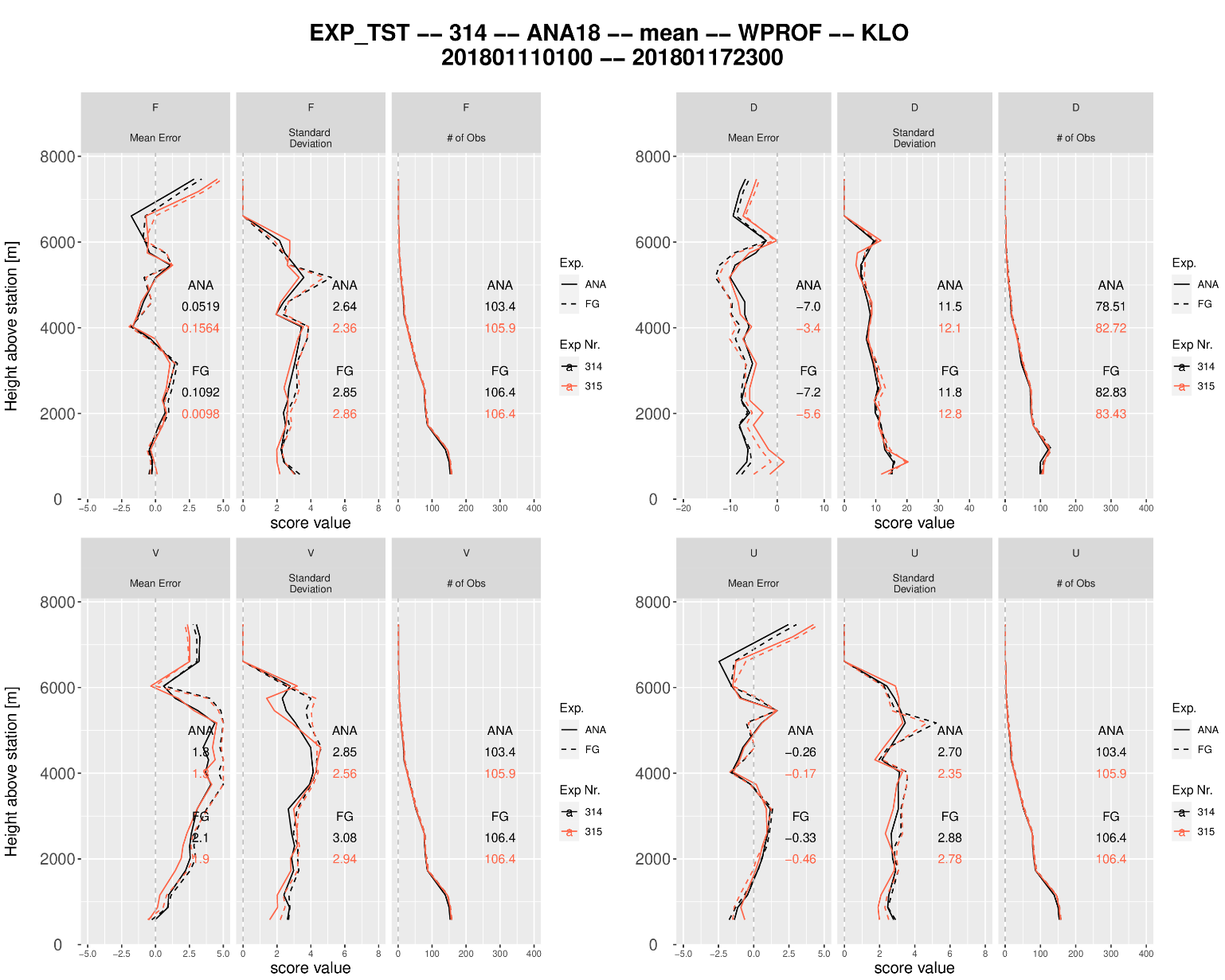 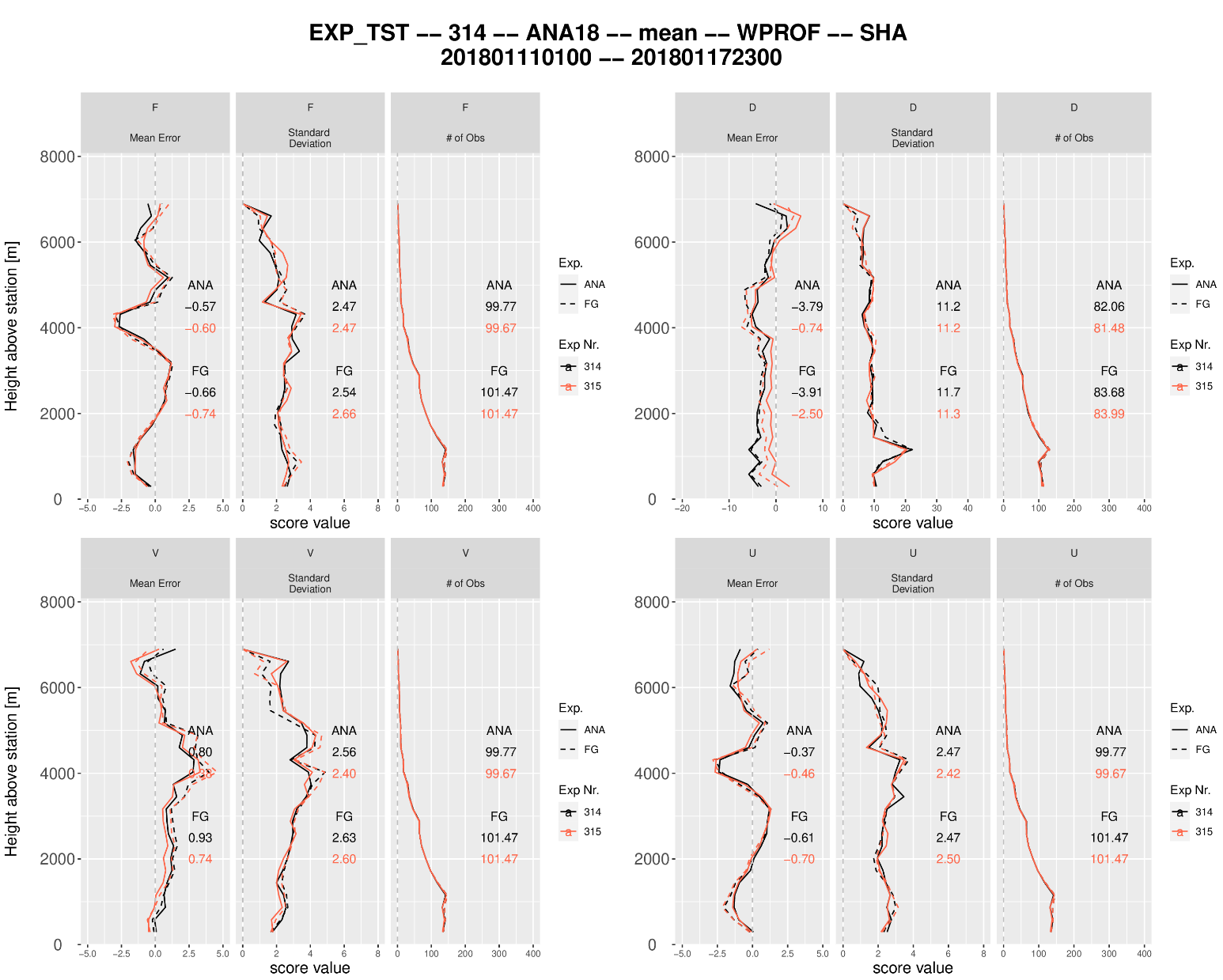 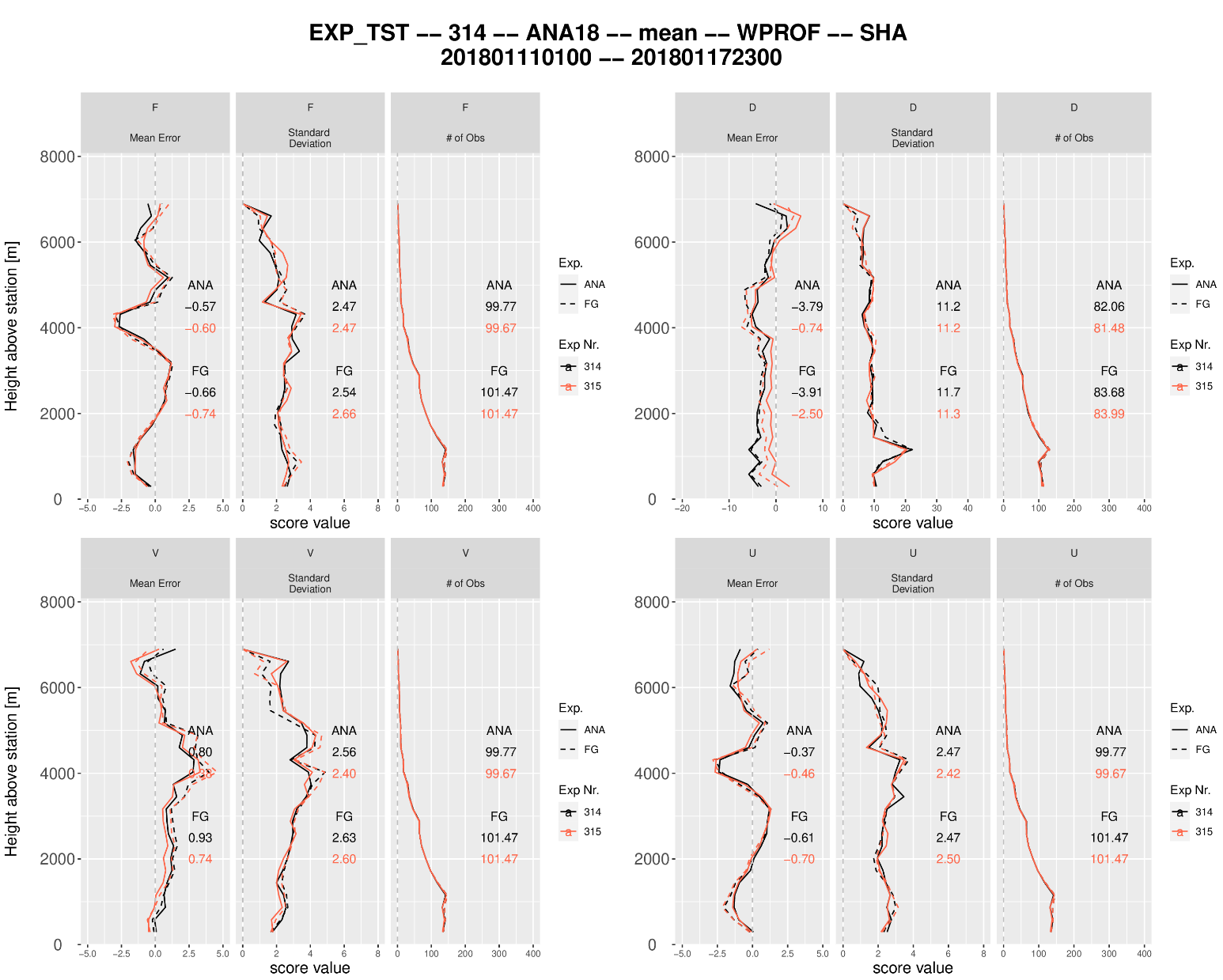 Assimilation experiment SUMMER
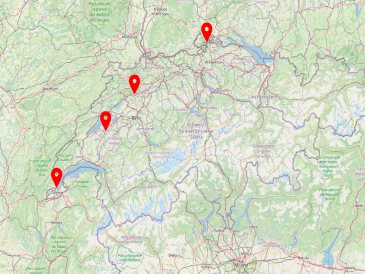 SHA
GRE
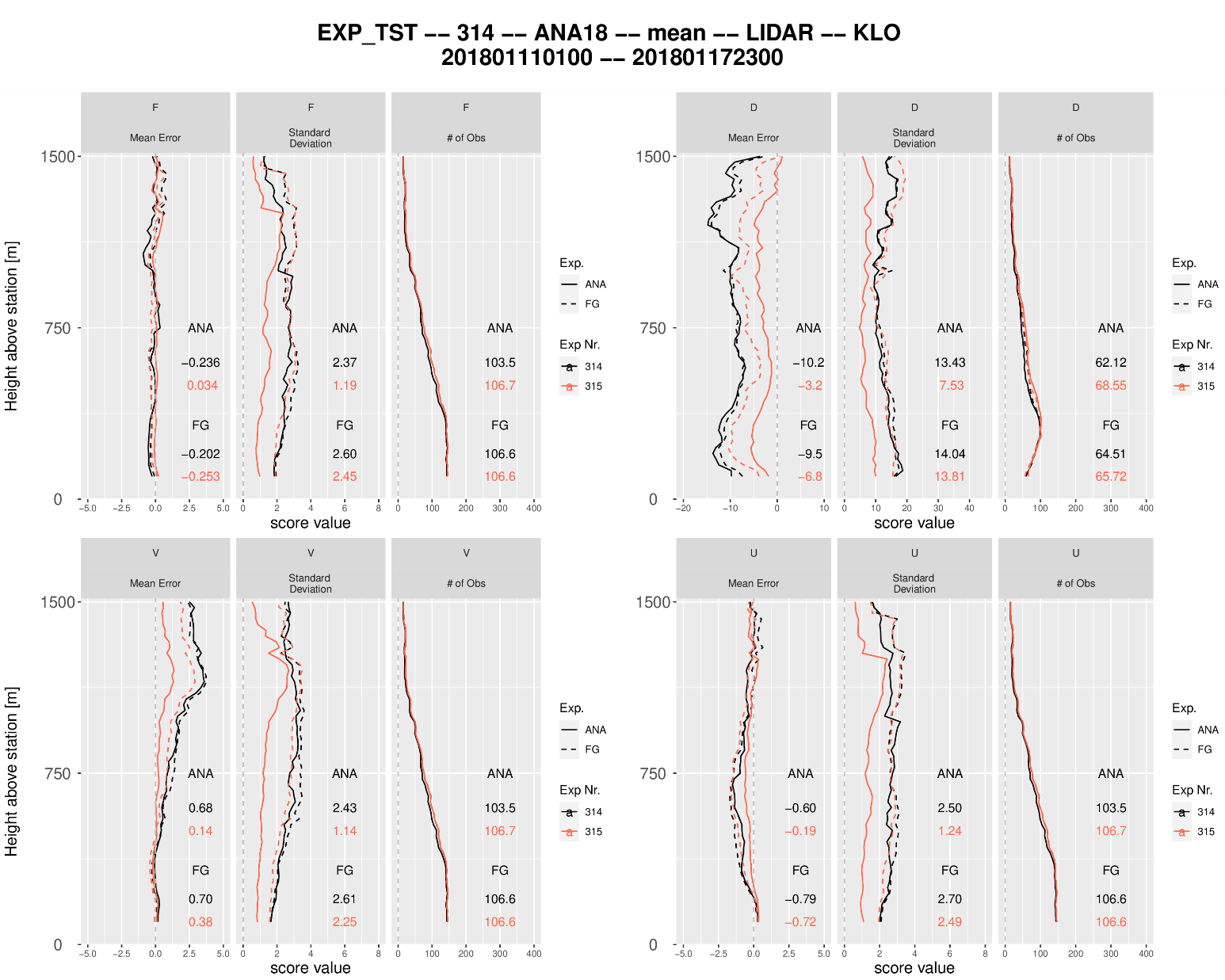 w/o Lidar
with Lidar
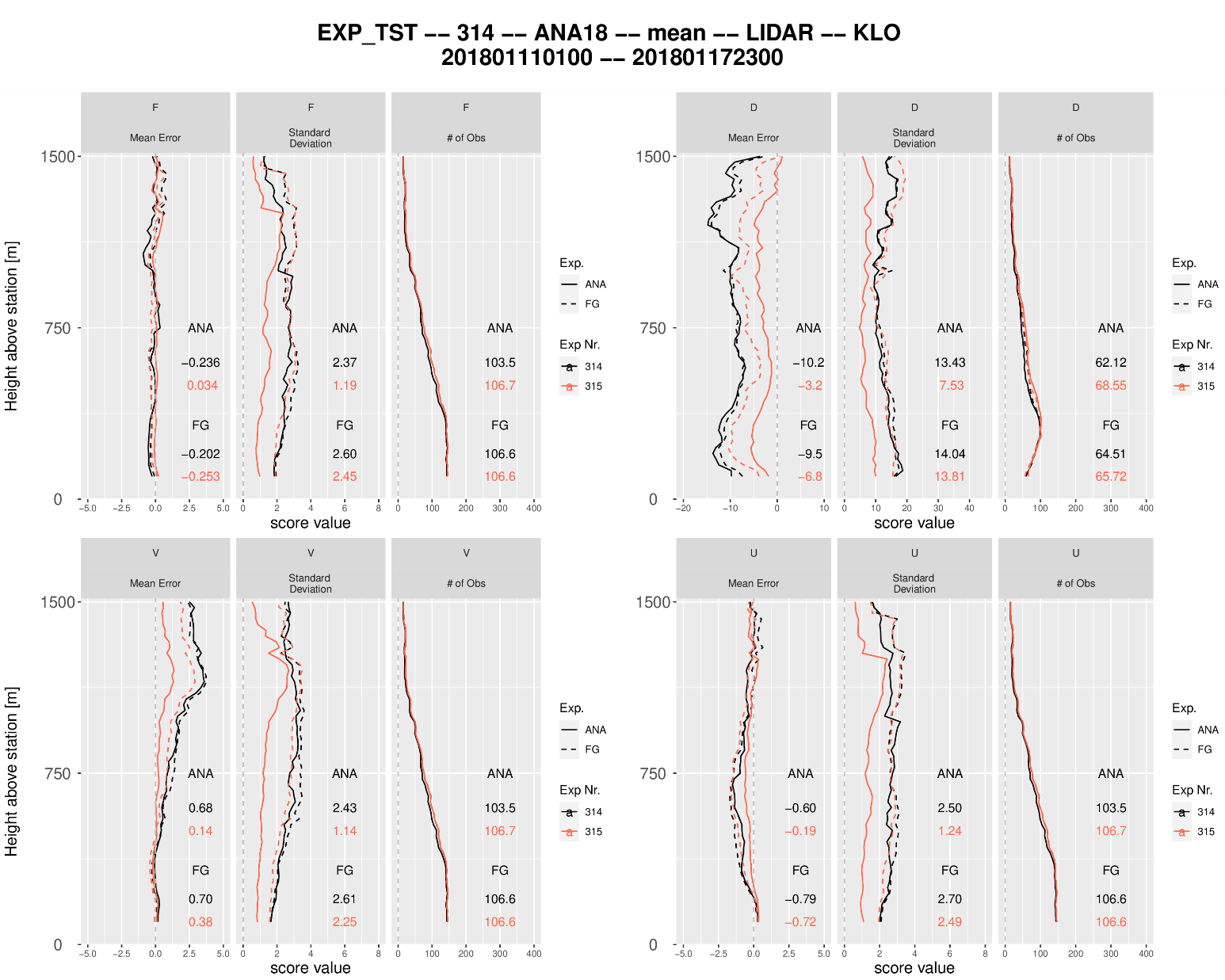 Analysis
First Guess
KLO / KLO_LIDAR
PAY
KENDA-1 First Guess (FG) and Analysis (ANA) against all Wind Radars
GVE
Schaffhausen
(SHA)
Payerne
(PAY)
Kloten
(KLO)
Grenchen
(GRE)
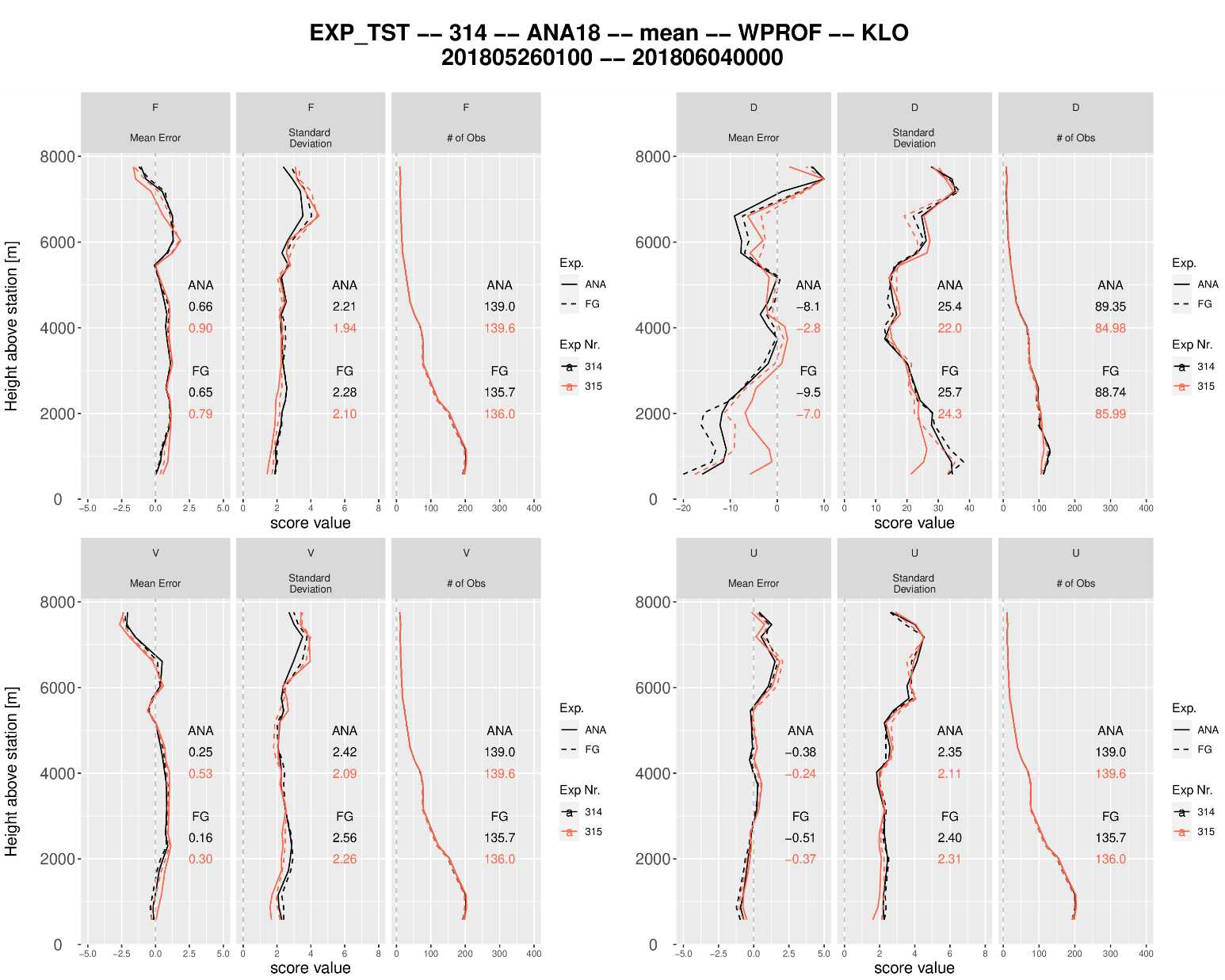 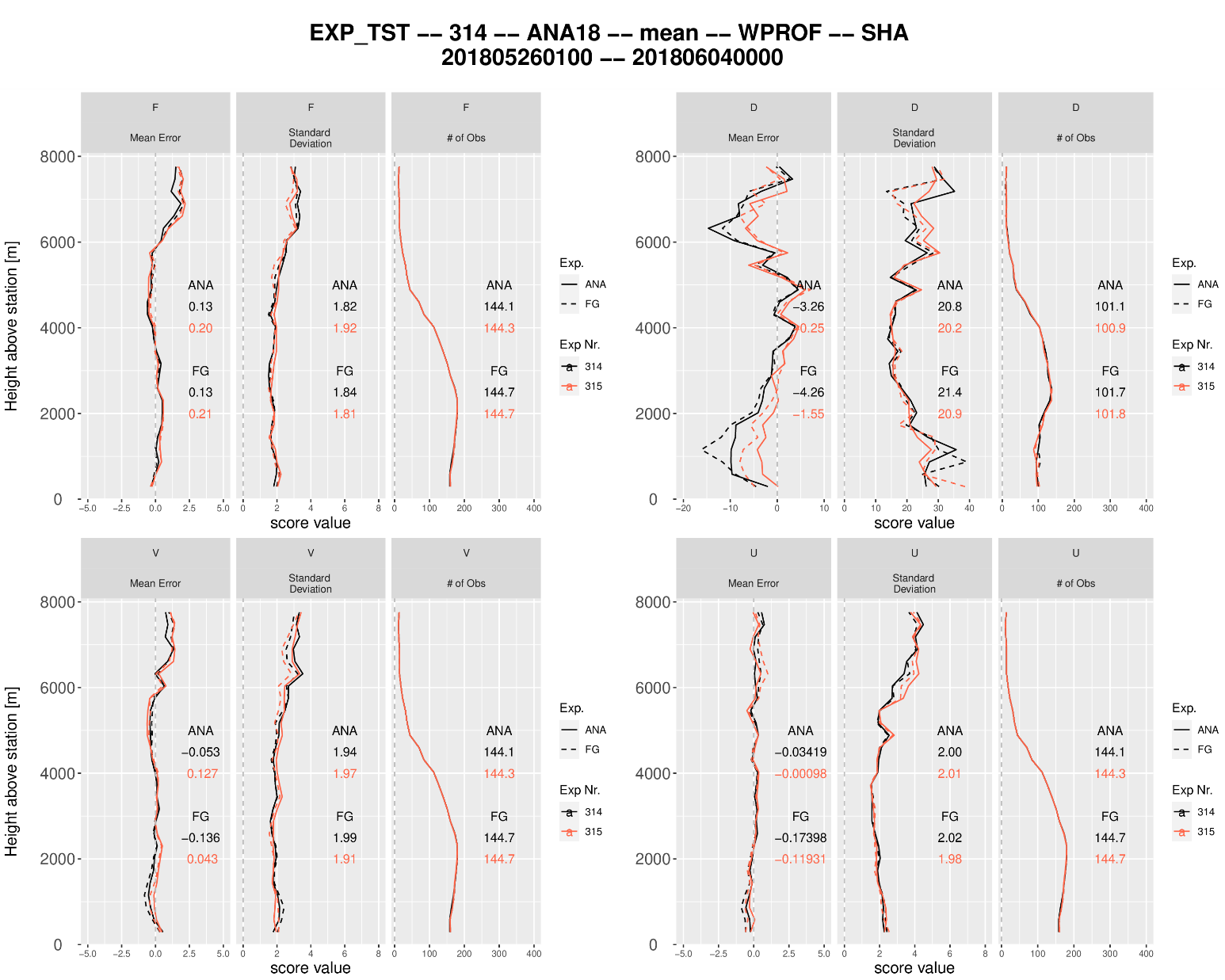 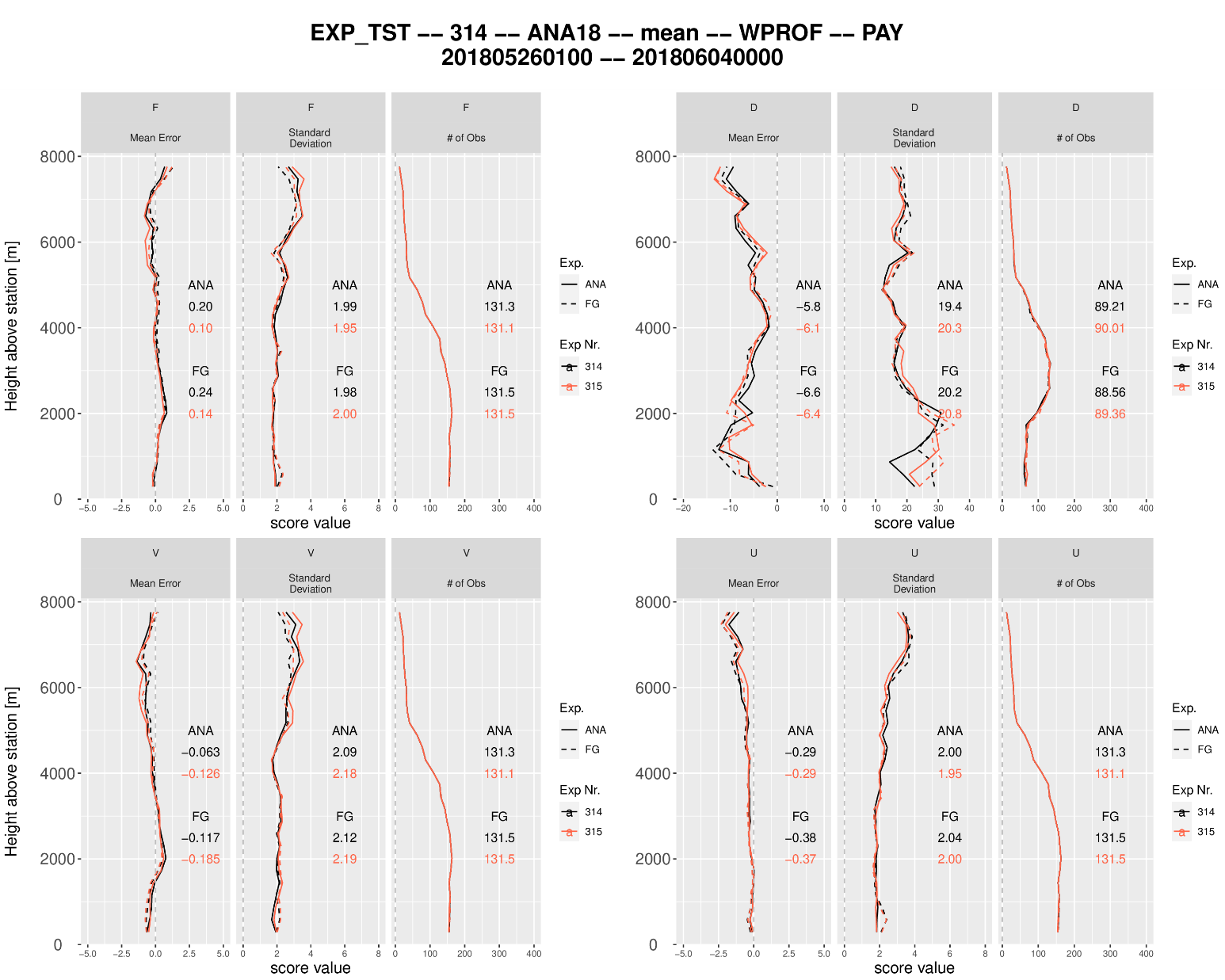 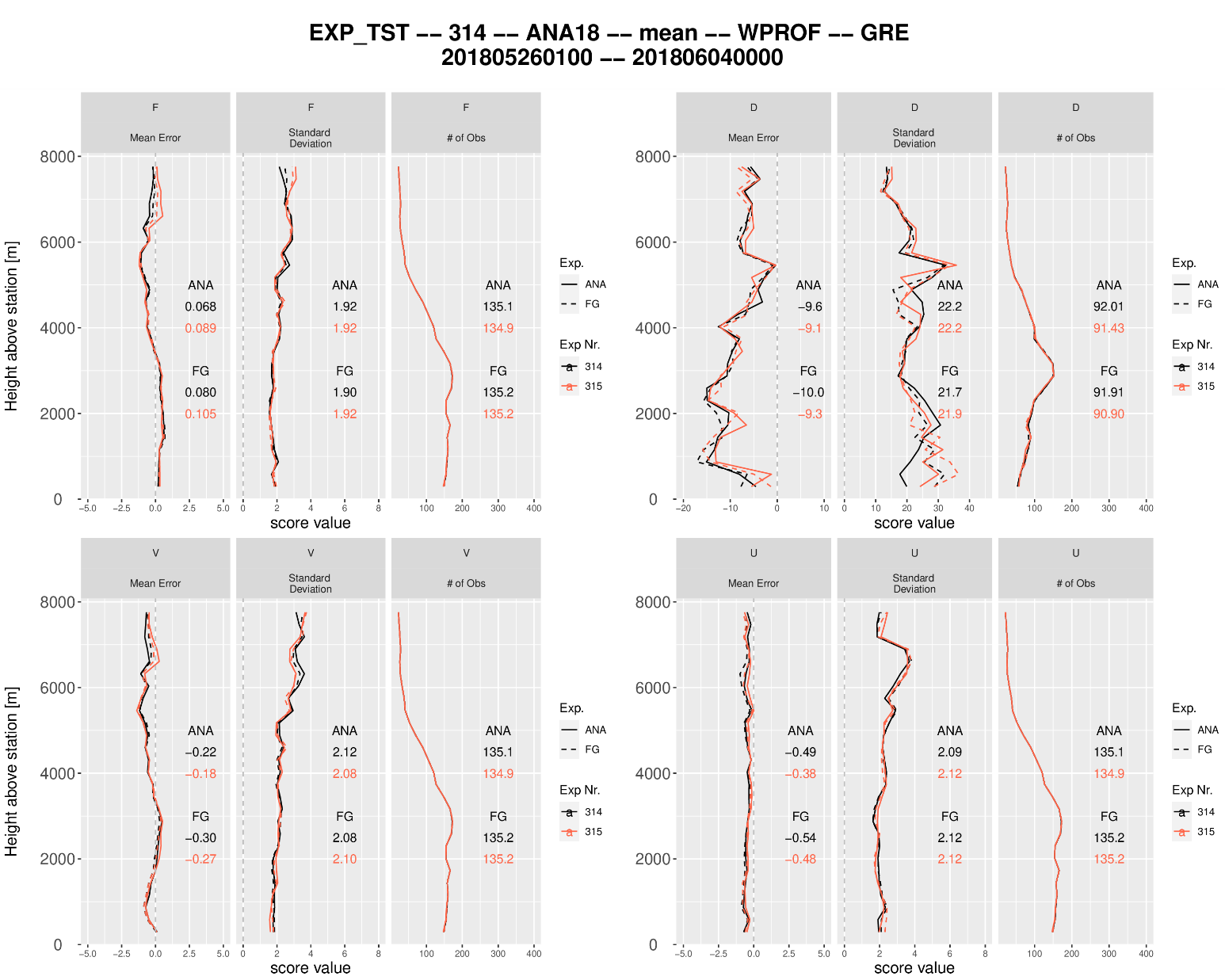 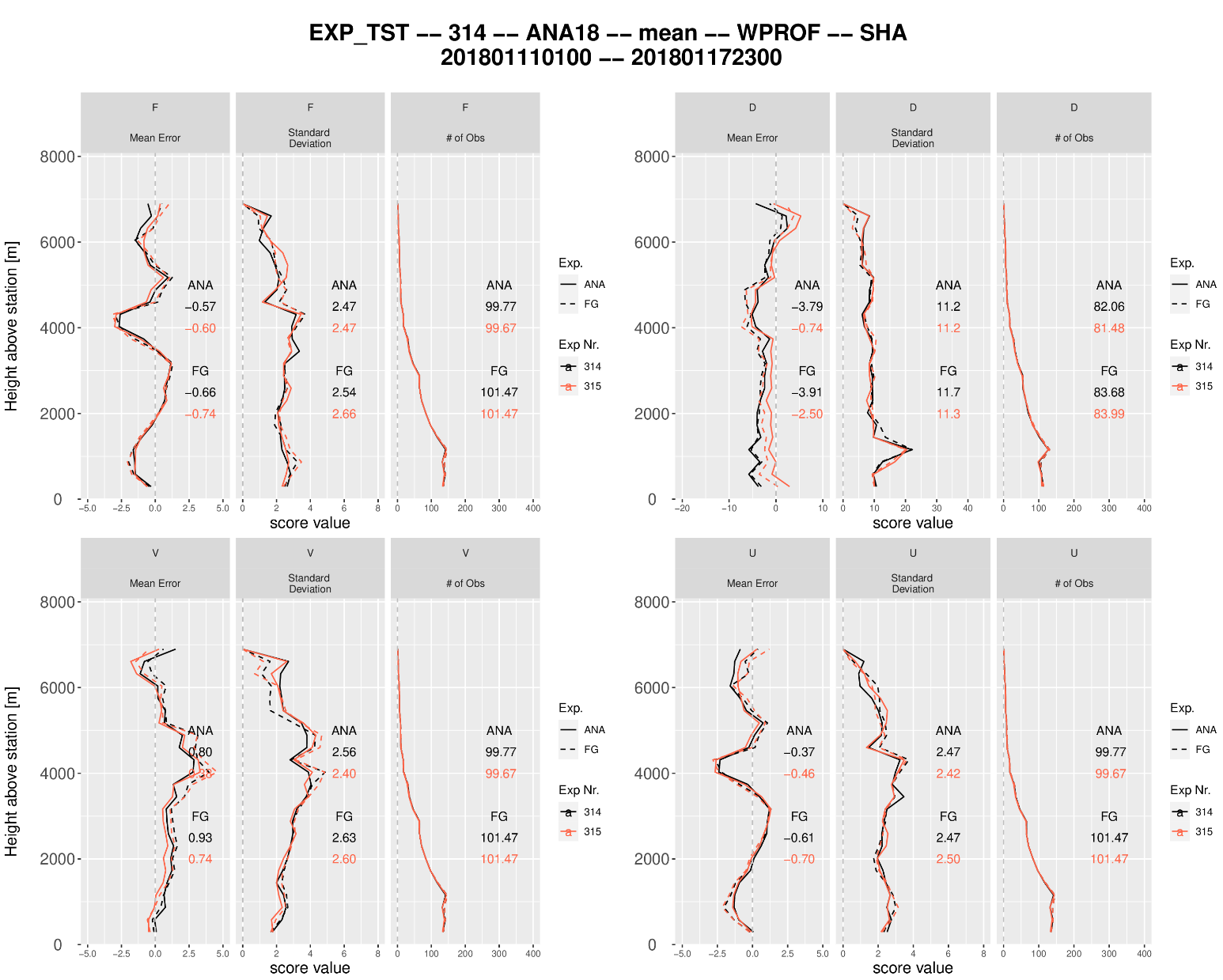 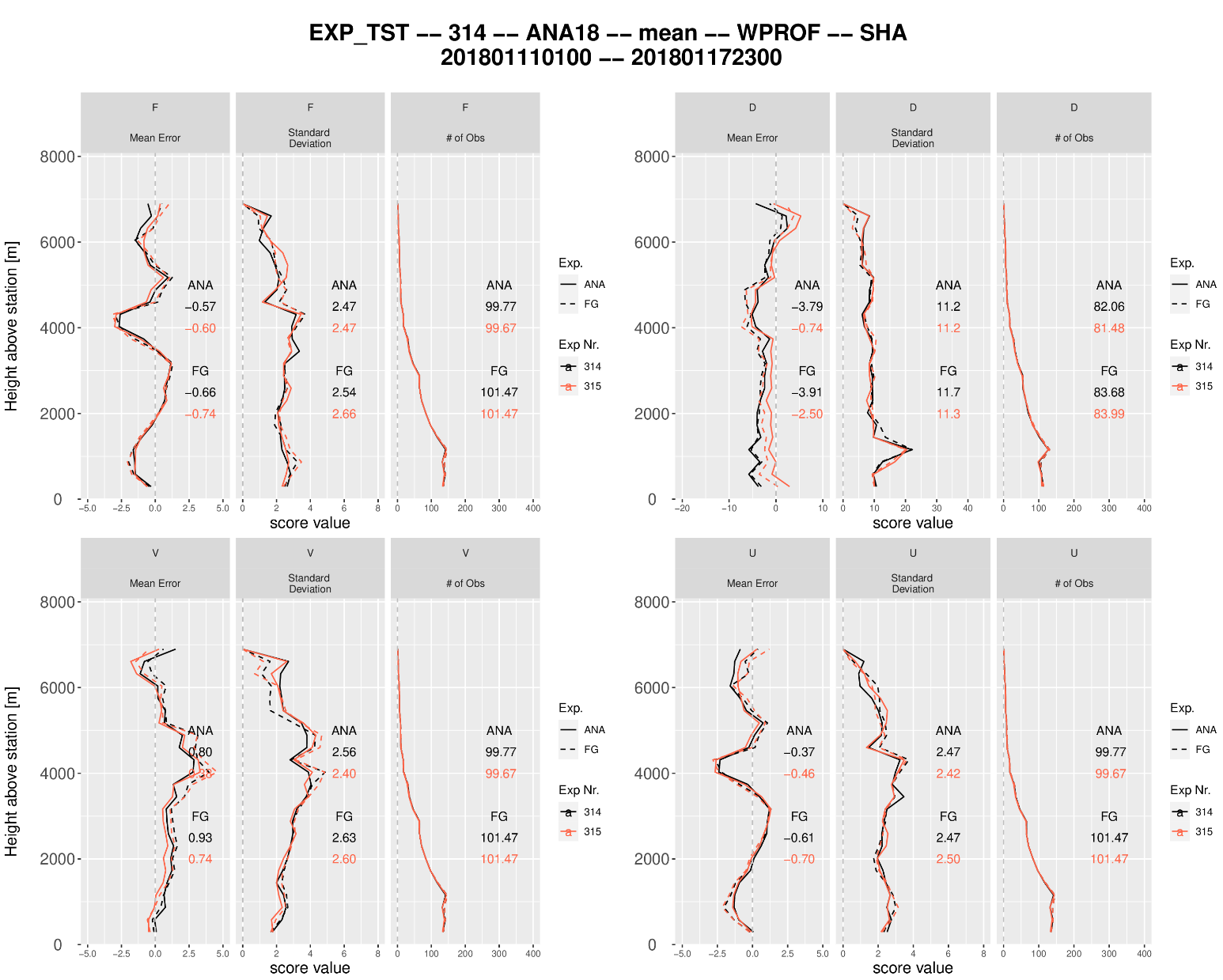 Operational COSMO-1EWind Radar Schaffhausen (SHA)22.07.2020 – 01.09.2020, All intitialization times (00, 03, 06, 09, 12, 15, 18, 21)
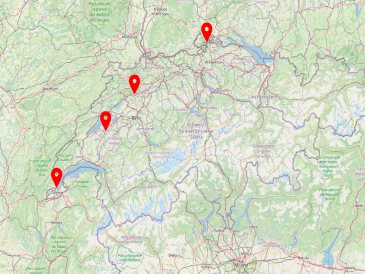 SHA
GRE
KLO / KLO_LIDAR
PAY
GVE
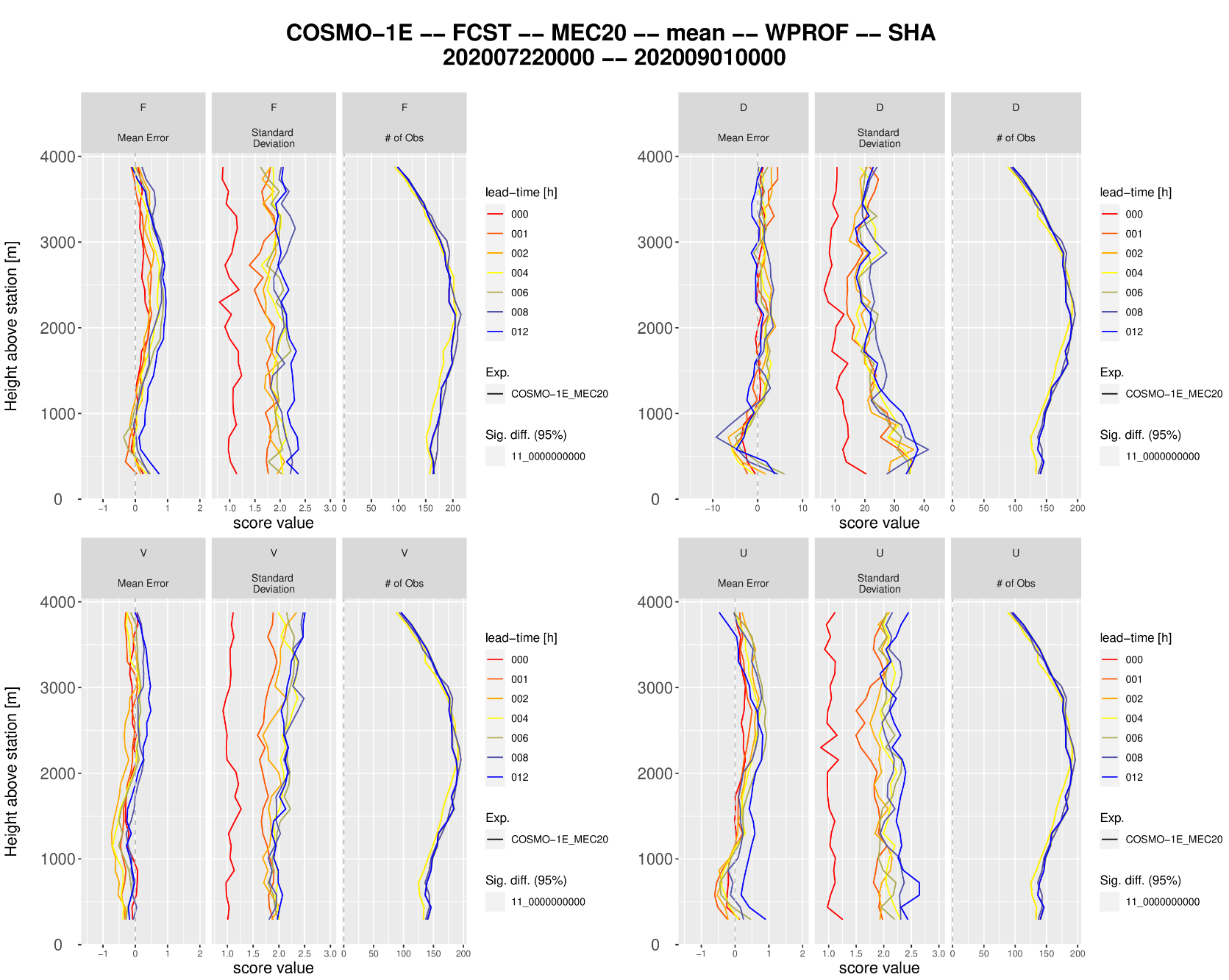 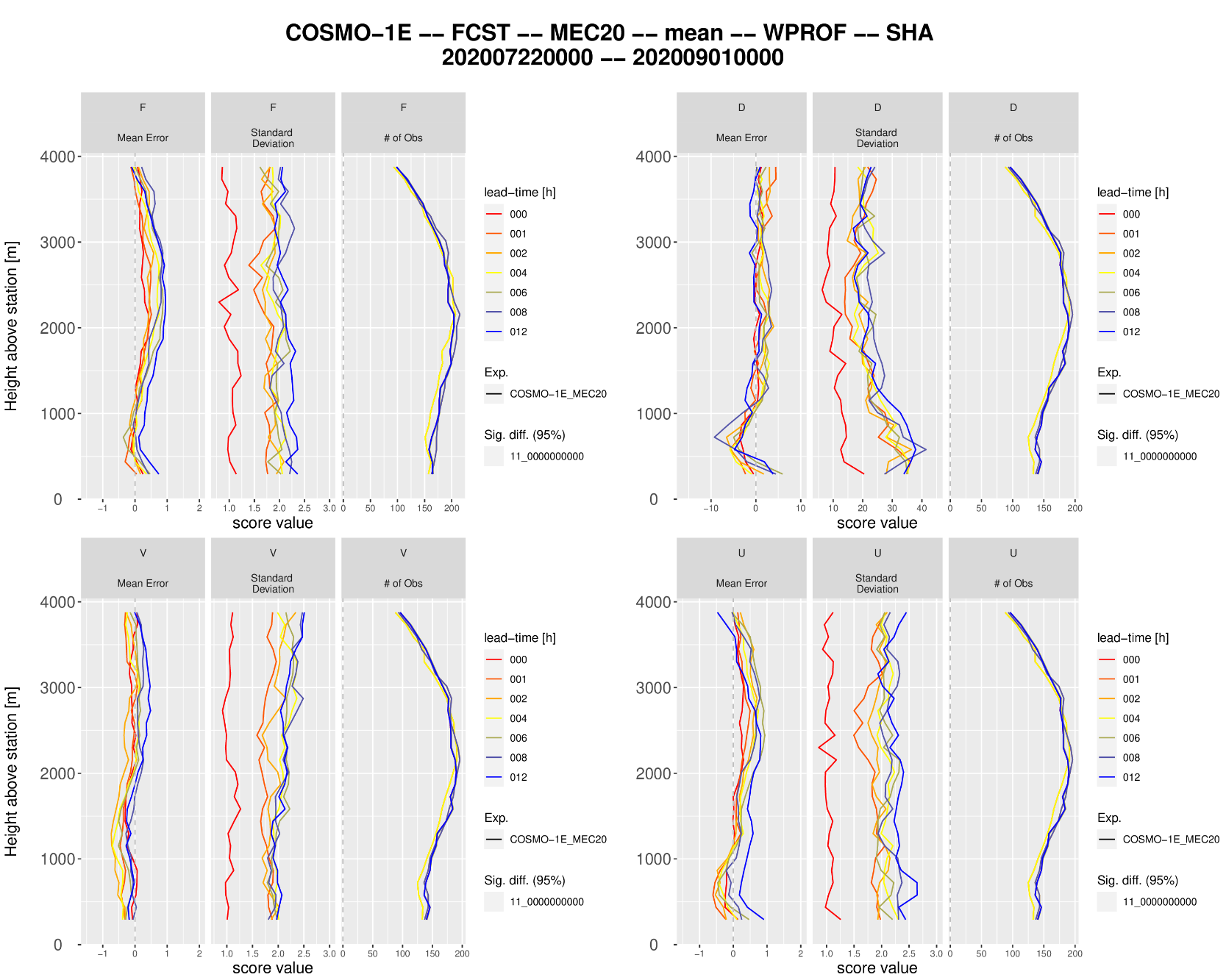 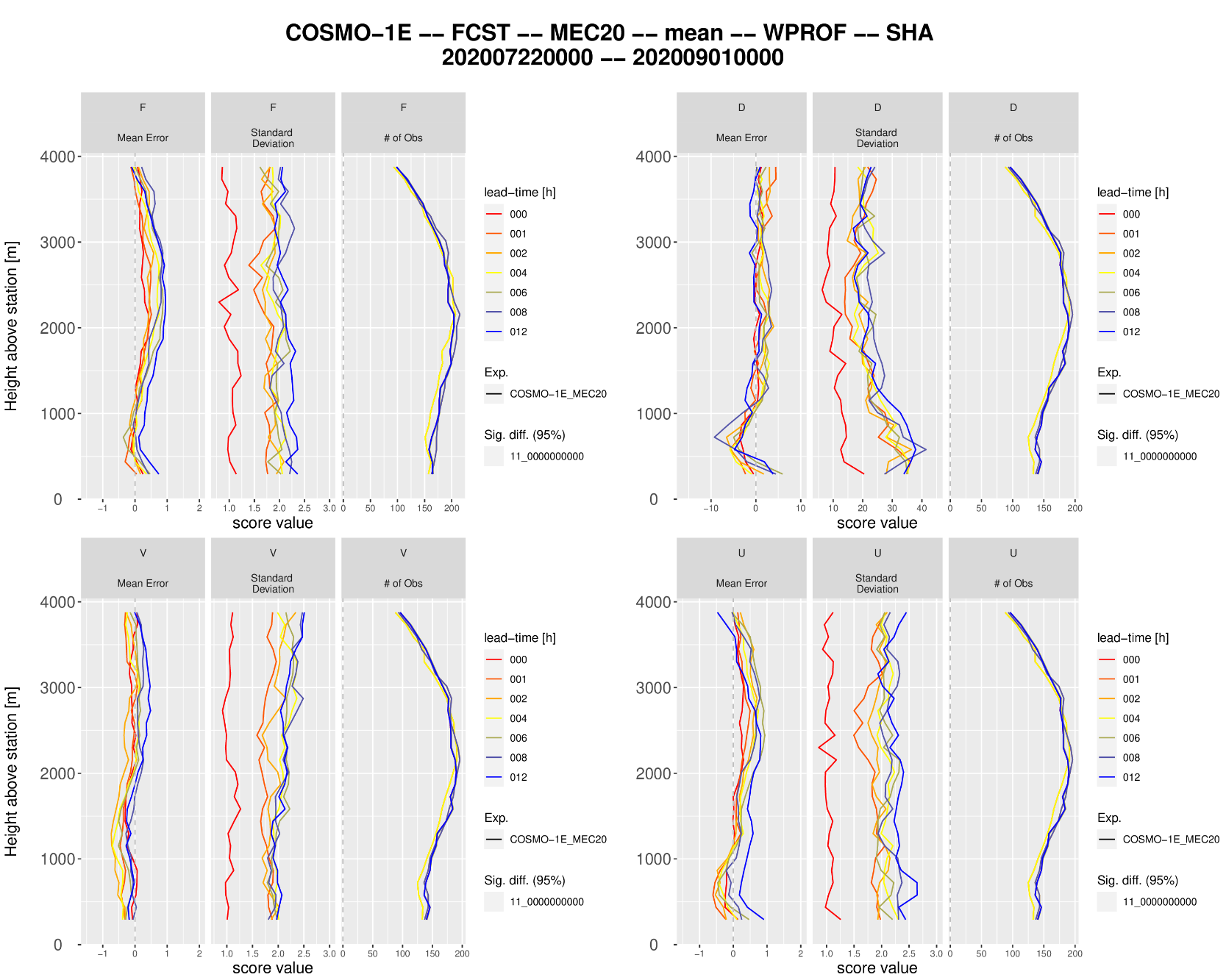 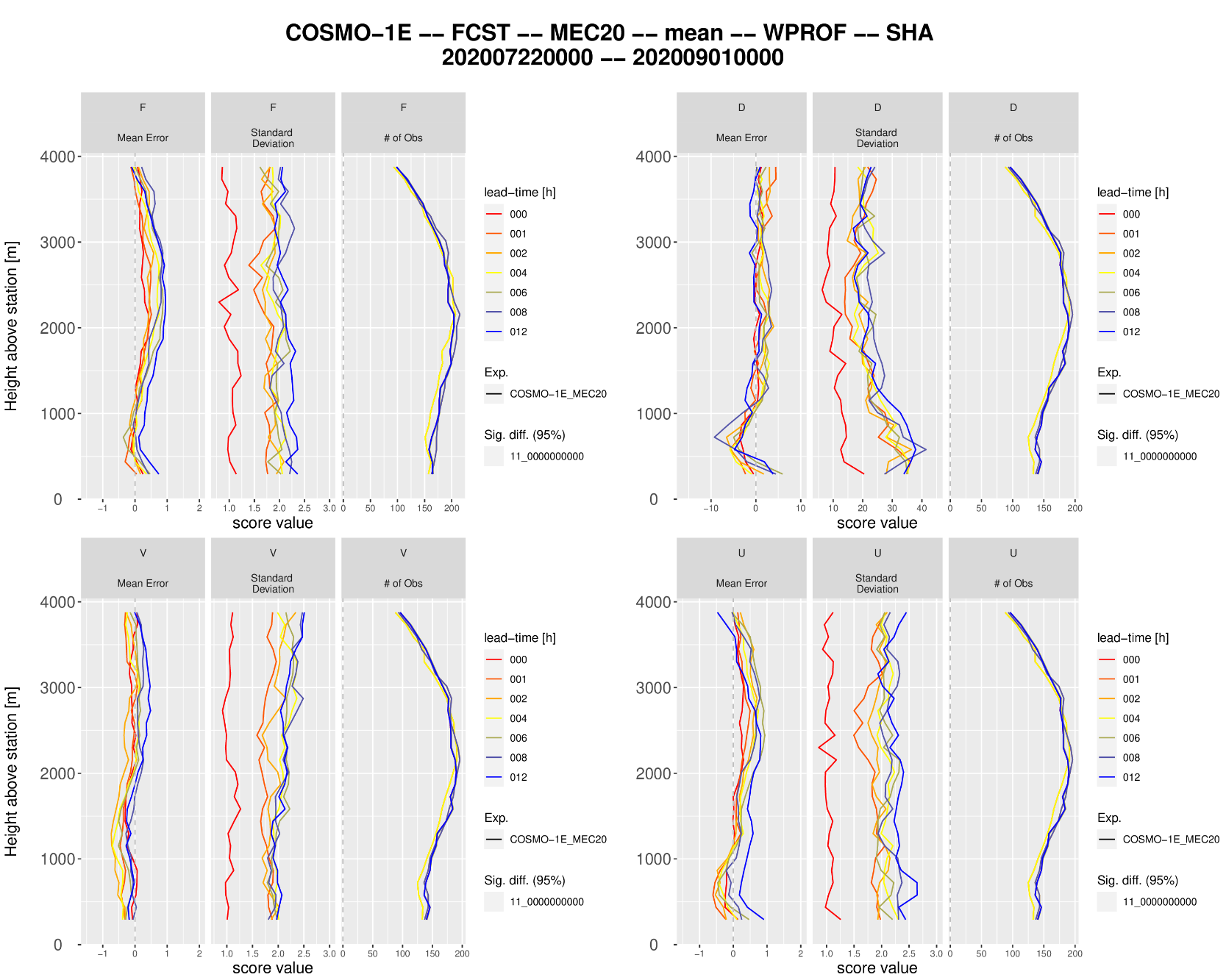 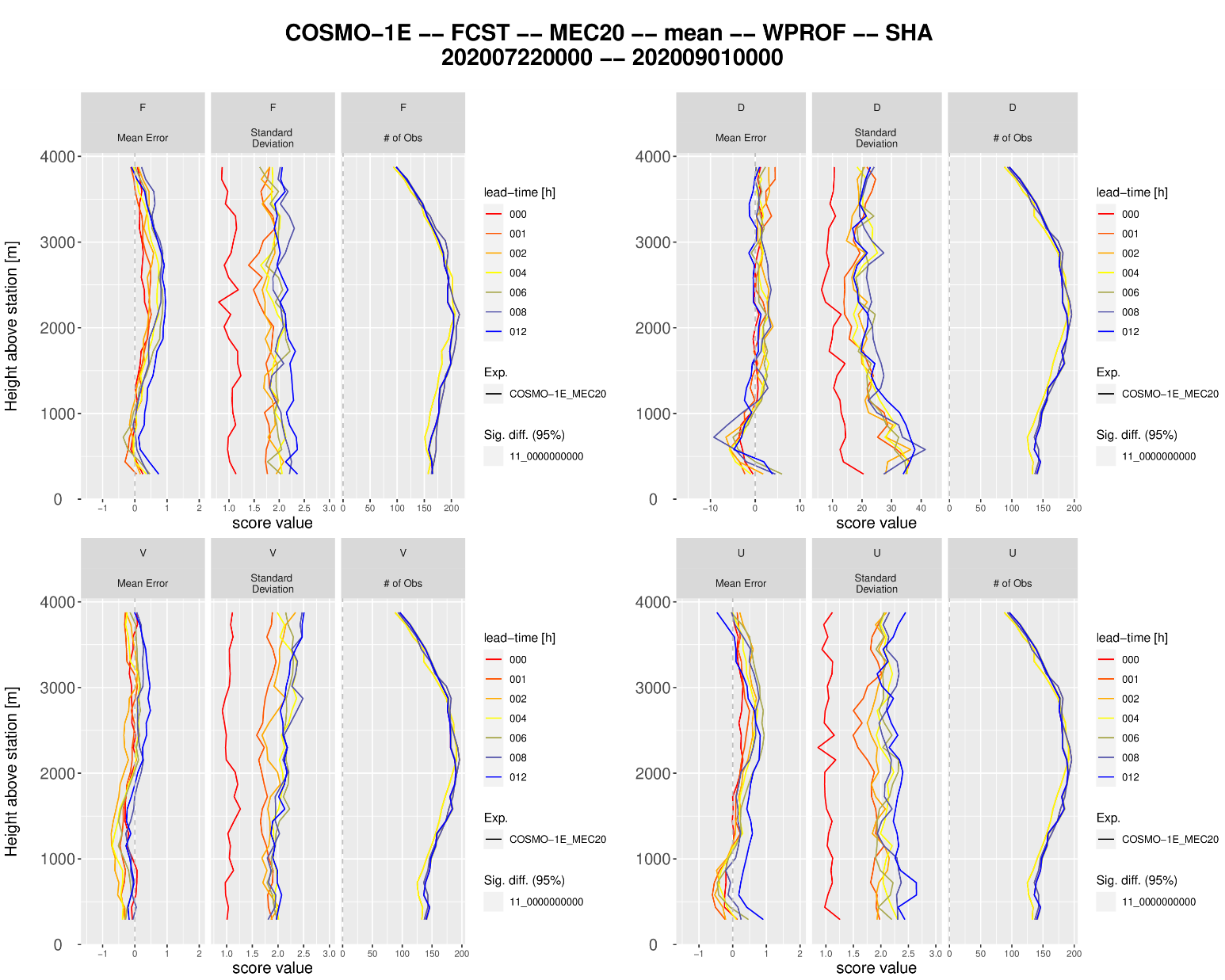 Operational COSMO-1EWind Radar Payerne (PAY)22.07.2020 – 01.09.2020, All intitialization times (00, 03, 06, 09, 12, 15, 18, 21)
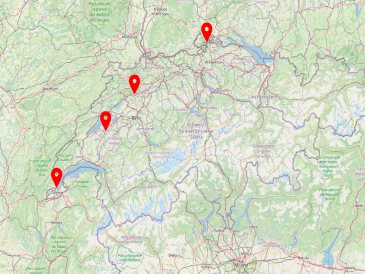 SHA
GRE
KLO / KLO_LIDAR
PAY
GVE
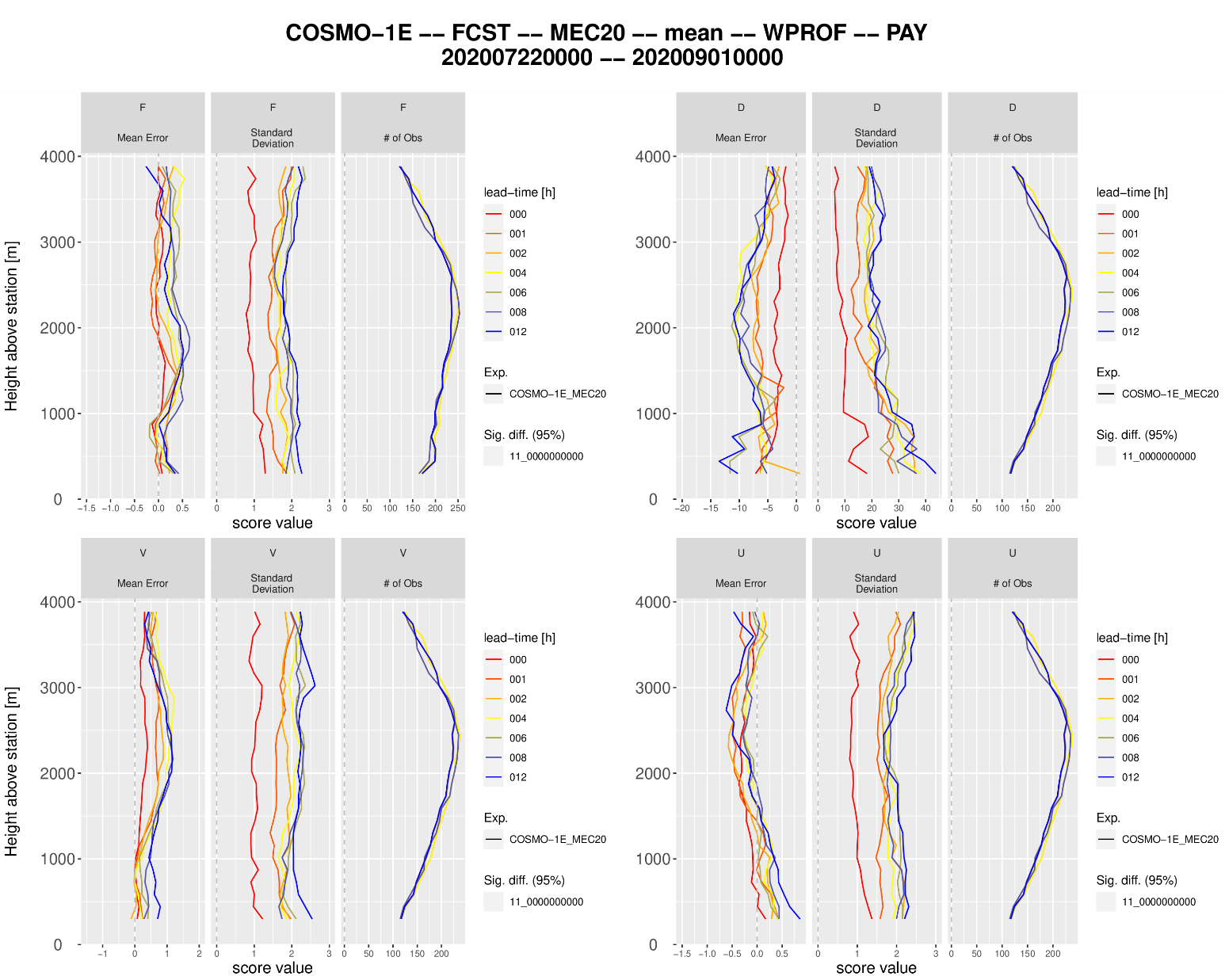 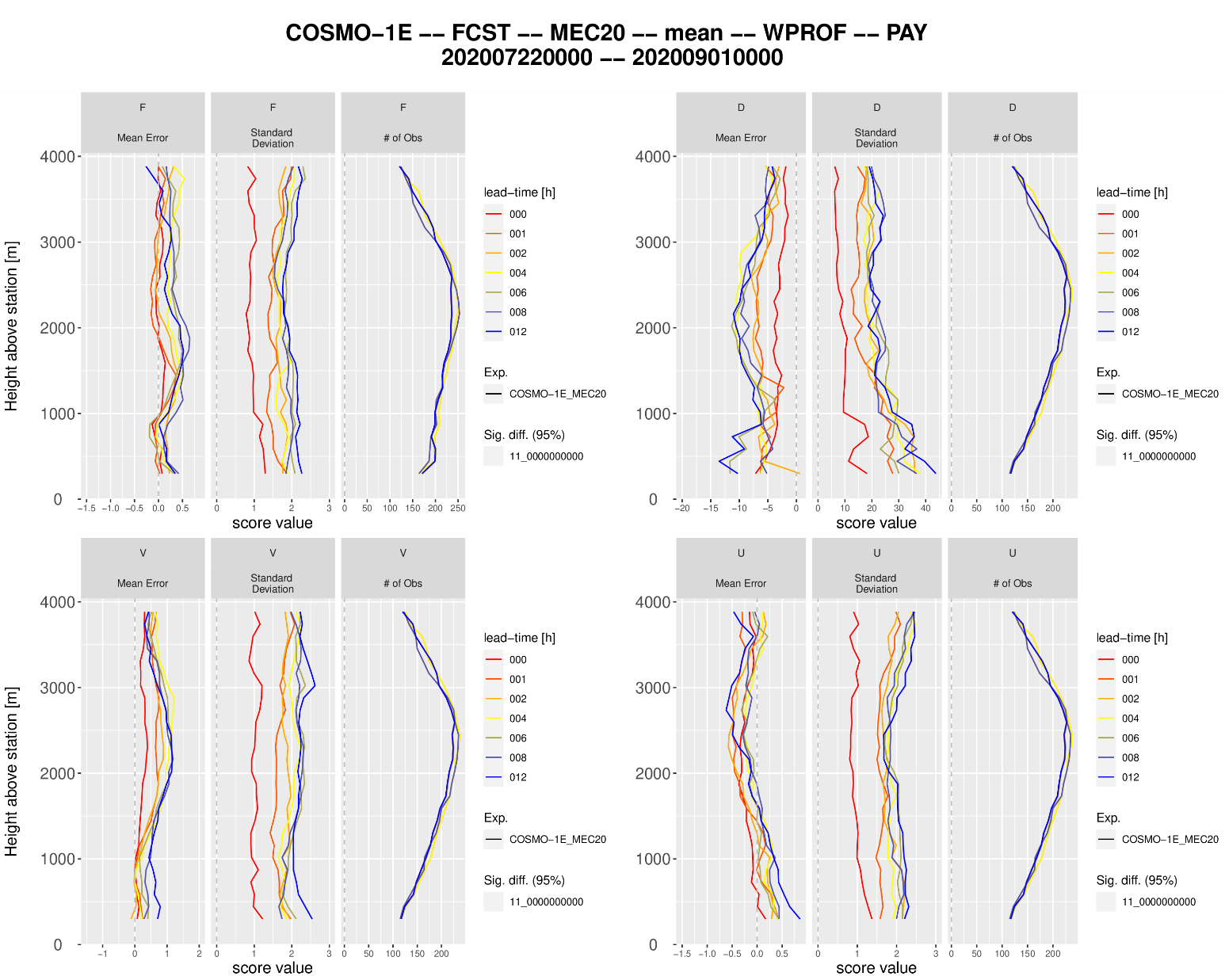 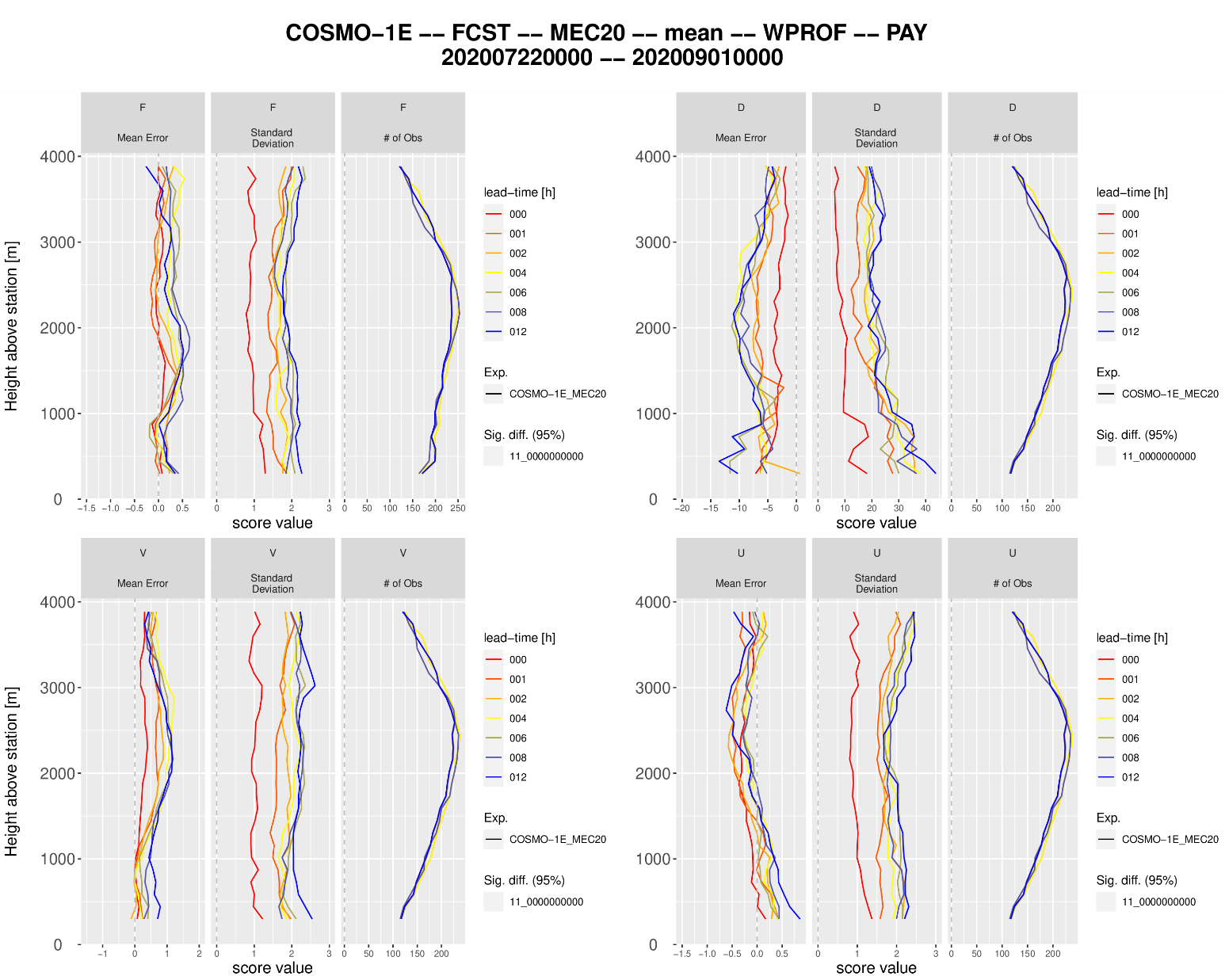 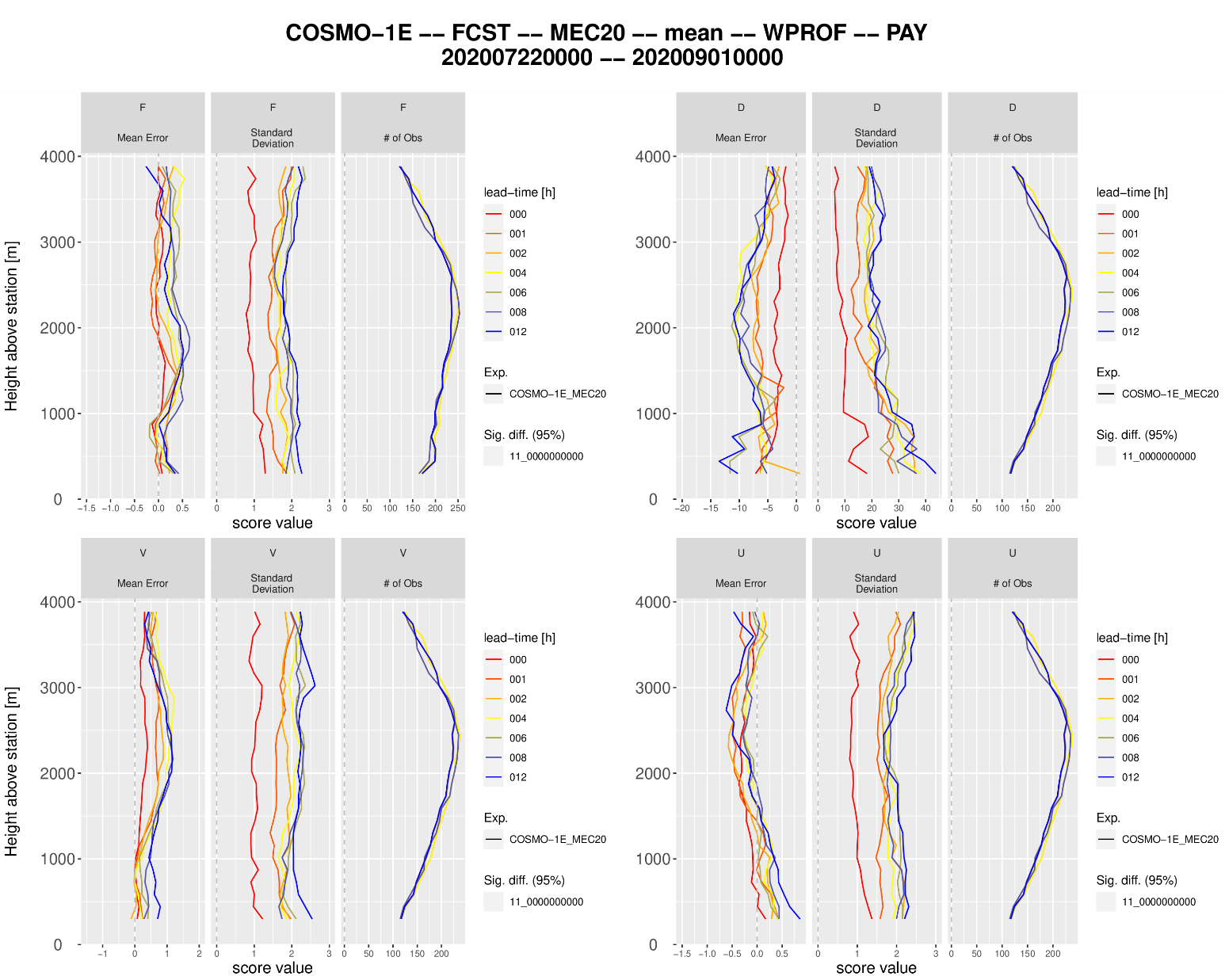 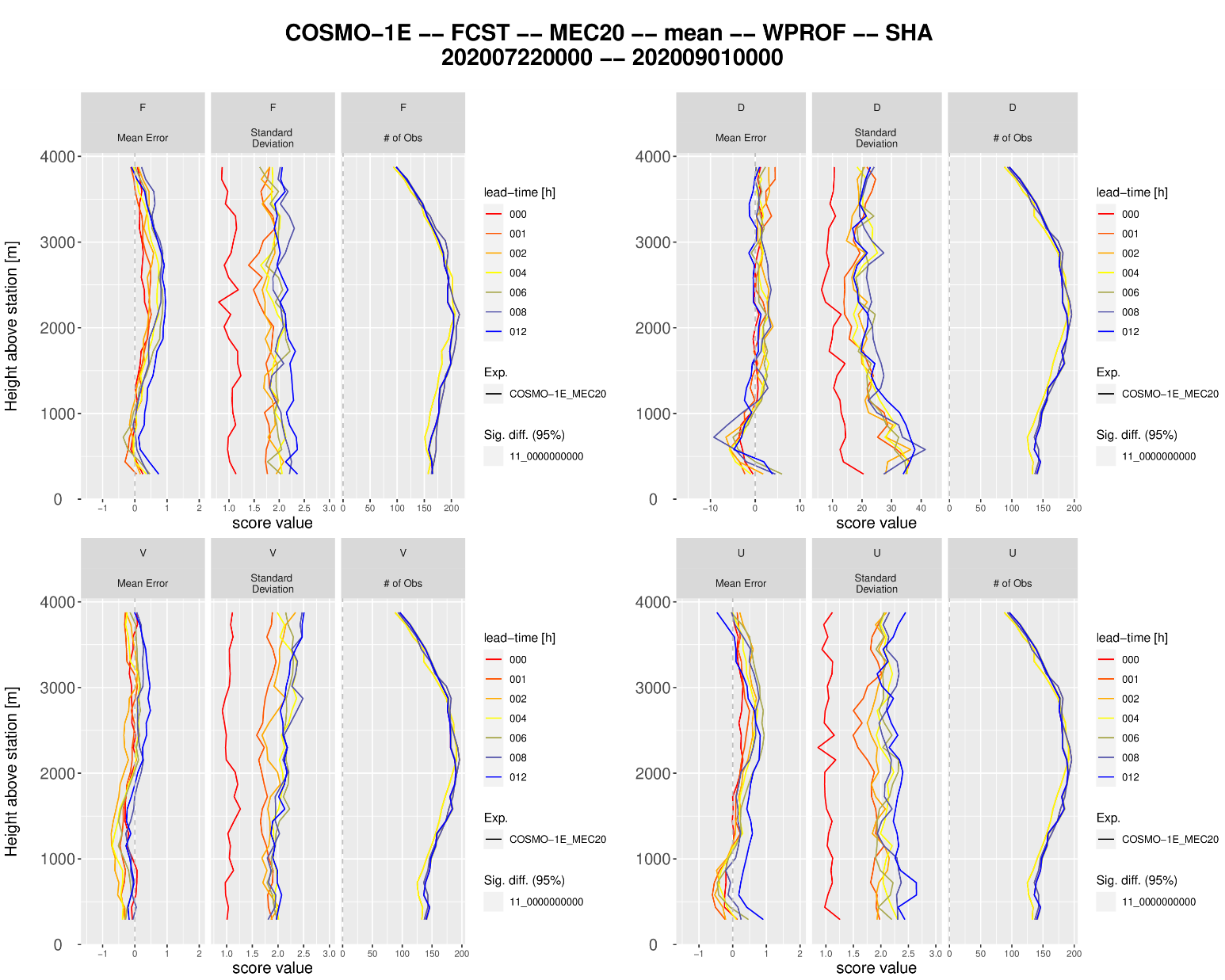 Operational COSMO-1EWind Radar Grenchen (GRE)22.07.2020 – 01.09.2020, All intitialization times (00, 03, 06, 09, 12, 15, 18, 21)
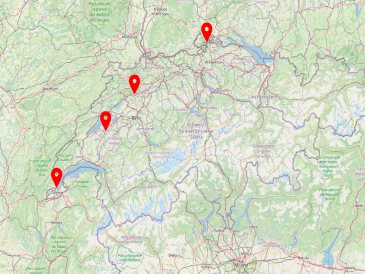 SHA
GRE
KLO / KLO_LIDAR
PAY
GVE
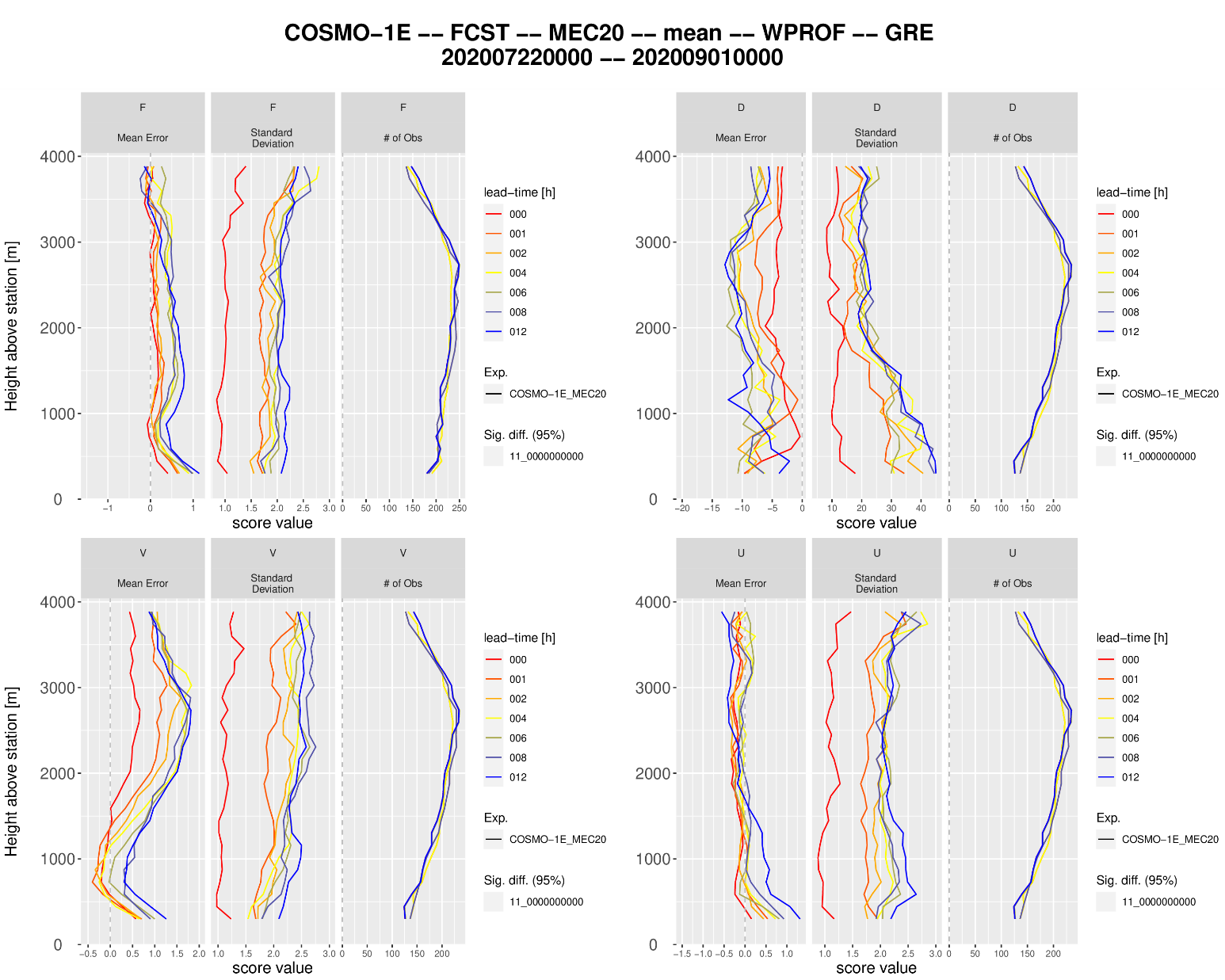 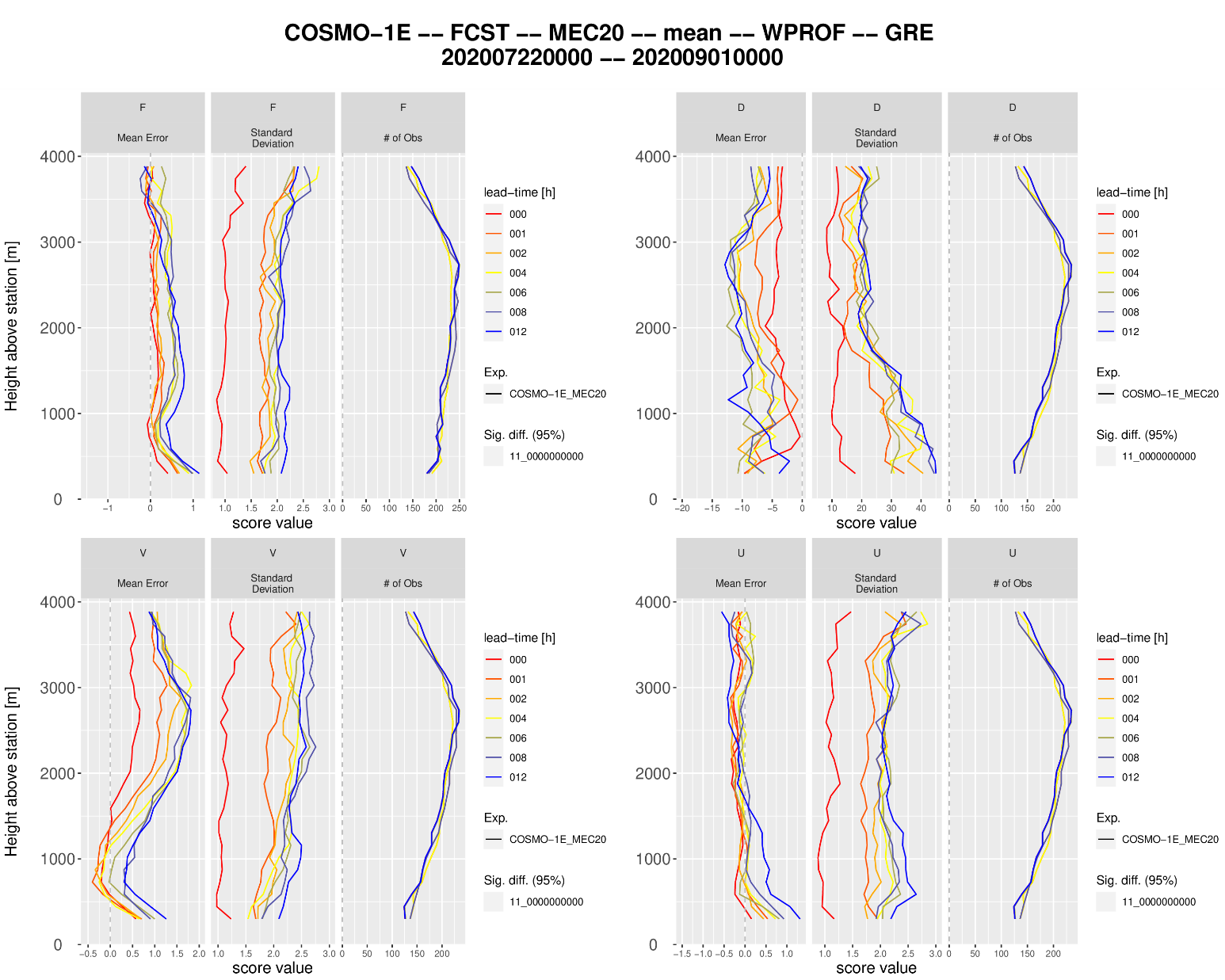 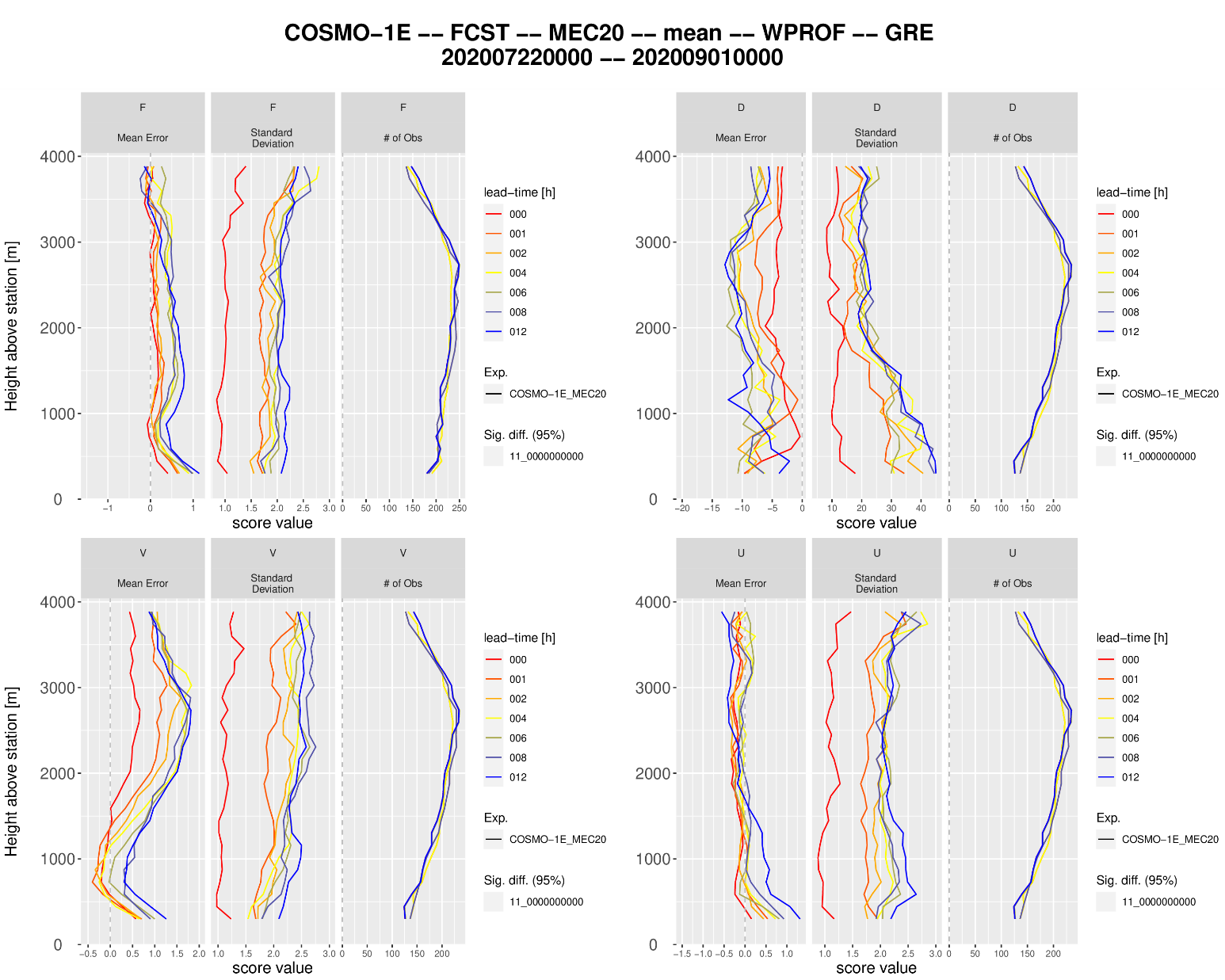 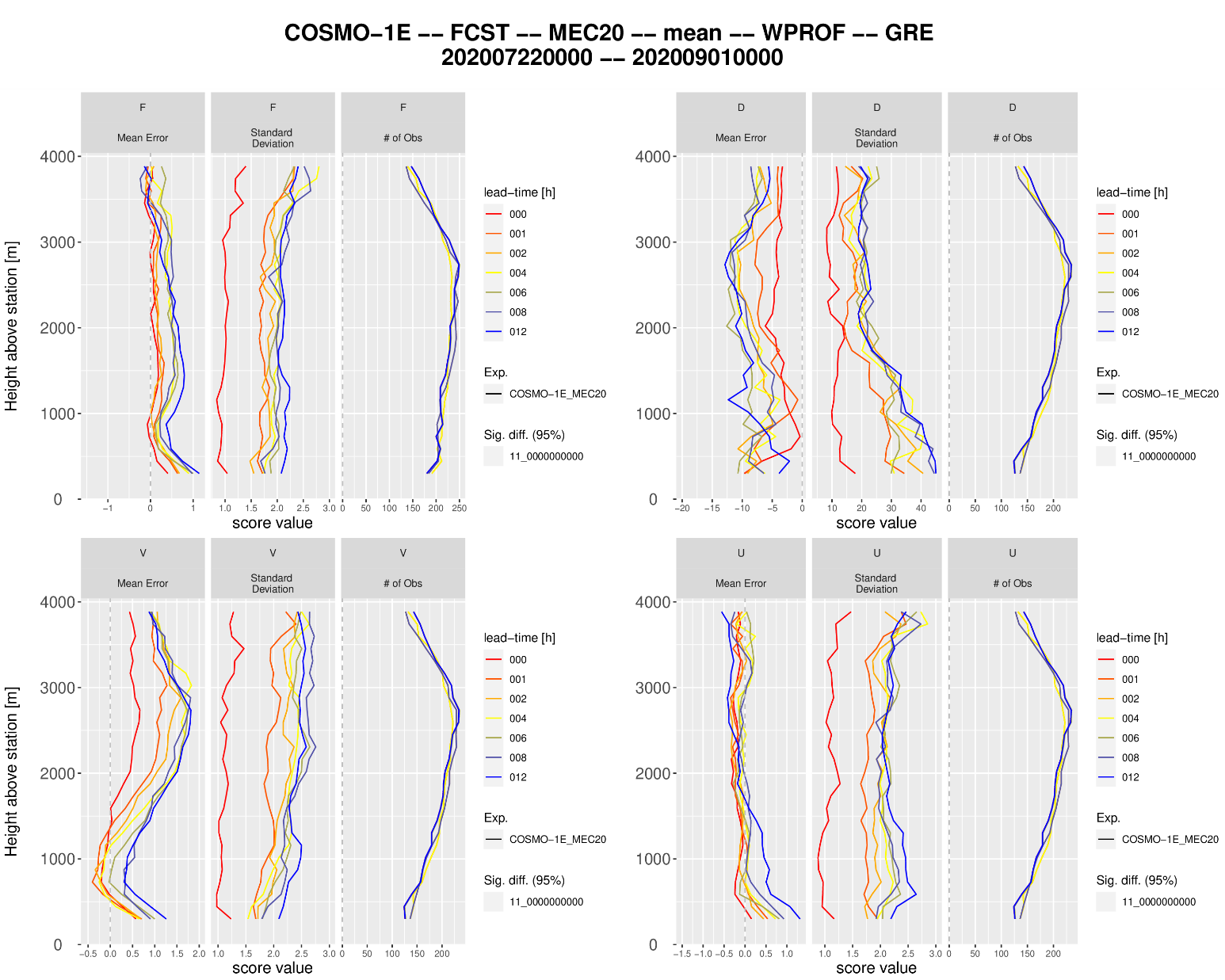 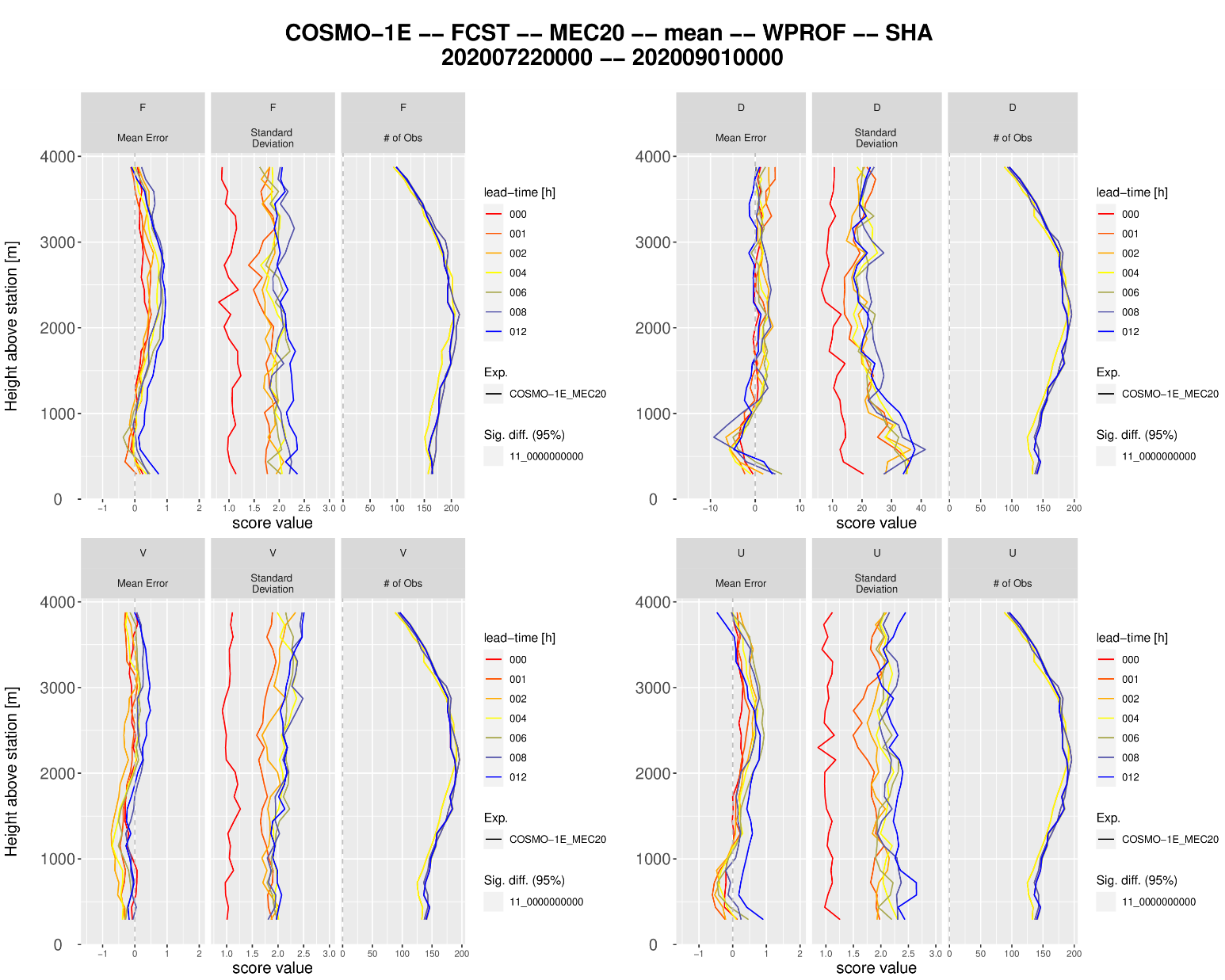 Summary
O-B-Statistics
Instrumental differences of errors (Wind Lidar vs. Wind Radar) 
Wind direction bias in Wind Lidar larger (more negative) than bias of the Wind Radar but within measurement uncertainty of 3°
No clear signal of difference in U and V
Spatial differences of errors (between Wind Radars)
Lowest bias and standard deviation for SHA depending	caused by instrument quality
Marginal seasonal differences of errors
Assimilation experiment
Positive effect of Wind Lidar assimilation
Analysis and one-hour First Guess: Reduction of mean error and standard deviation
Effect in wind direction strongest
Effect visible as well at distant stations
Operational COSMO-1E
Effect of Wind Lidar assimilation is expected to be lost within few hours
Outlook and Discussion Points
What, if any, is the impact on other variables? (Precip, Temperature,…)
Impact very short-lived! How to prolong impact of data assimilation into forecast?
How to combine Wind Radar and Wind Lidar observations at the same station?
Different code type (Wind Lidar: 187, Wind Radar: 132)
Observation error larger for wind Radar at low levels?
Wind radar
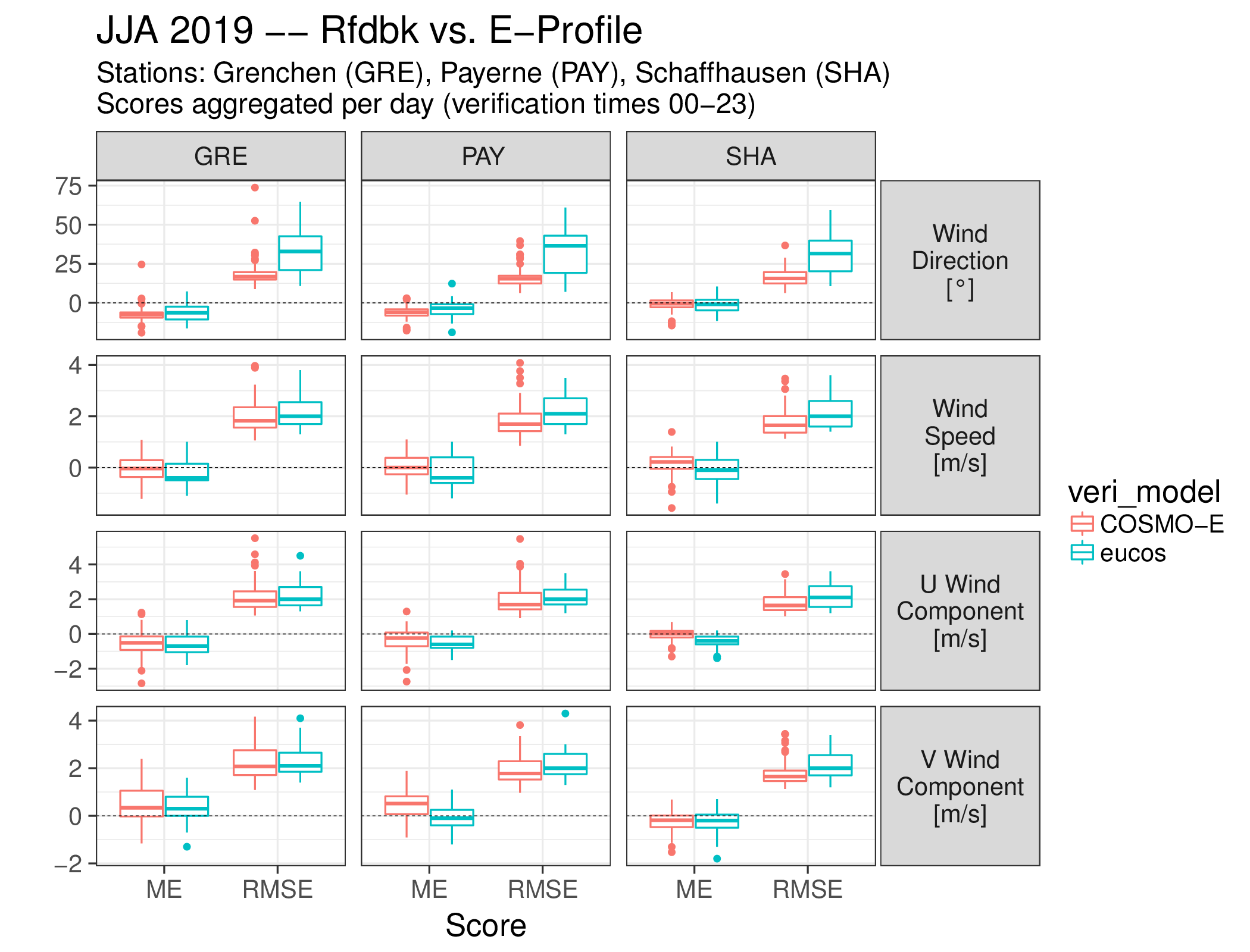 Rfdbk vs. Eucos
3 Stations
Wind direction, Wind speed, U & V
Daily integrated errors
Eucos available starting in 2019
Good agreement of errors
Rfdbk: COSMO-E First guess, 1 per hours
Eucos: ECMWF Model (details unknown)